theme
DEVELOPMENT
theme
The theme provides a unifying and defining device that runs through the book.
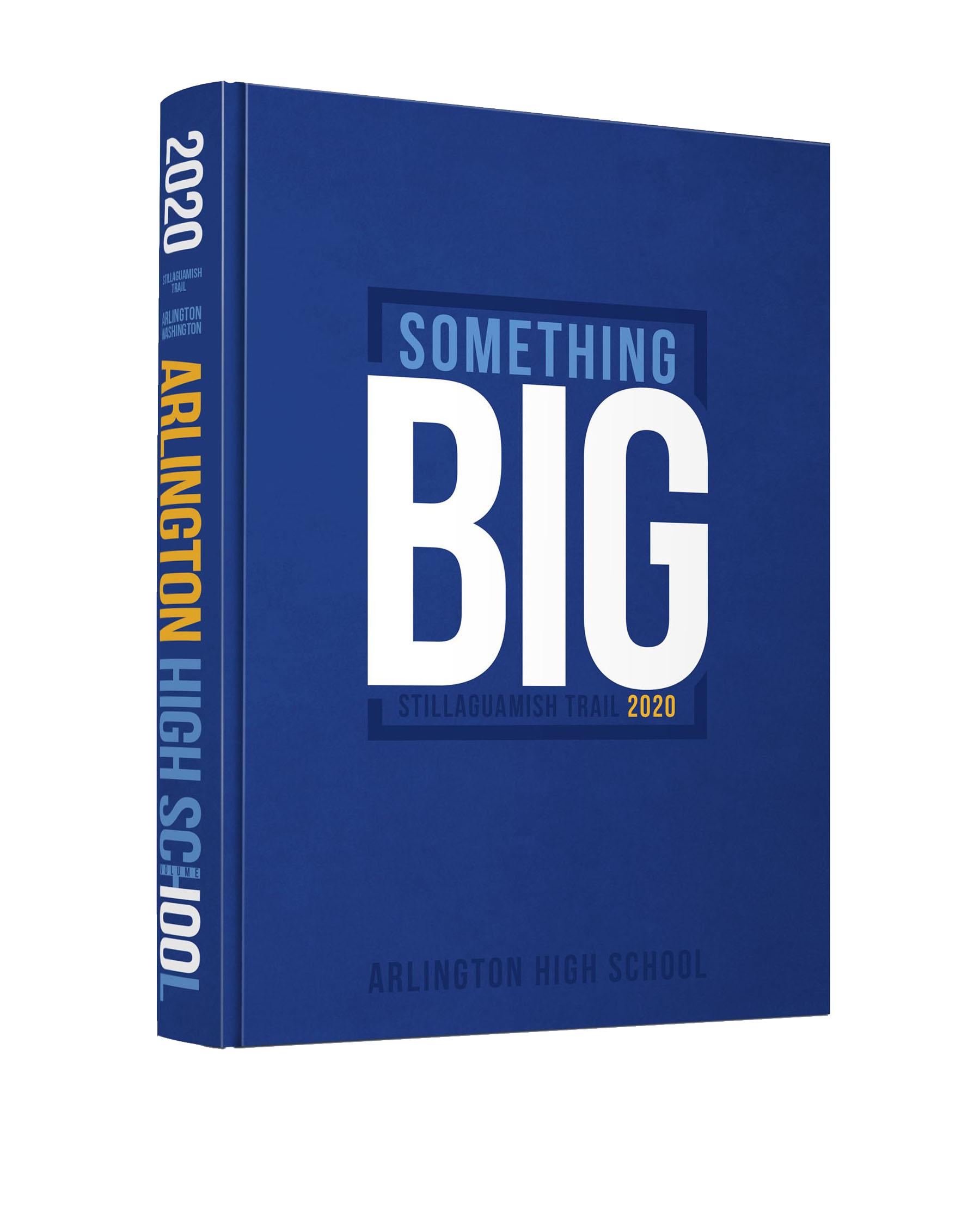 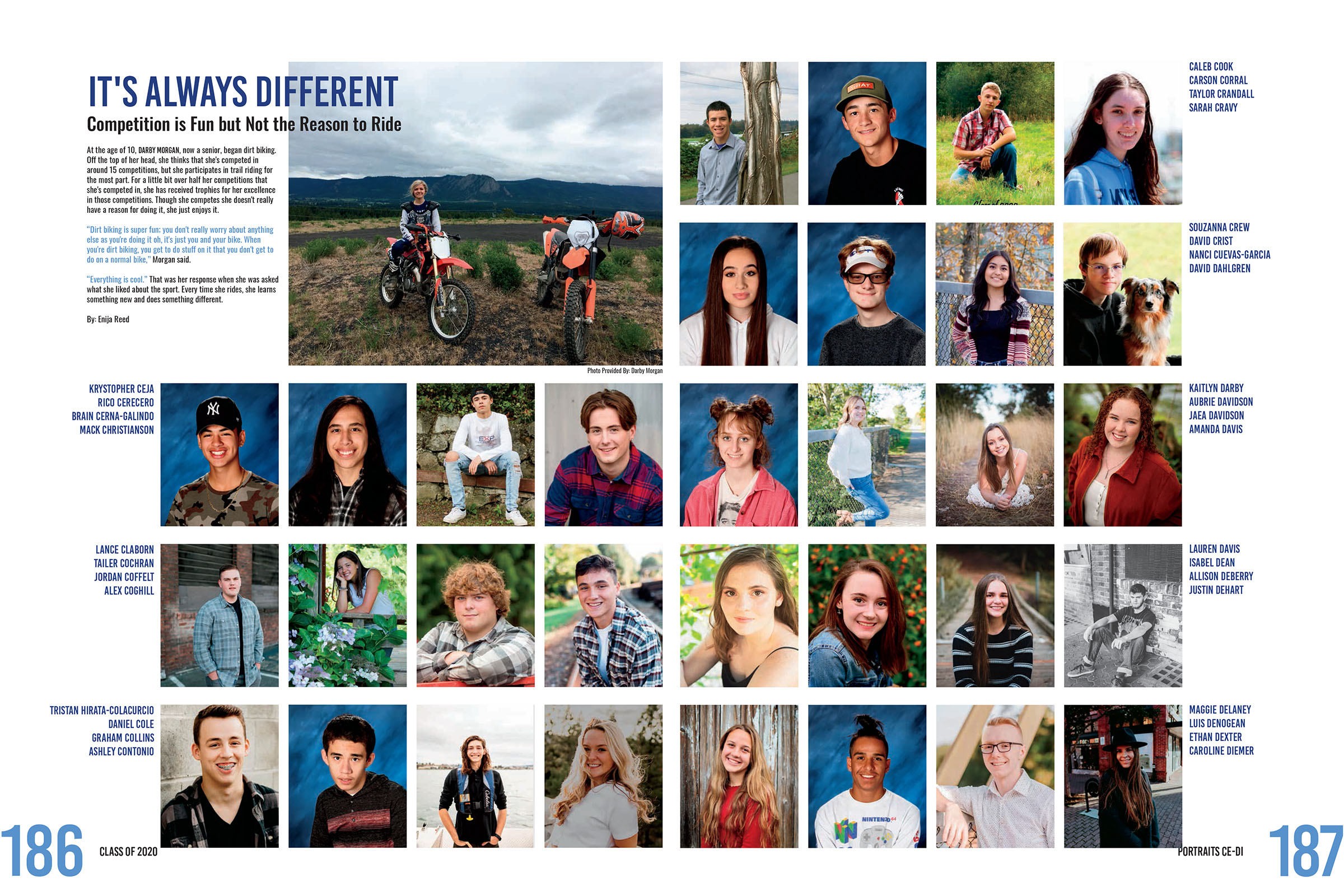 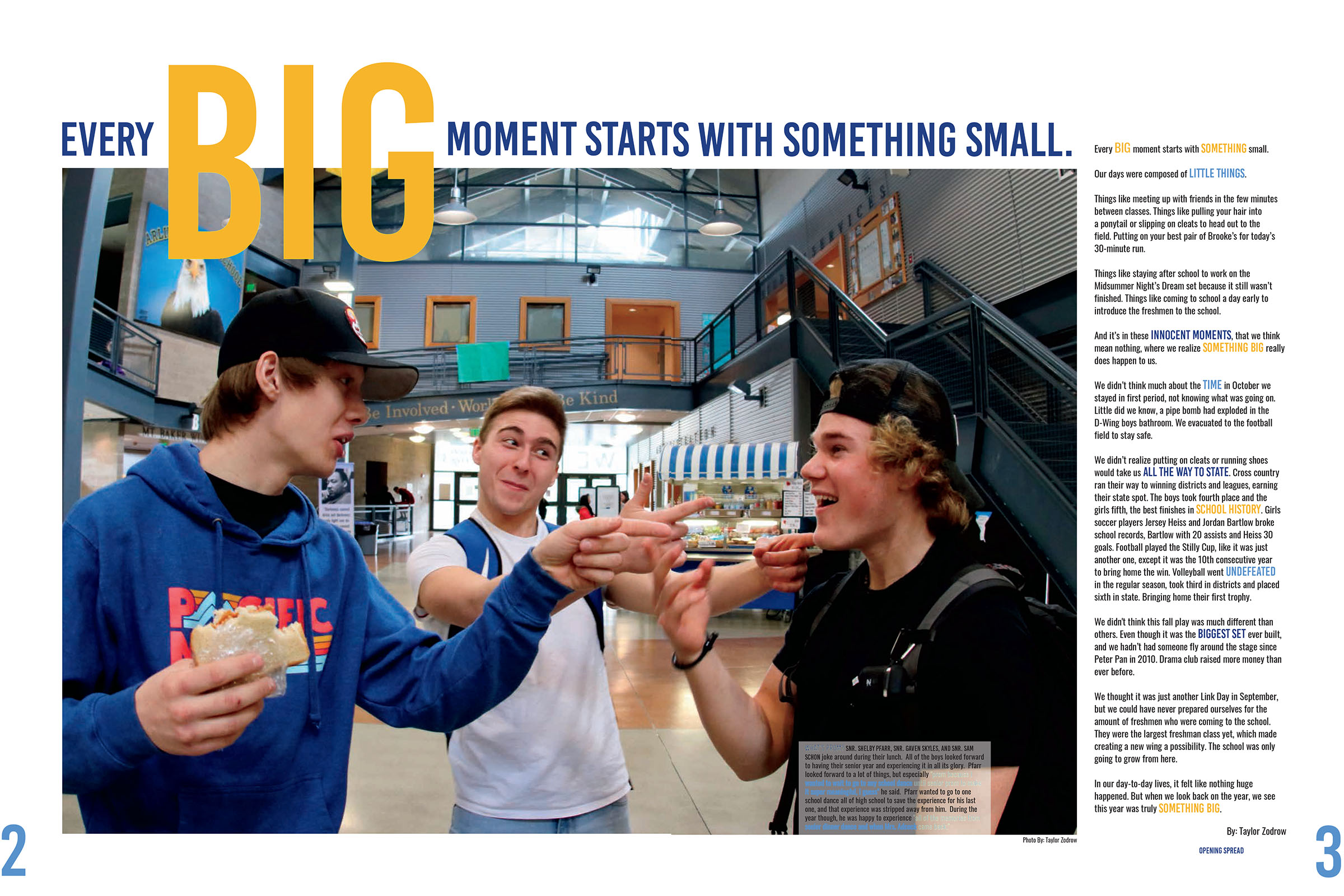 theme
It’s built around a word, phrase or concept.
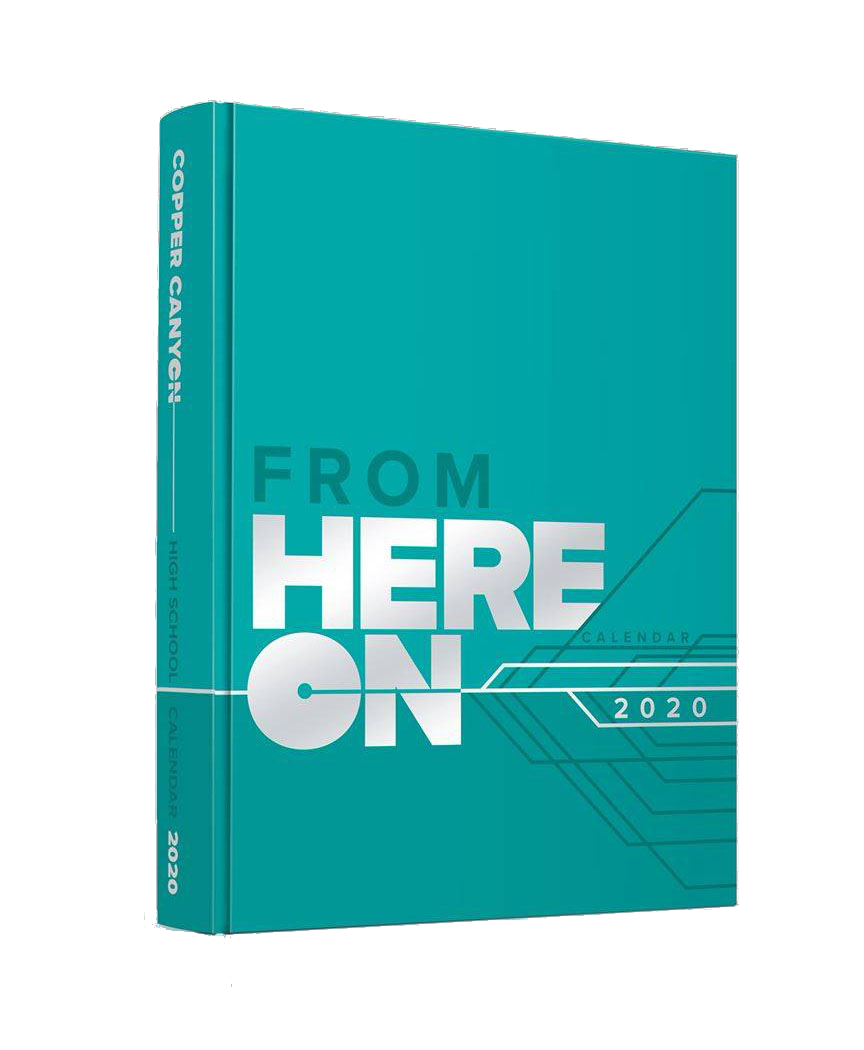 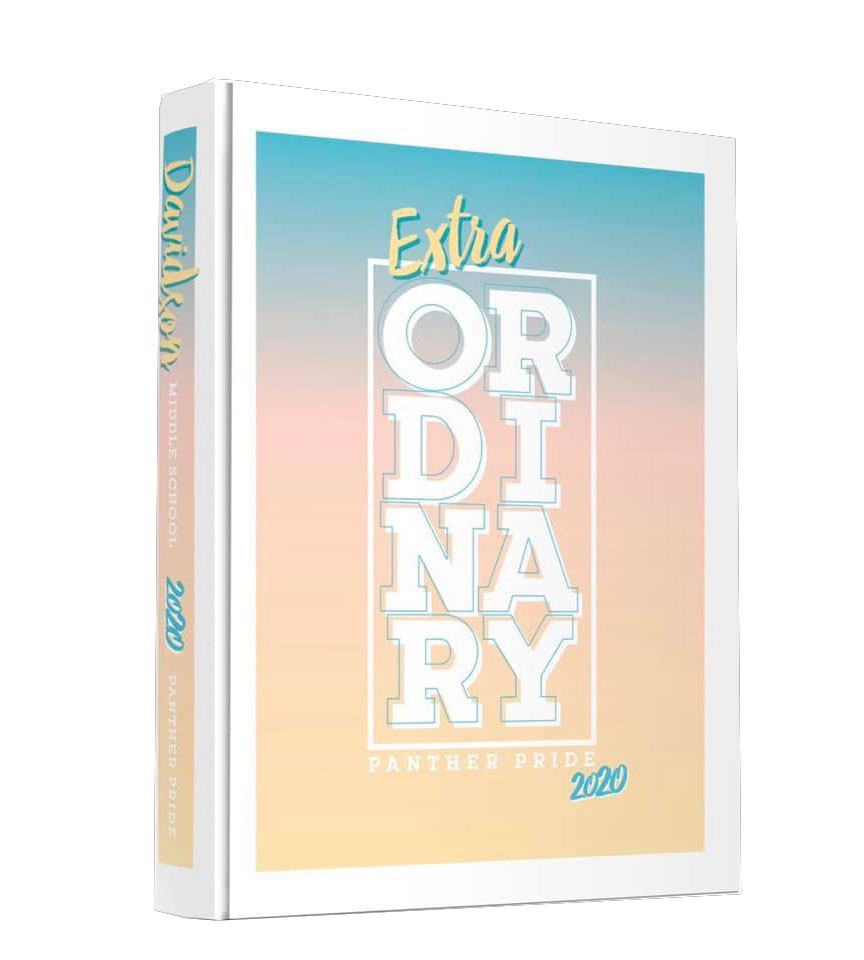 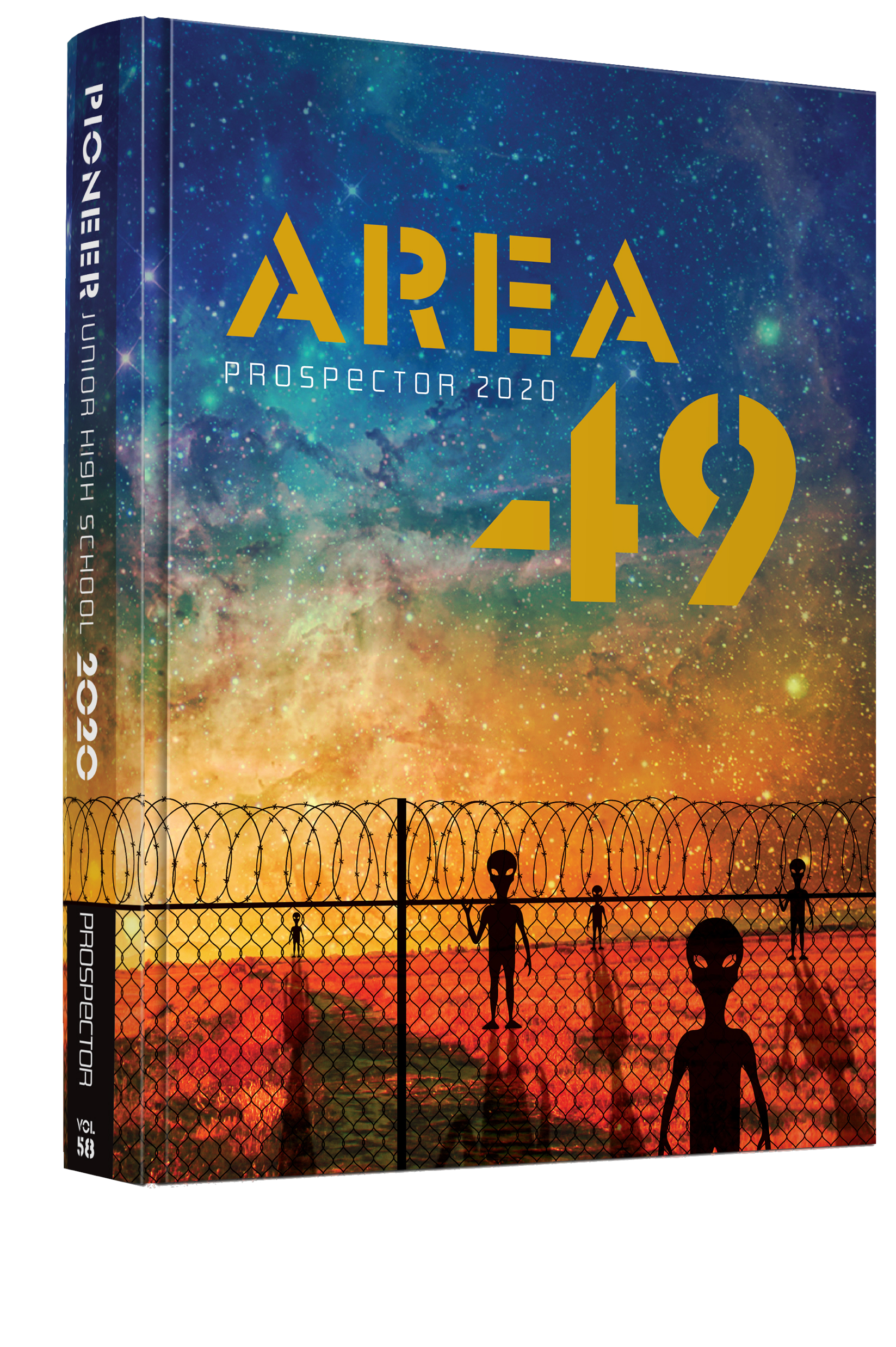 theme
It’s presented visually and verbally.
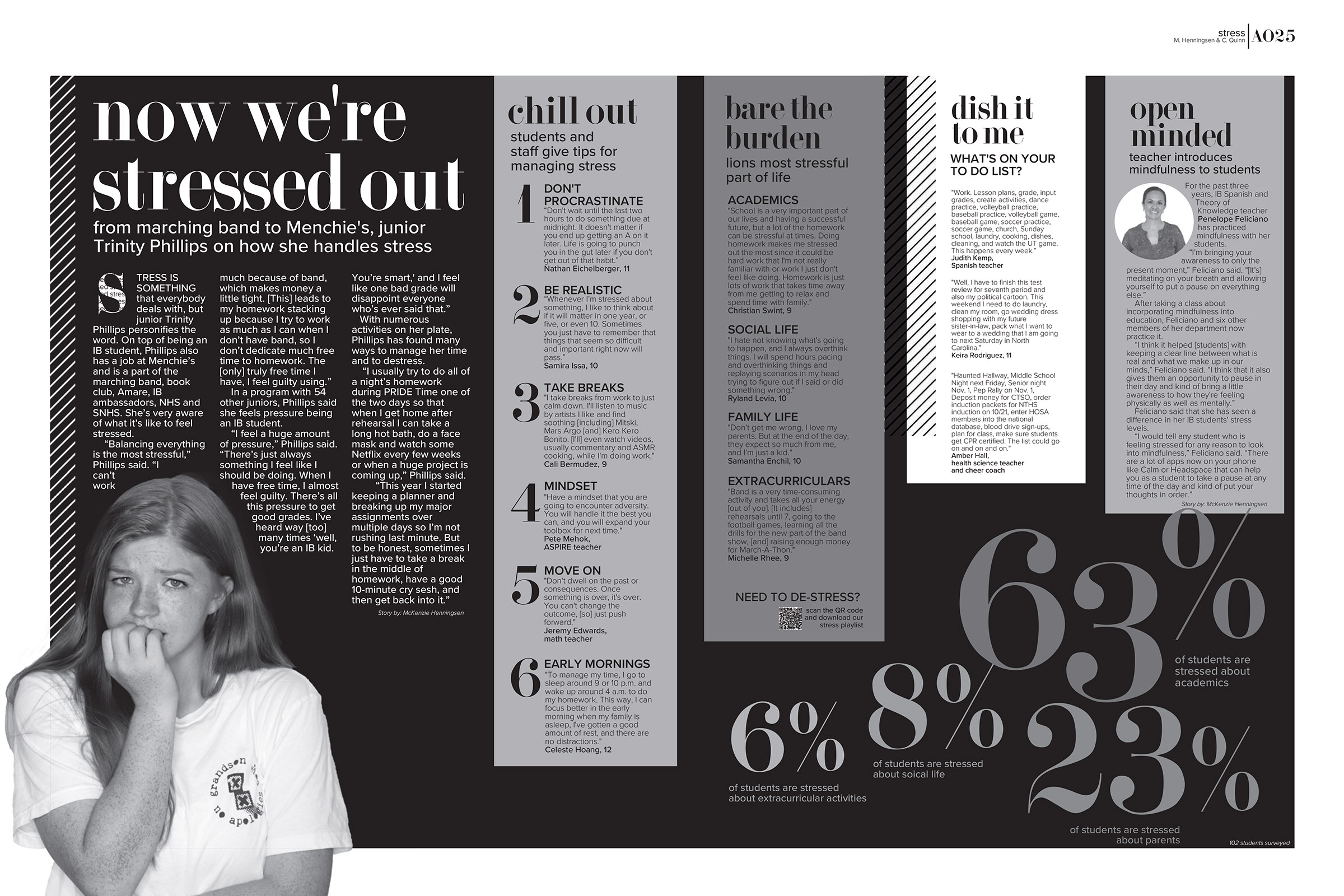 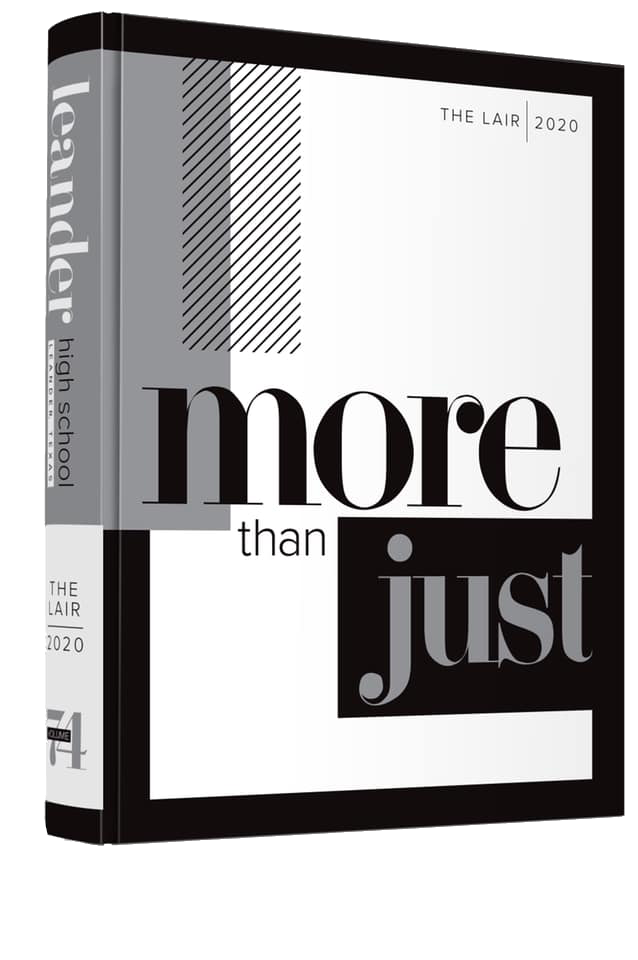 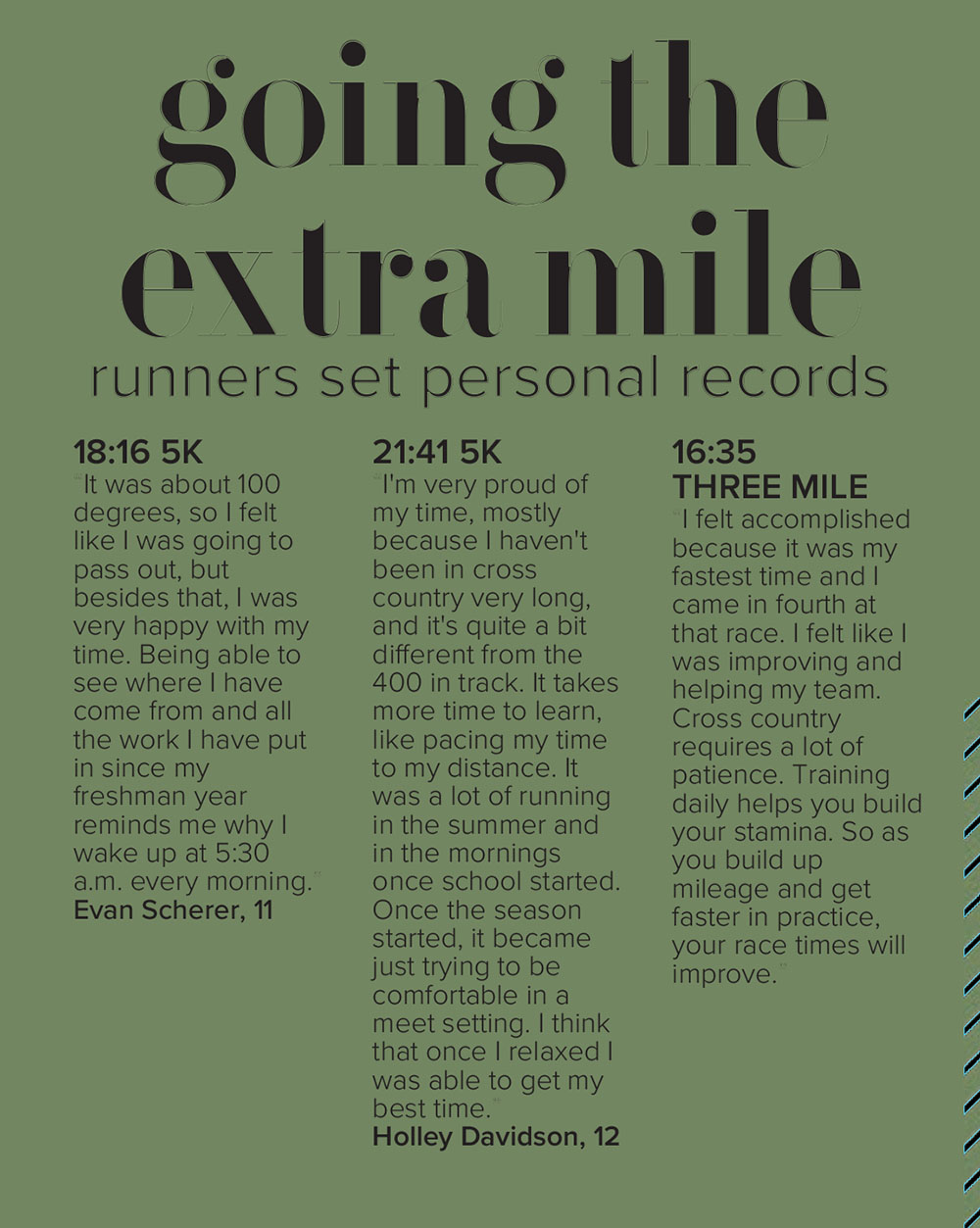 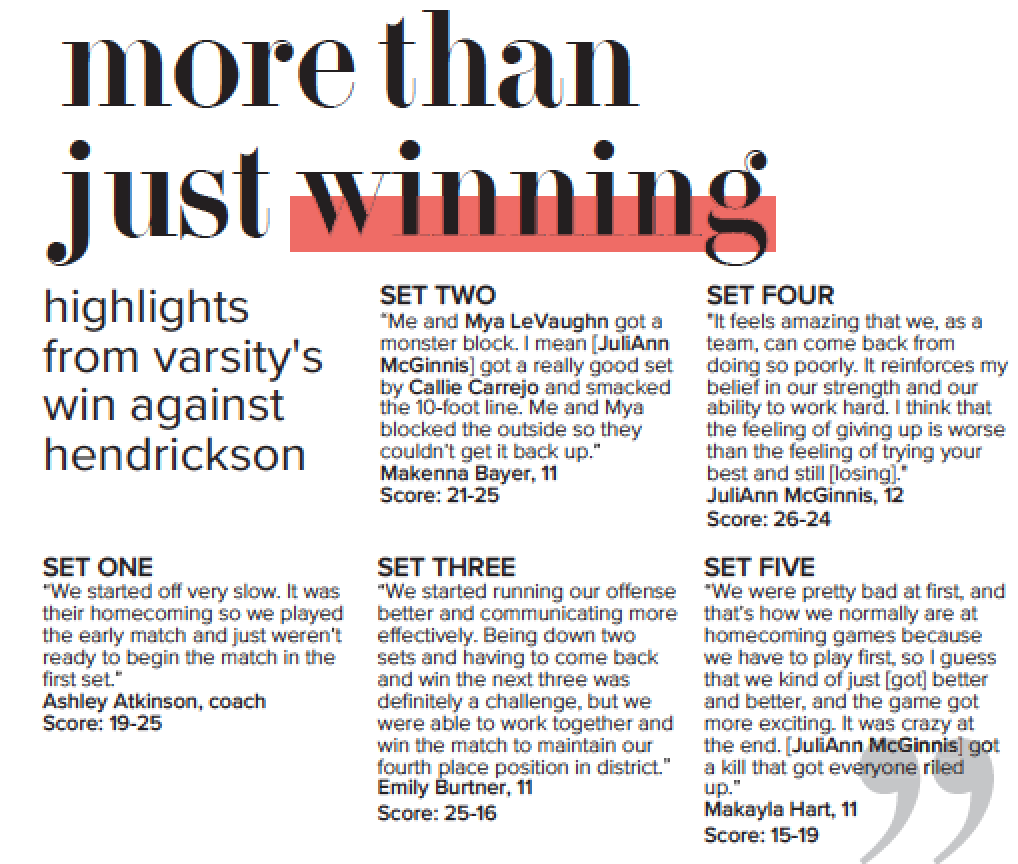 theme
It occupies theme-based pages – cover, endsheets, opening, closing and the    division pages. 

 It should also extend to other sections – secondary coverage, headlines, group photos, ads & the index.
theme
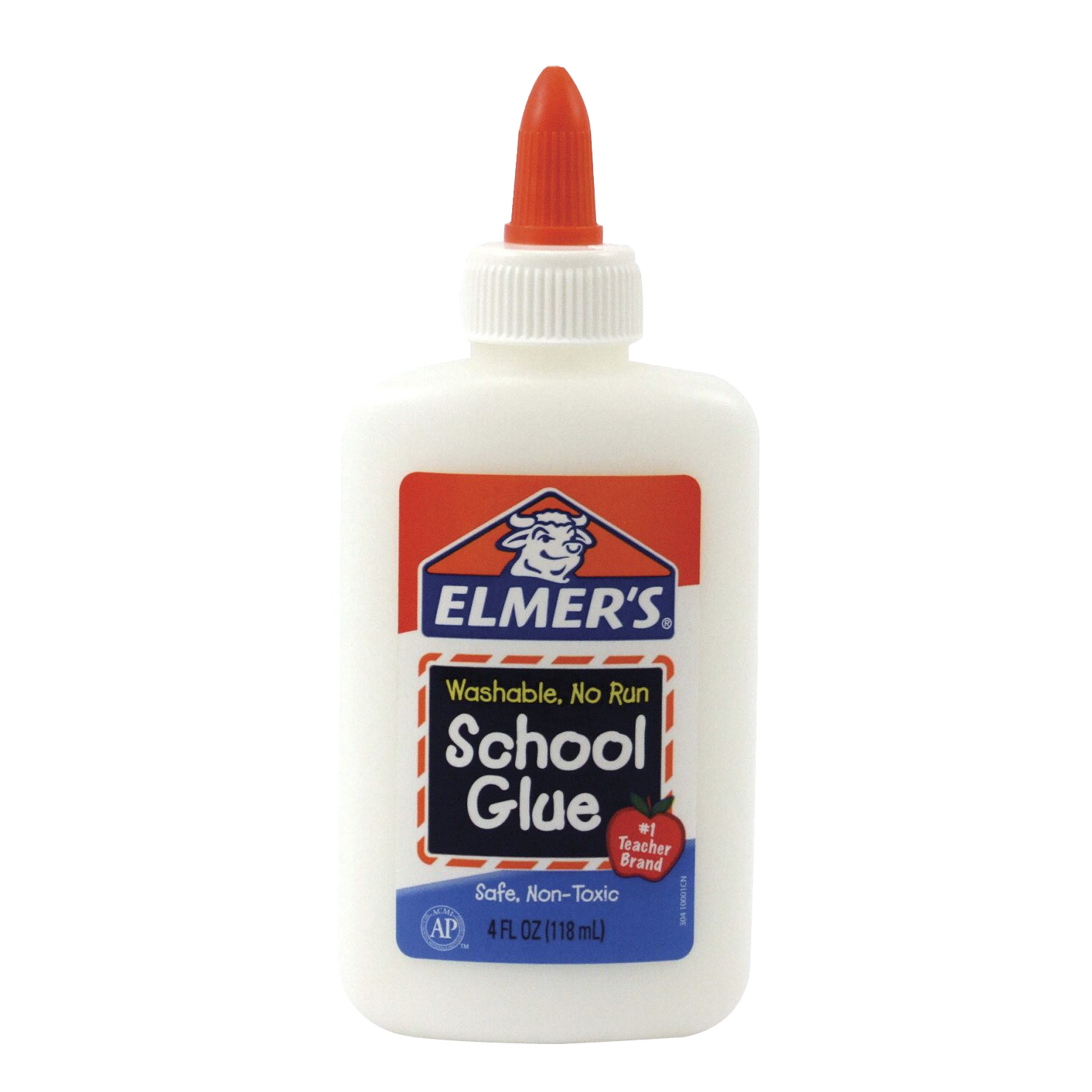 The theme simplifies decisions about colors, fonts & design elements
Helps with consistency & design.
It’s the glue that holds the book together.
Let’s see it all put
together
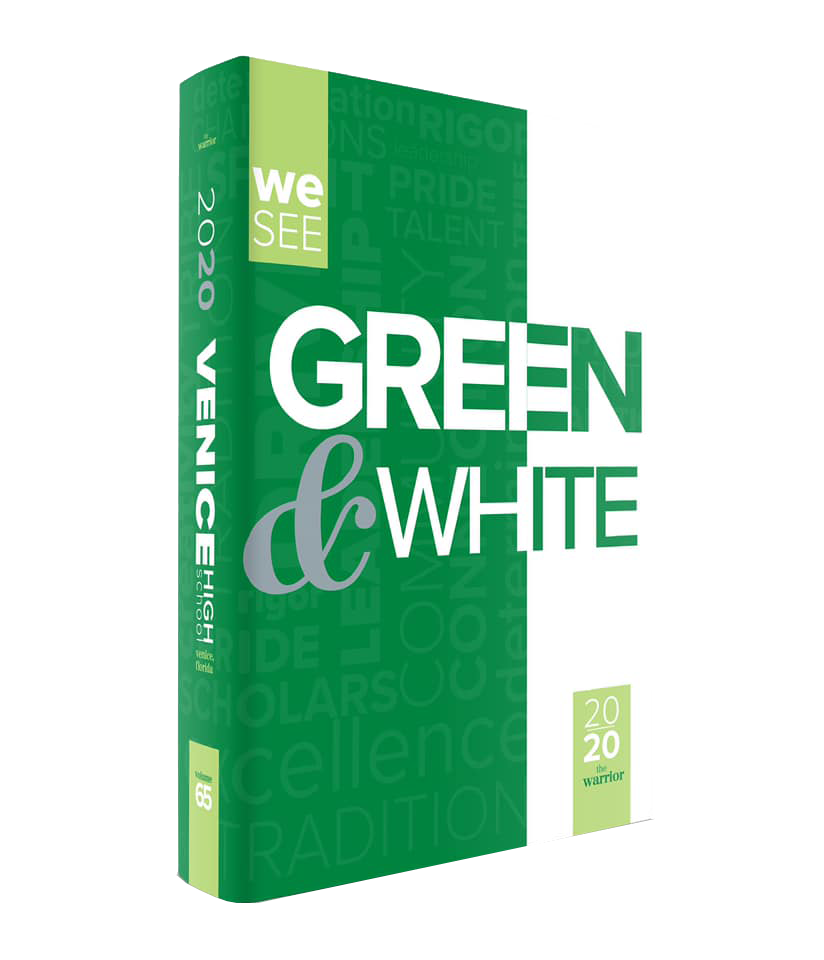 Venice HS – cover
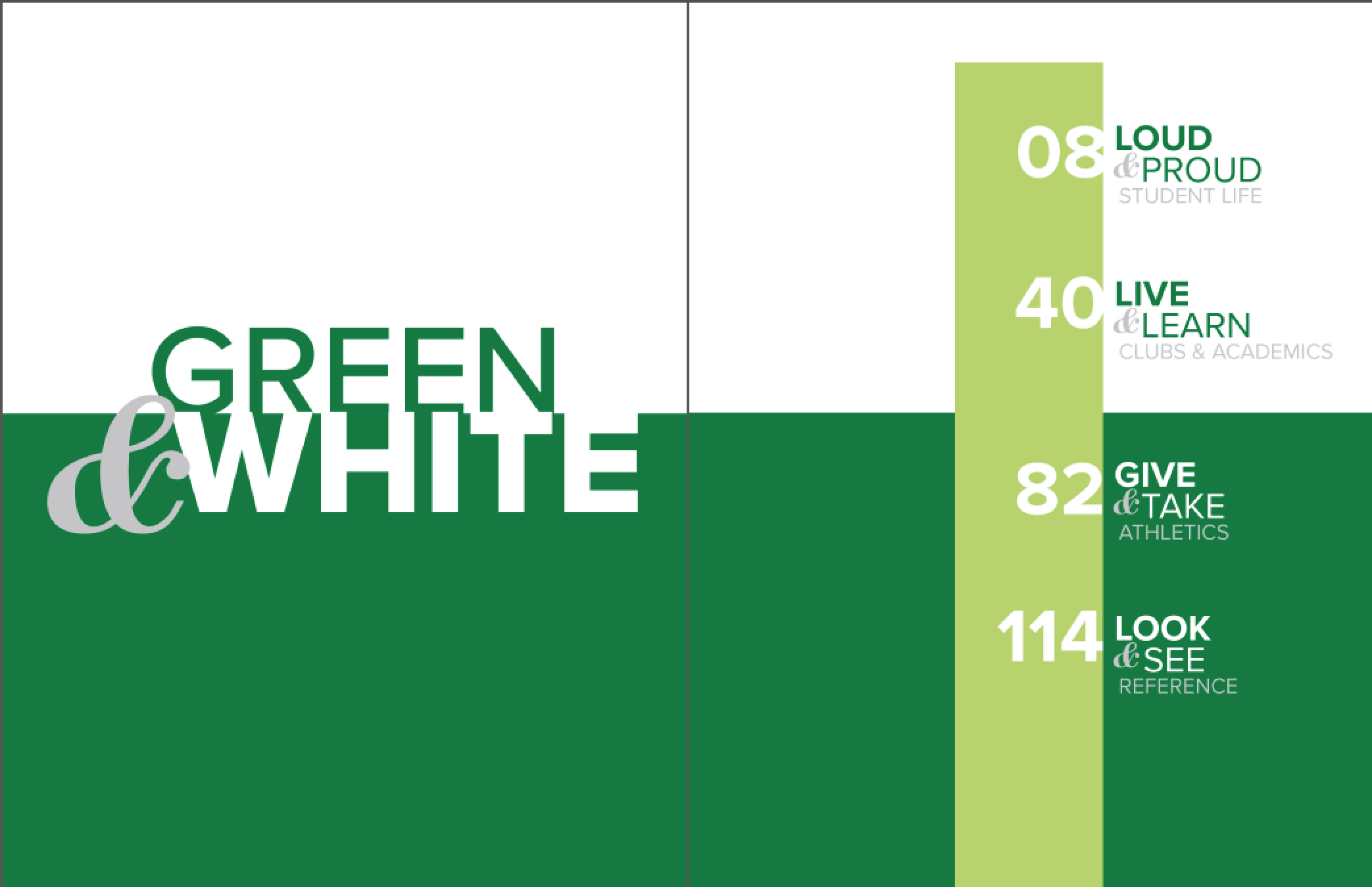 Venice HS – endsheets
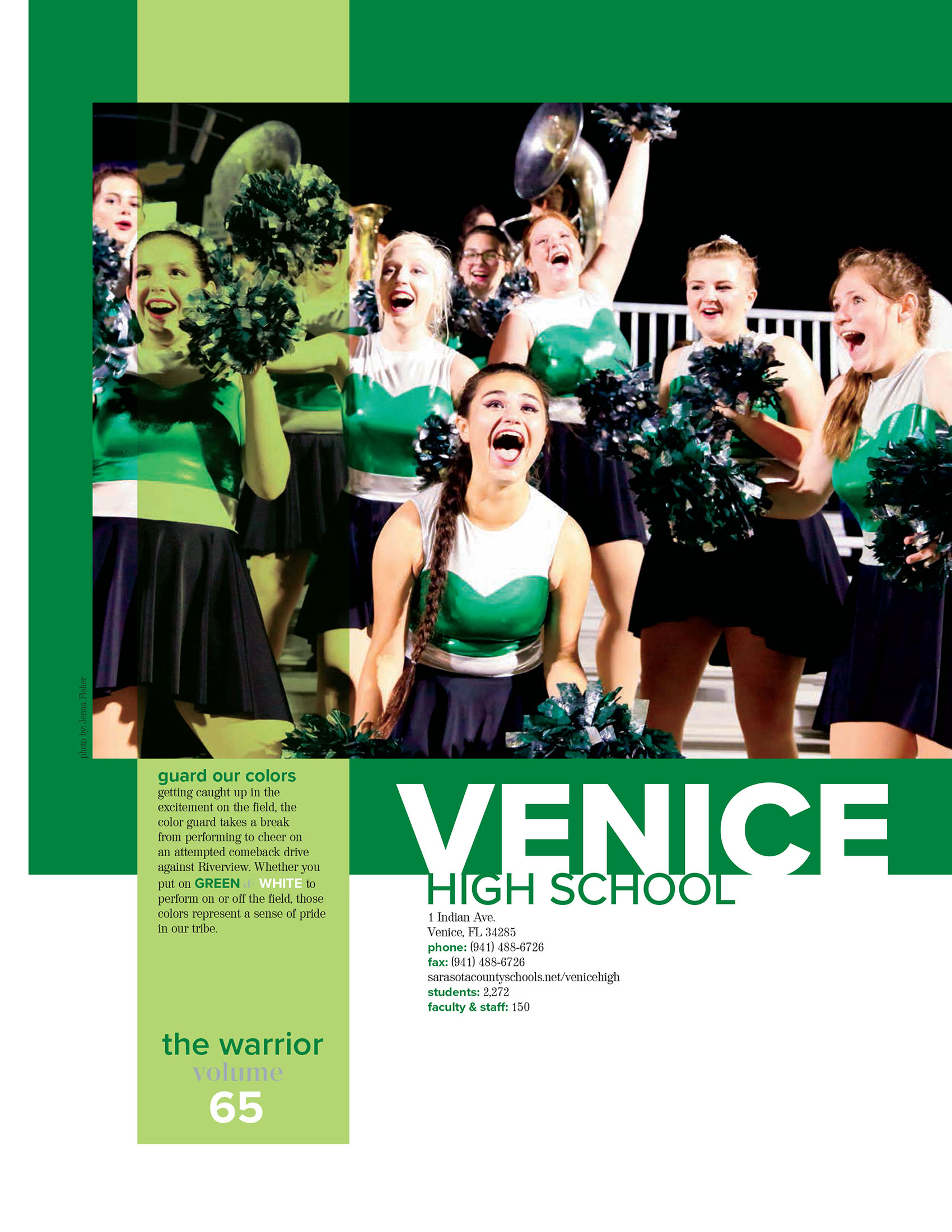 Venice HS– title page
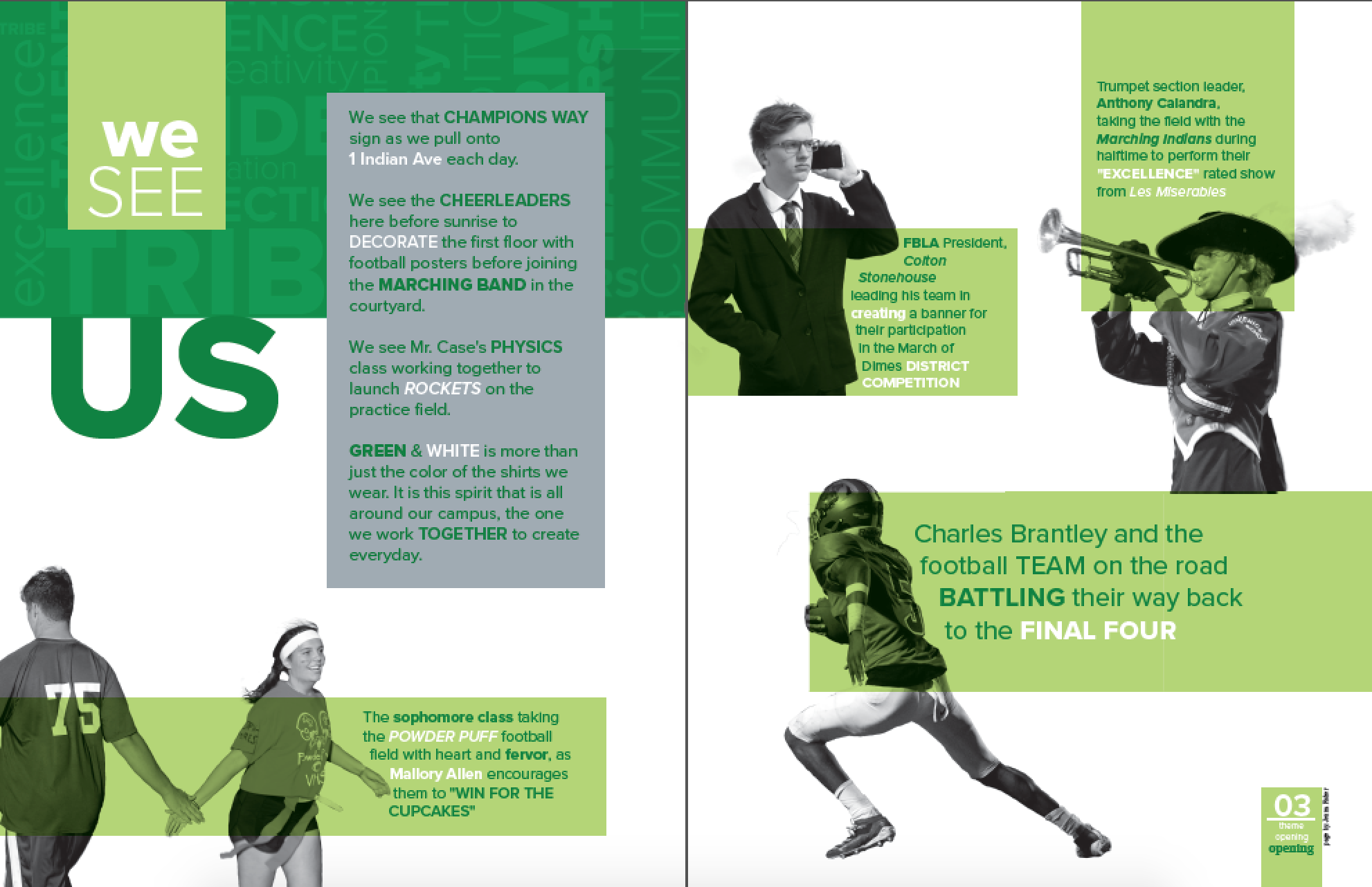 Venice HS– opening
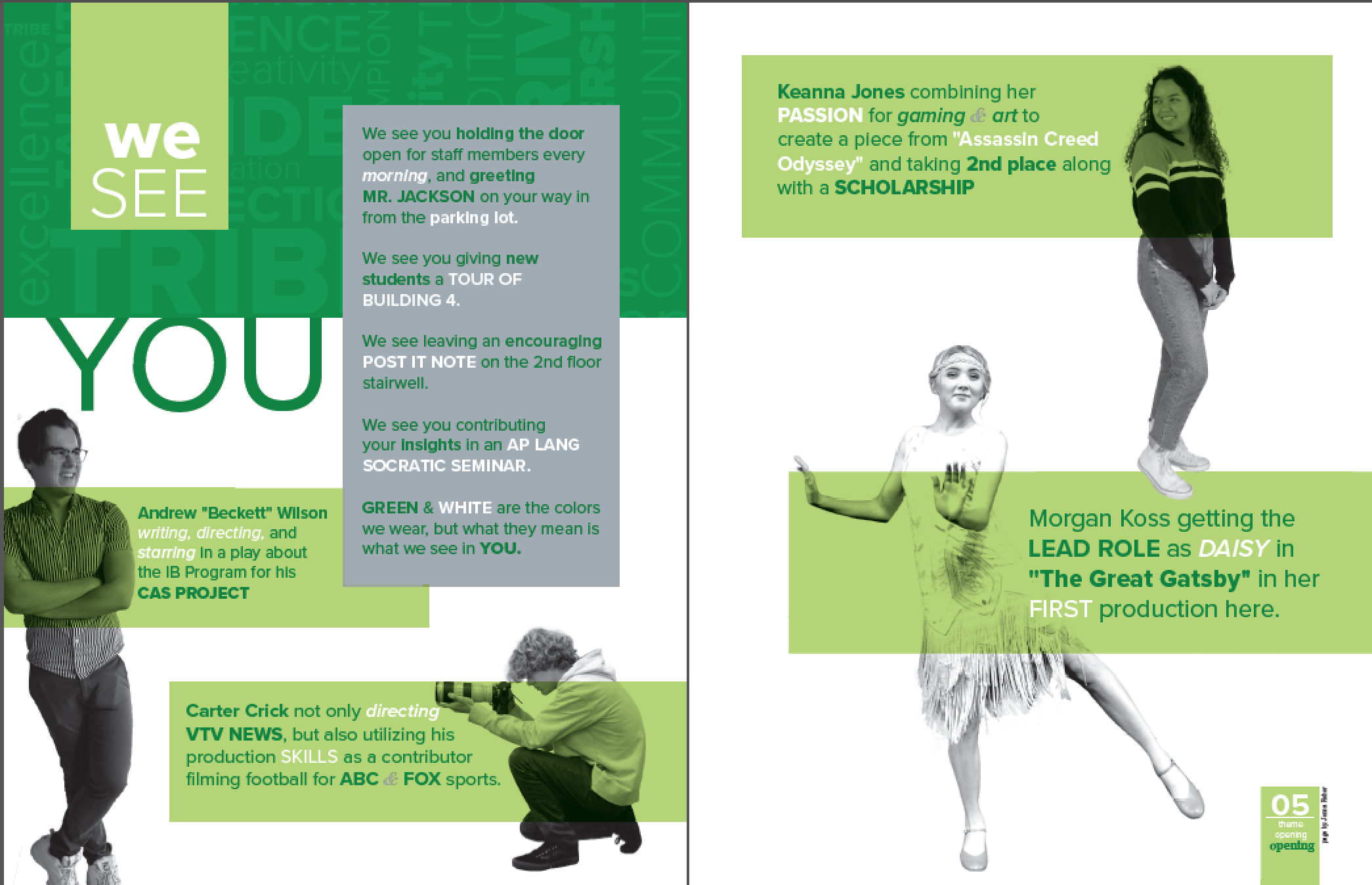 Venice HS – opening
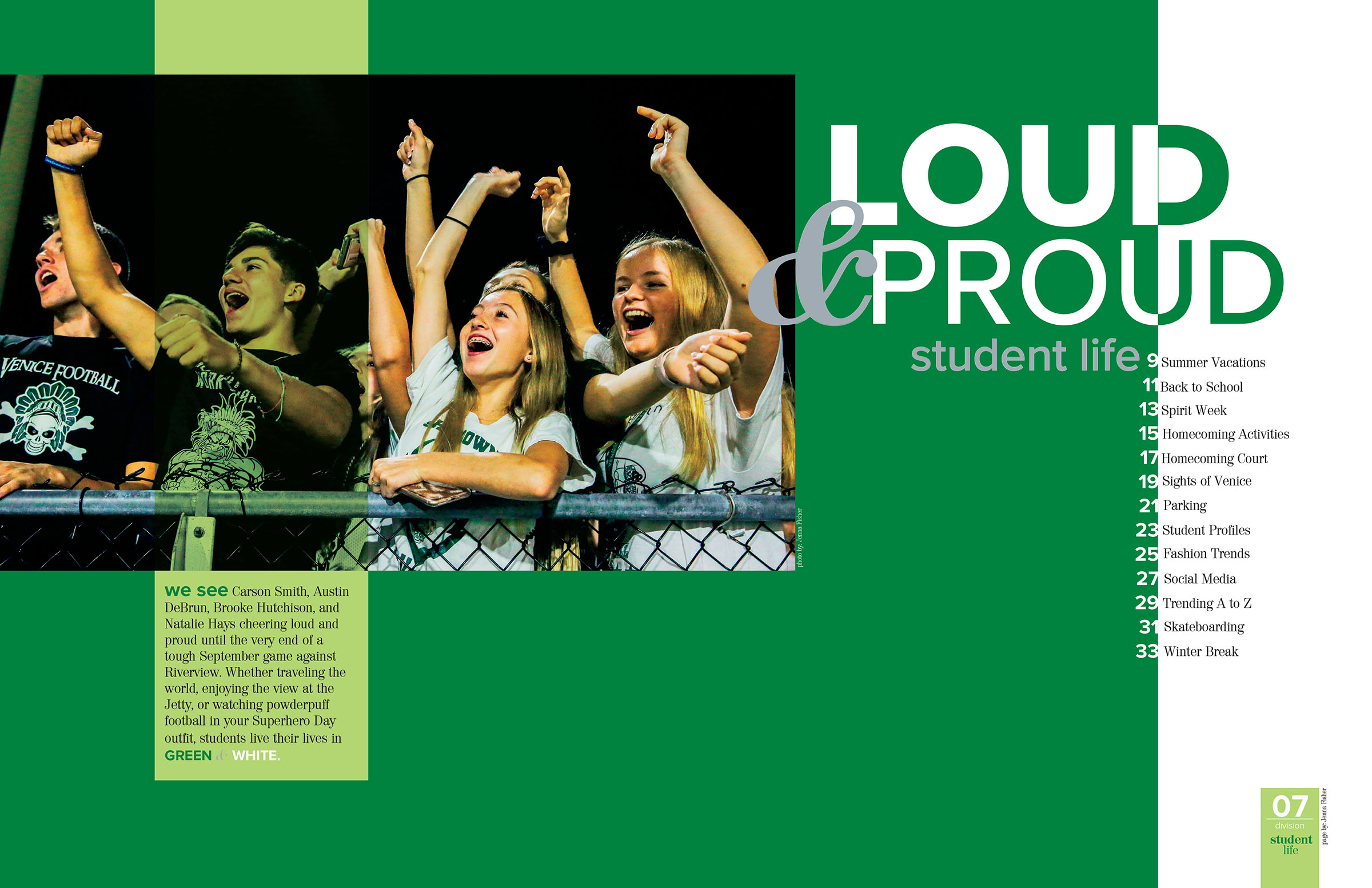 Venice HS– divider
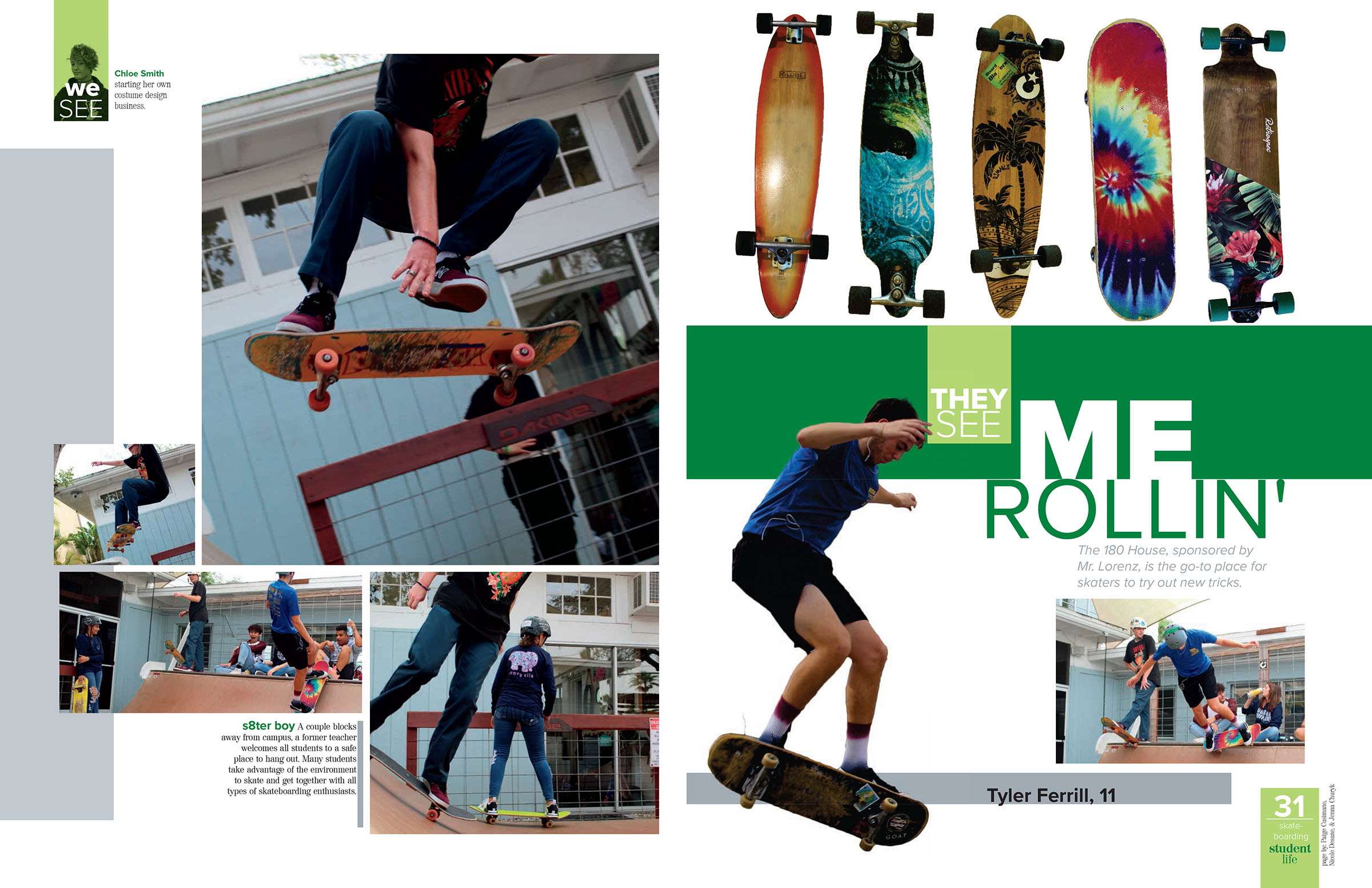 Venice HS– student life coverage
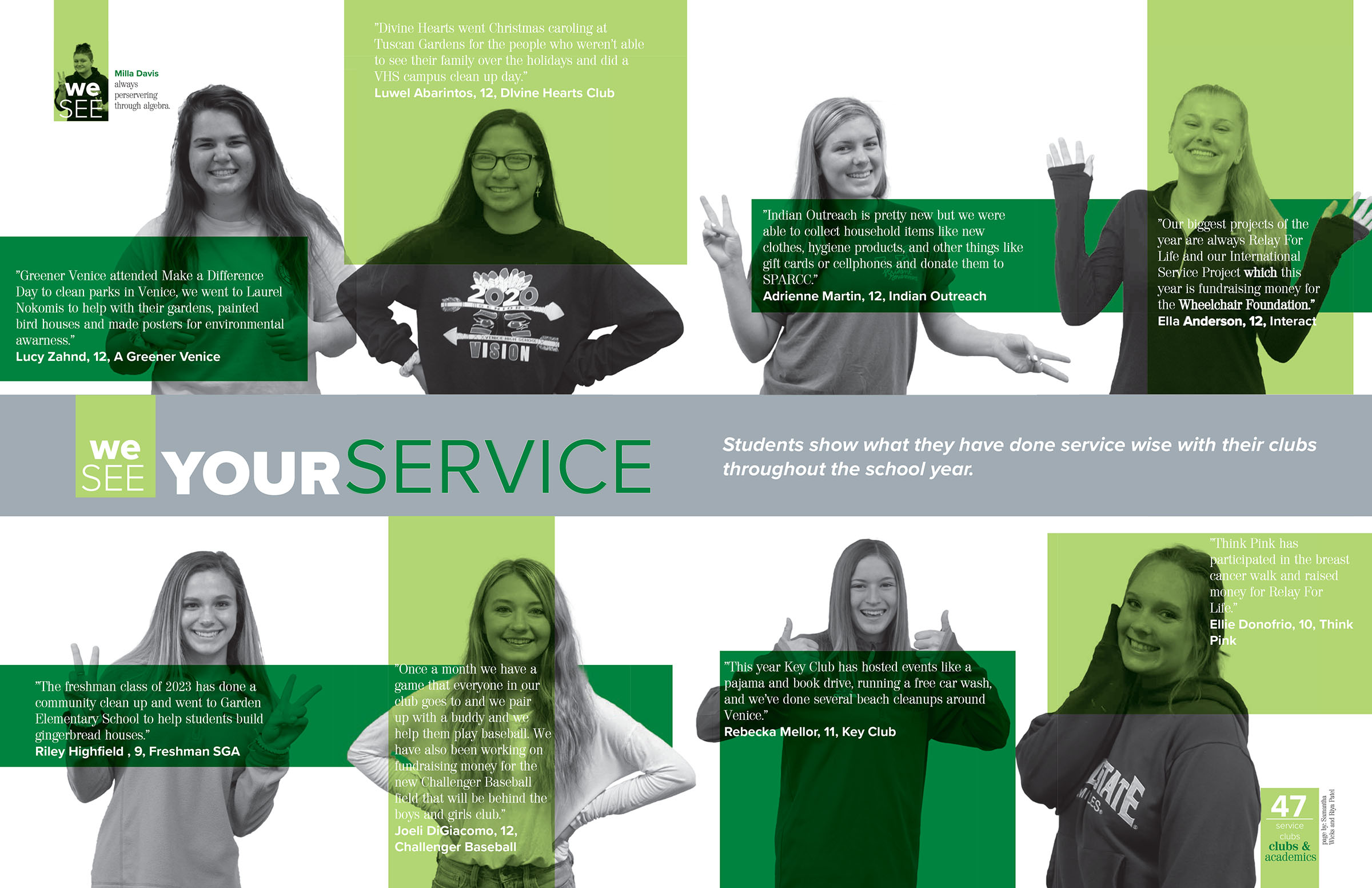 Venice HS– club coverage
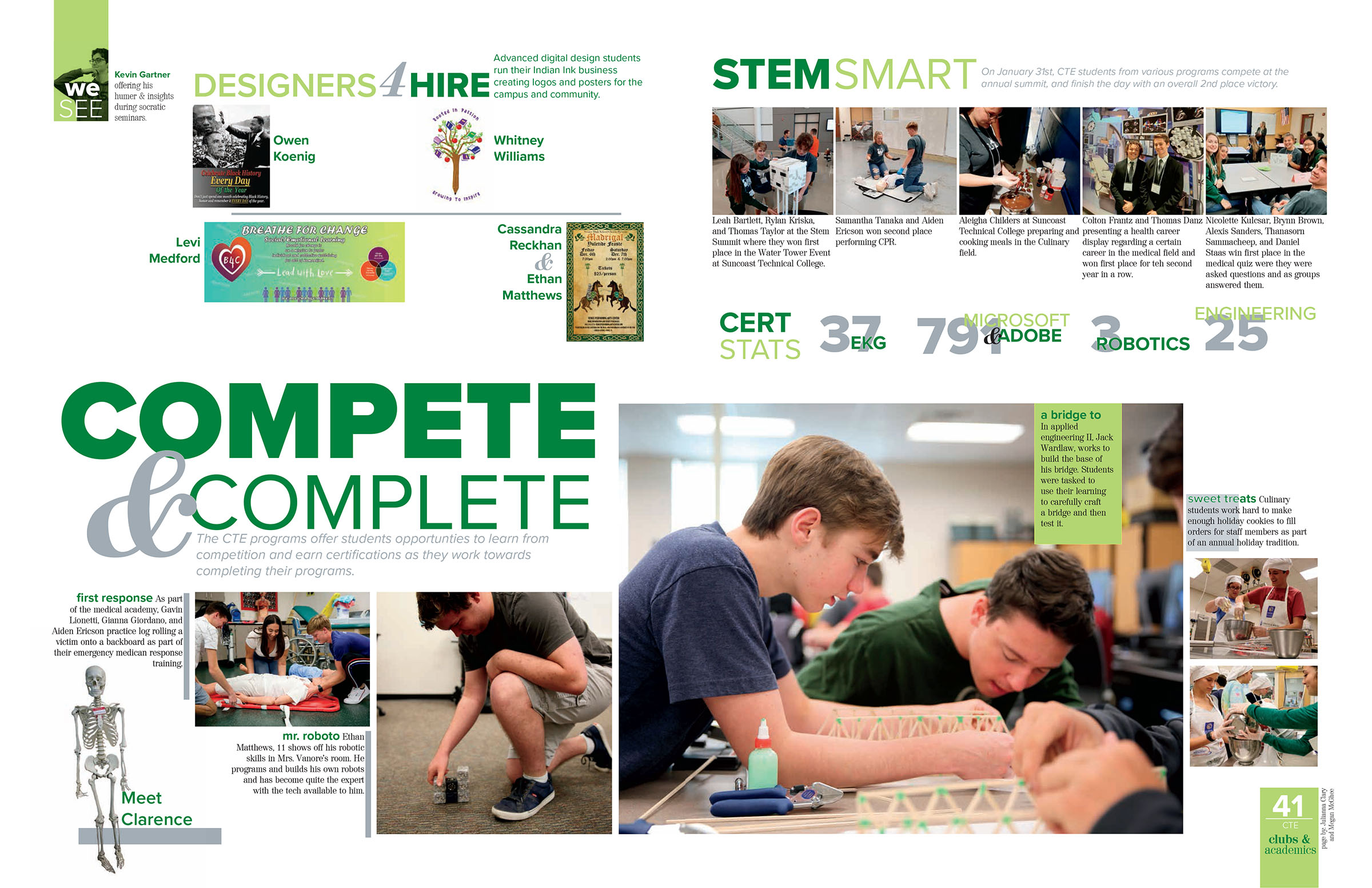 Venice HS – academic coverage
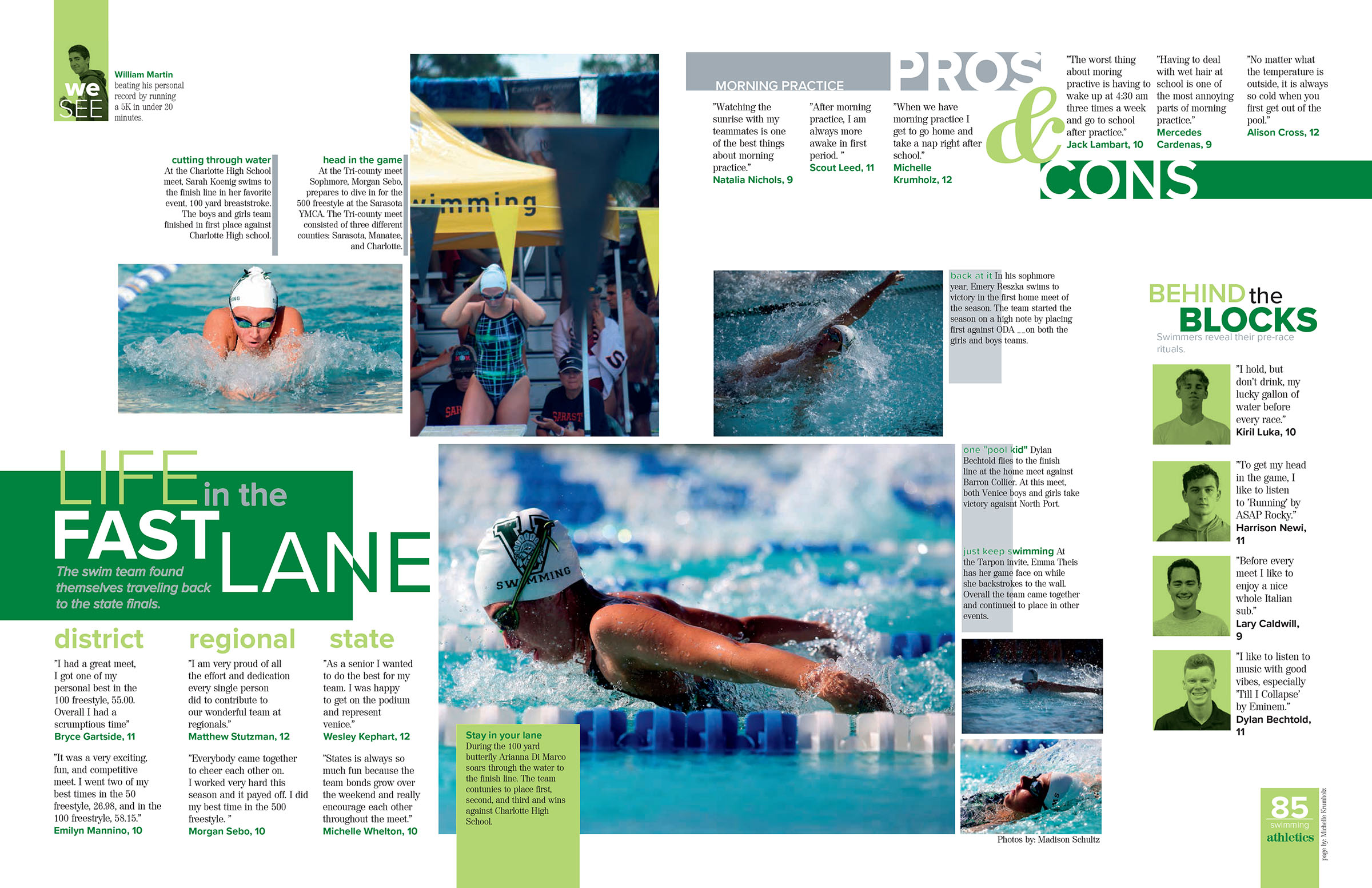 Venice HS – sports coverage
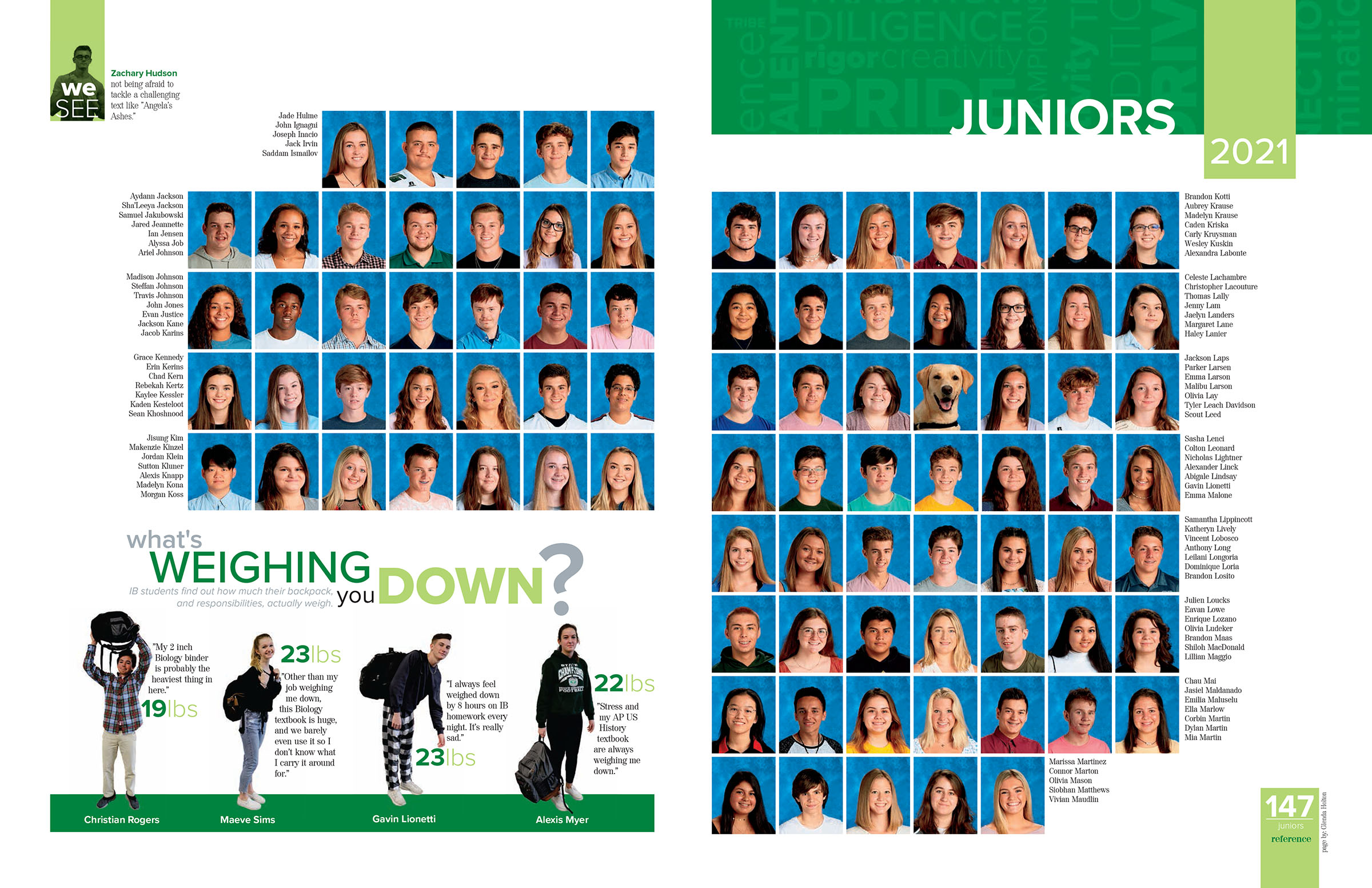 Venice HS – people coverage
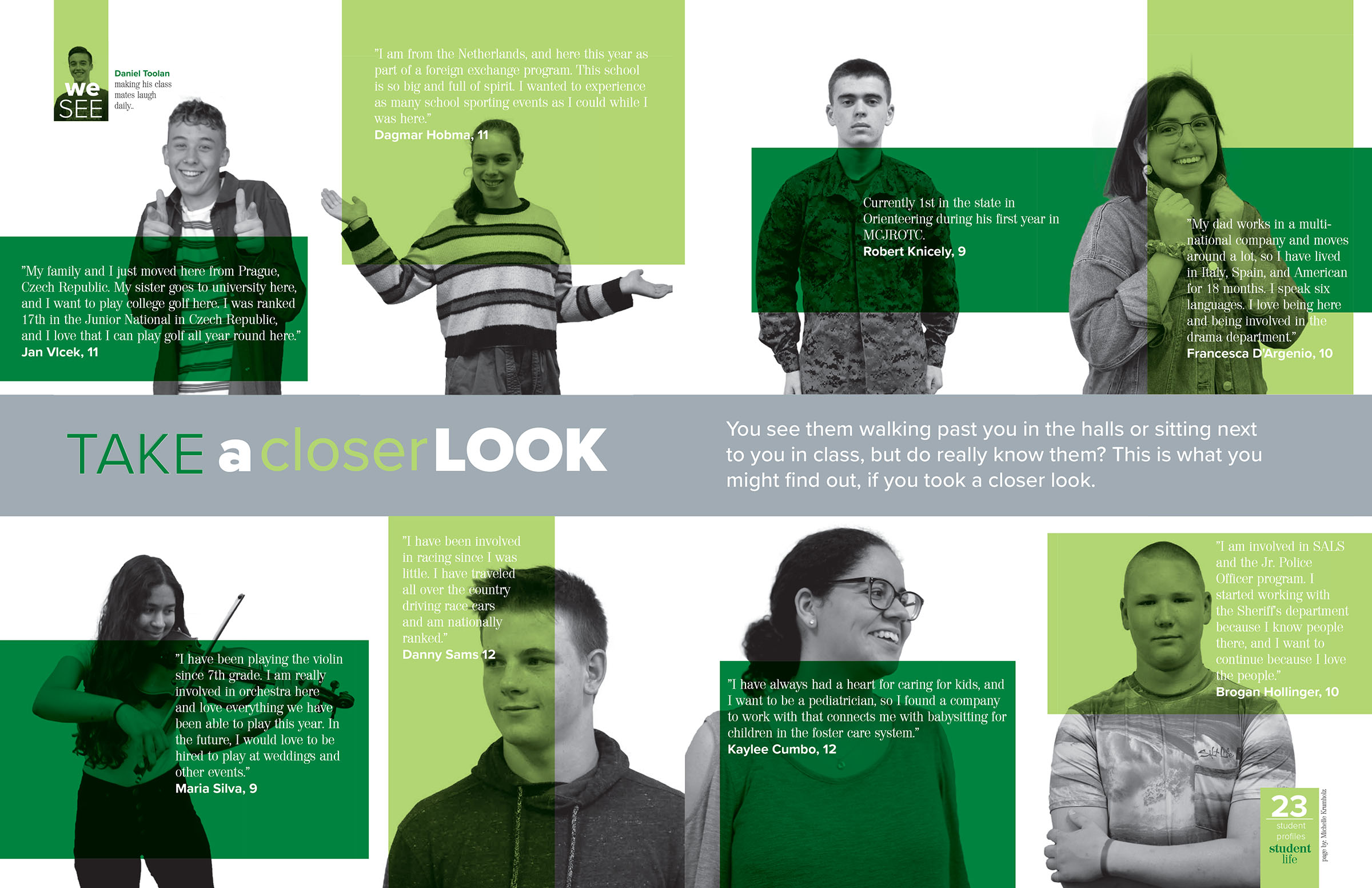 Venice HS – theme coverage
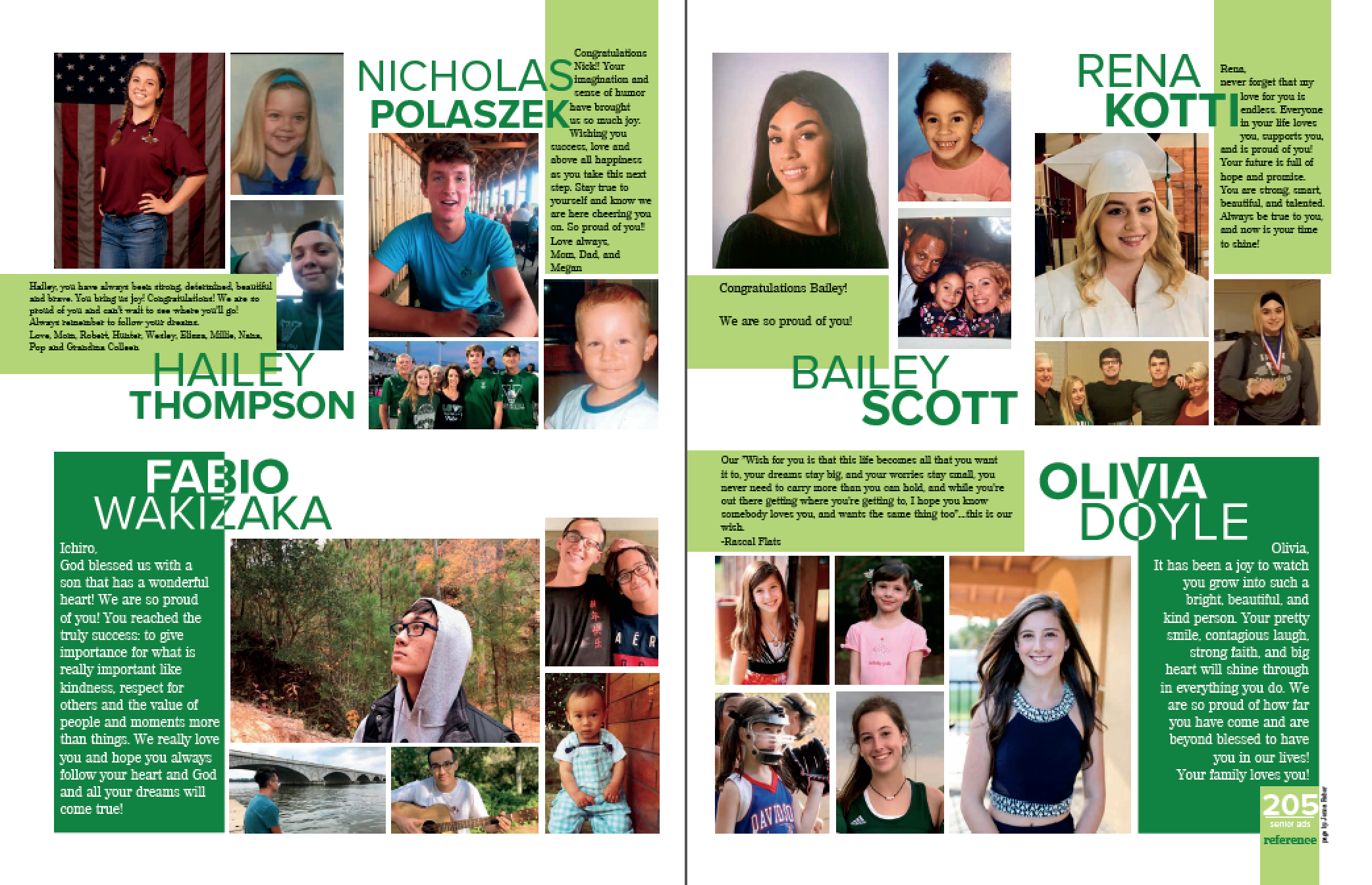 Venice HS– reference
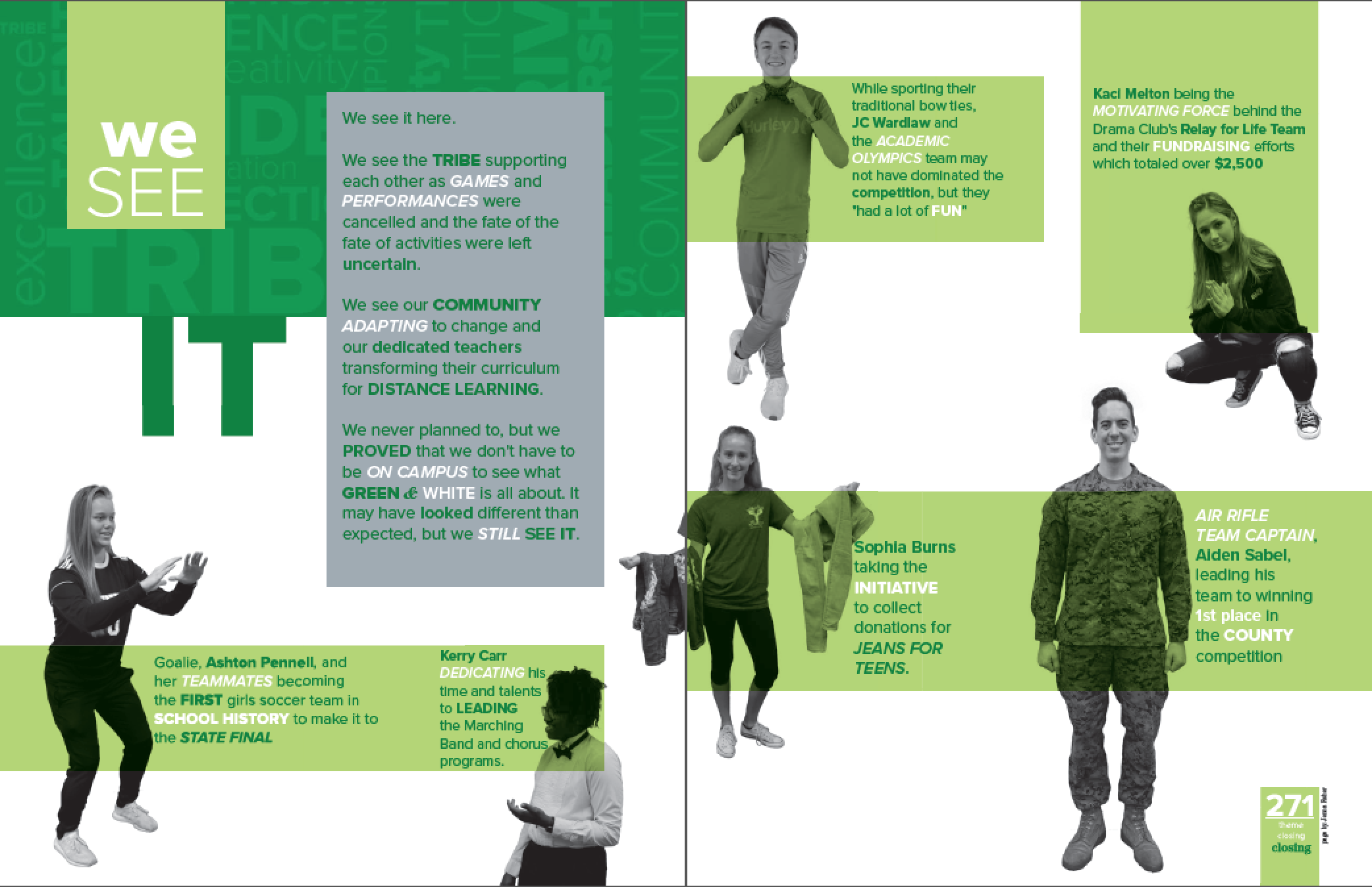 Venice HS – theme closing
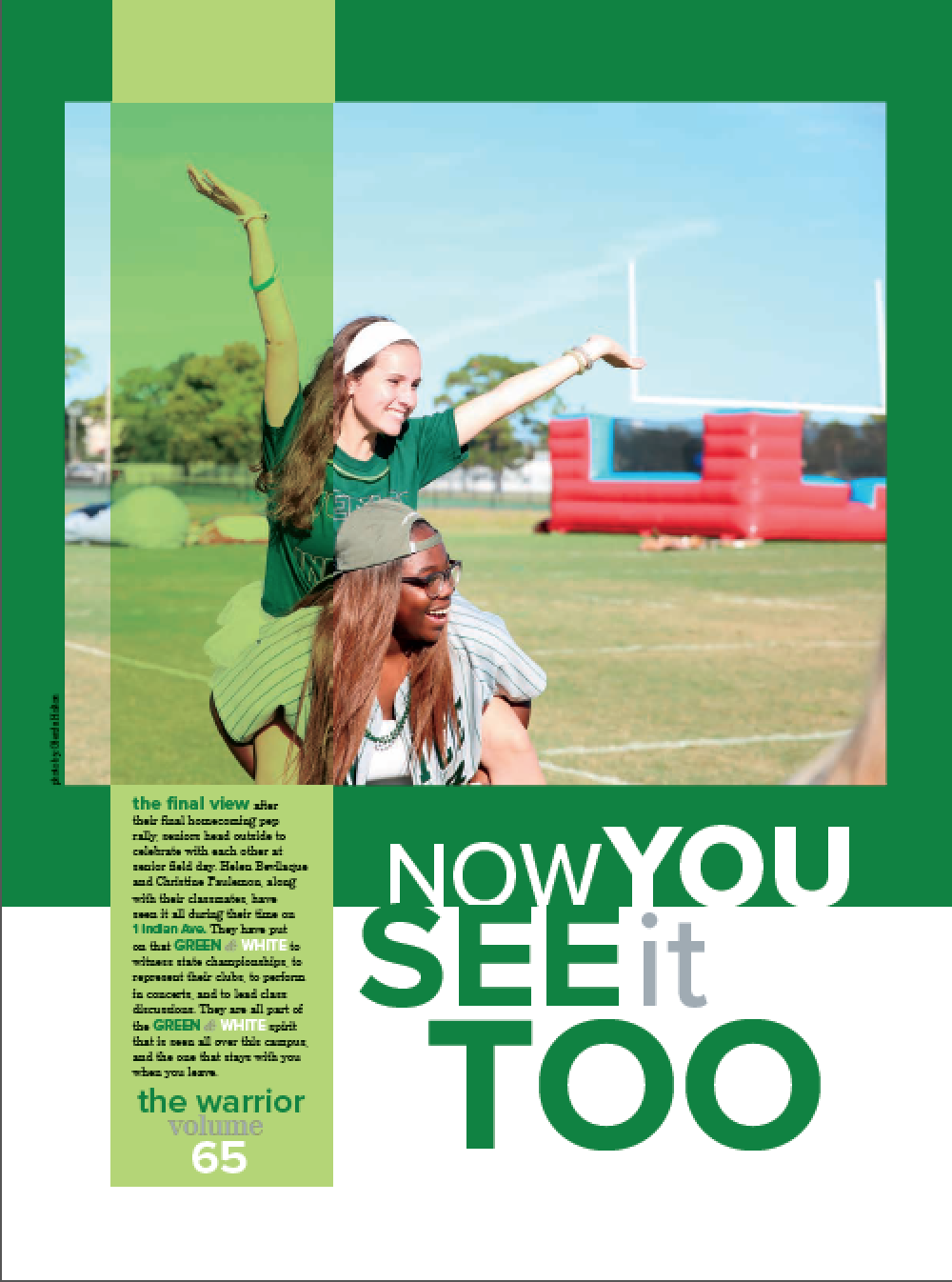 Venice HS – back page
Where do we
start
to develop the theme?
The COVER, of course.
Cover
The visual look of the book starts with the cover. It should include:
Theme word or phrase
Visual motifs – fonts, colors, lines, shapes & textures
Book name & year
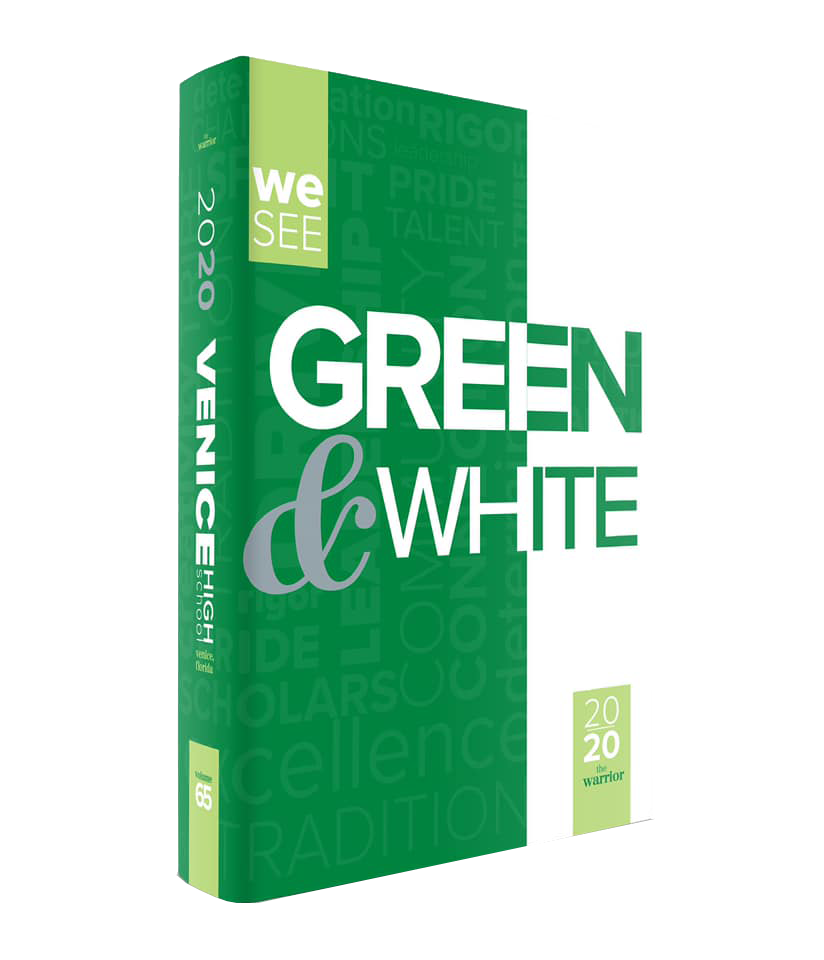 Theme phrase
Green boxes – graphic element
UV varnish – word cloud in clear UV coat that shines when cover moves
Sans serif font in two weights
Book name & year
Venice HS – cover
Cover
The logo, simple and distinctive, should capture the essence of a theme’s message.
It should reflect the mood and tone of the theme.
A mash-up of an impactful theme and a logo-like presentation packs a one-two punch.
Cover logos
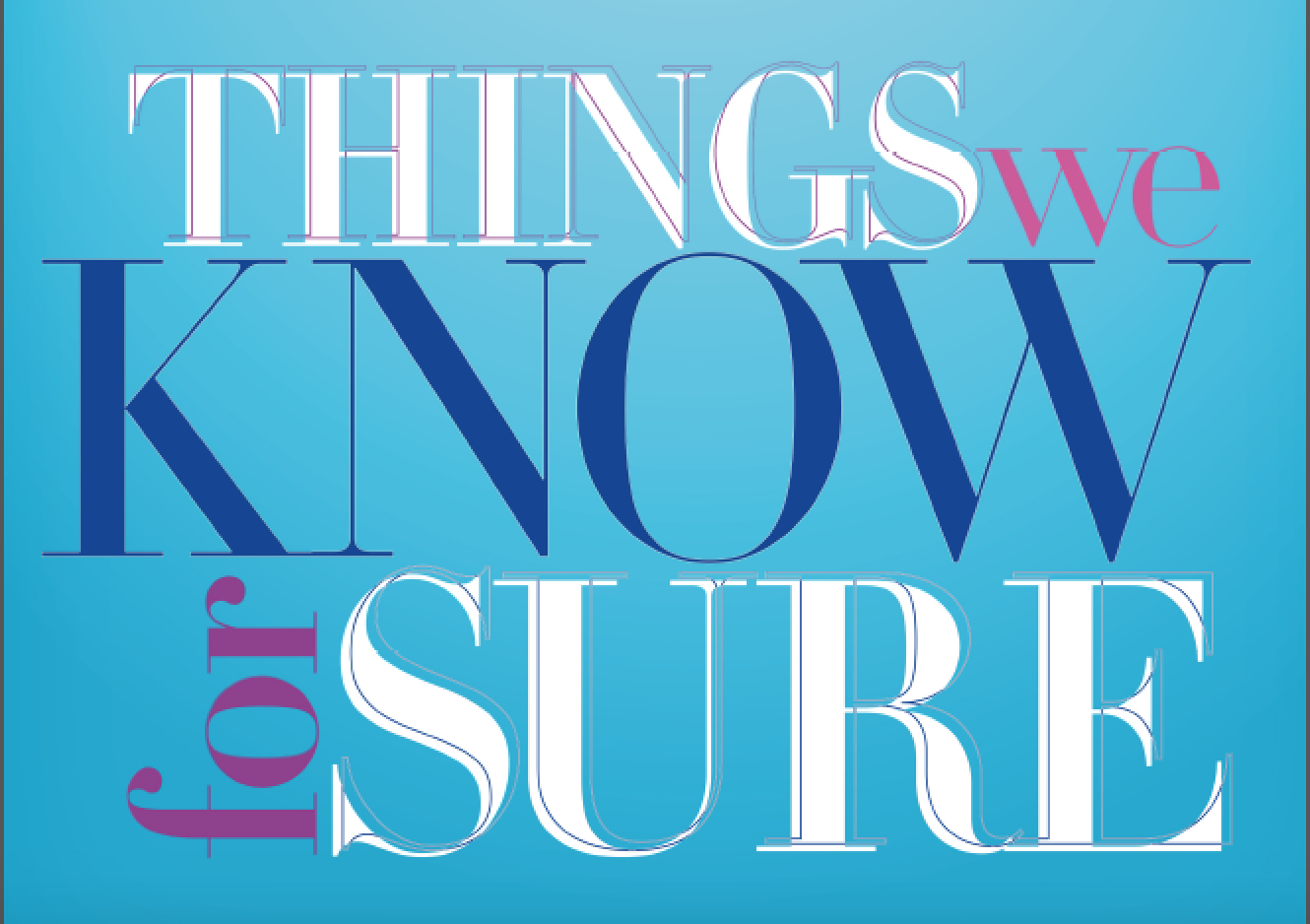 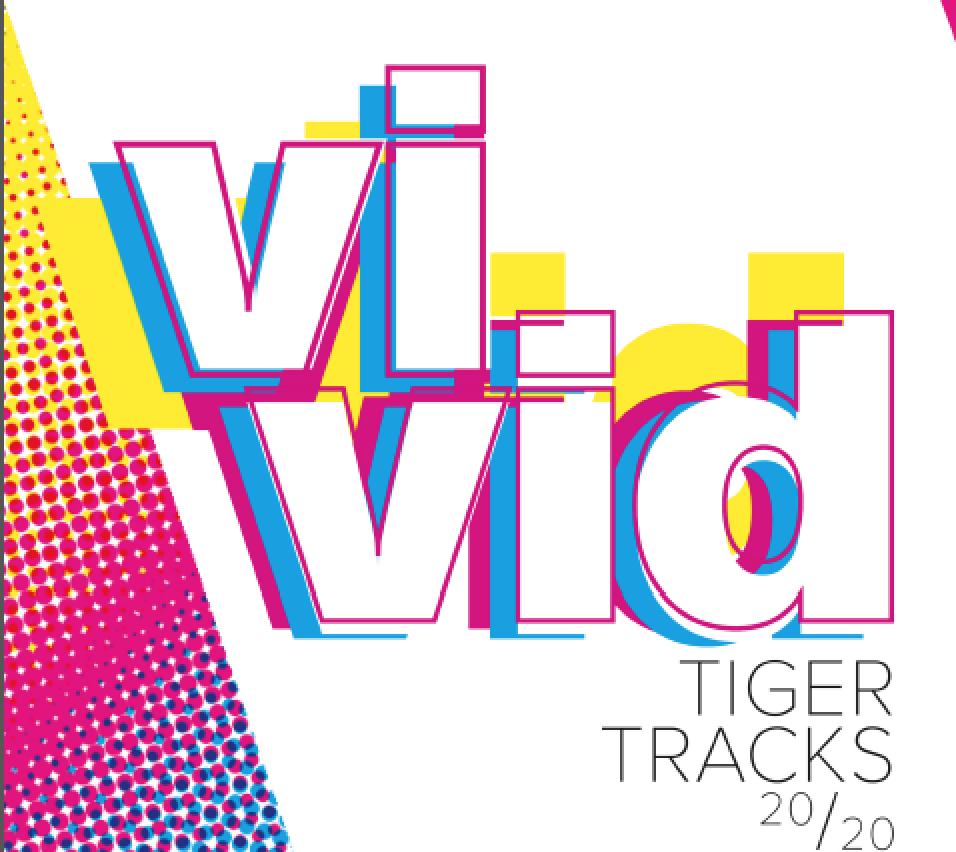 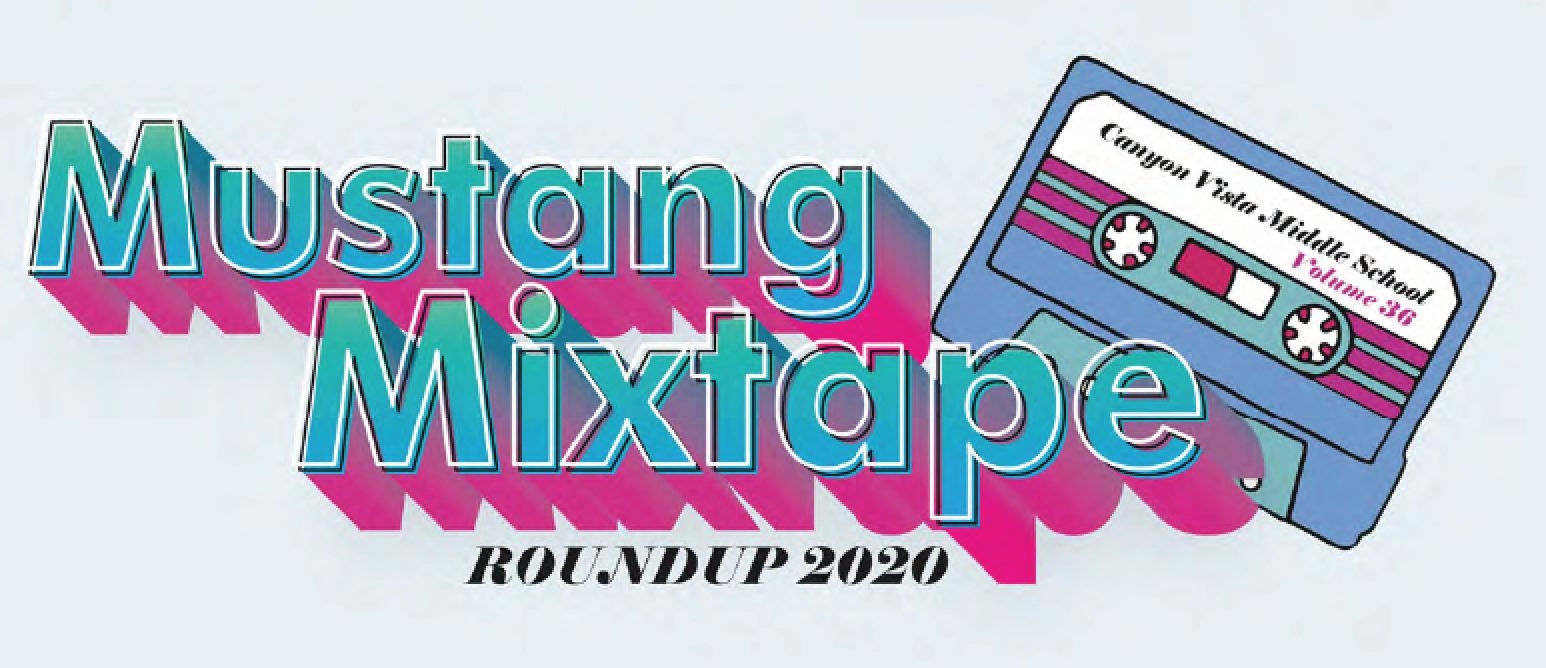 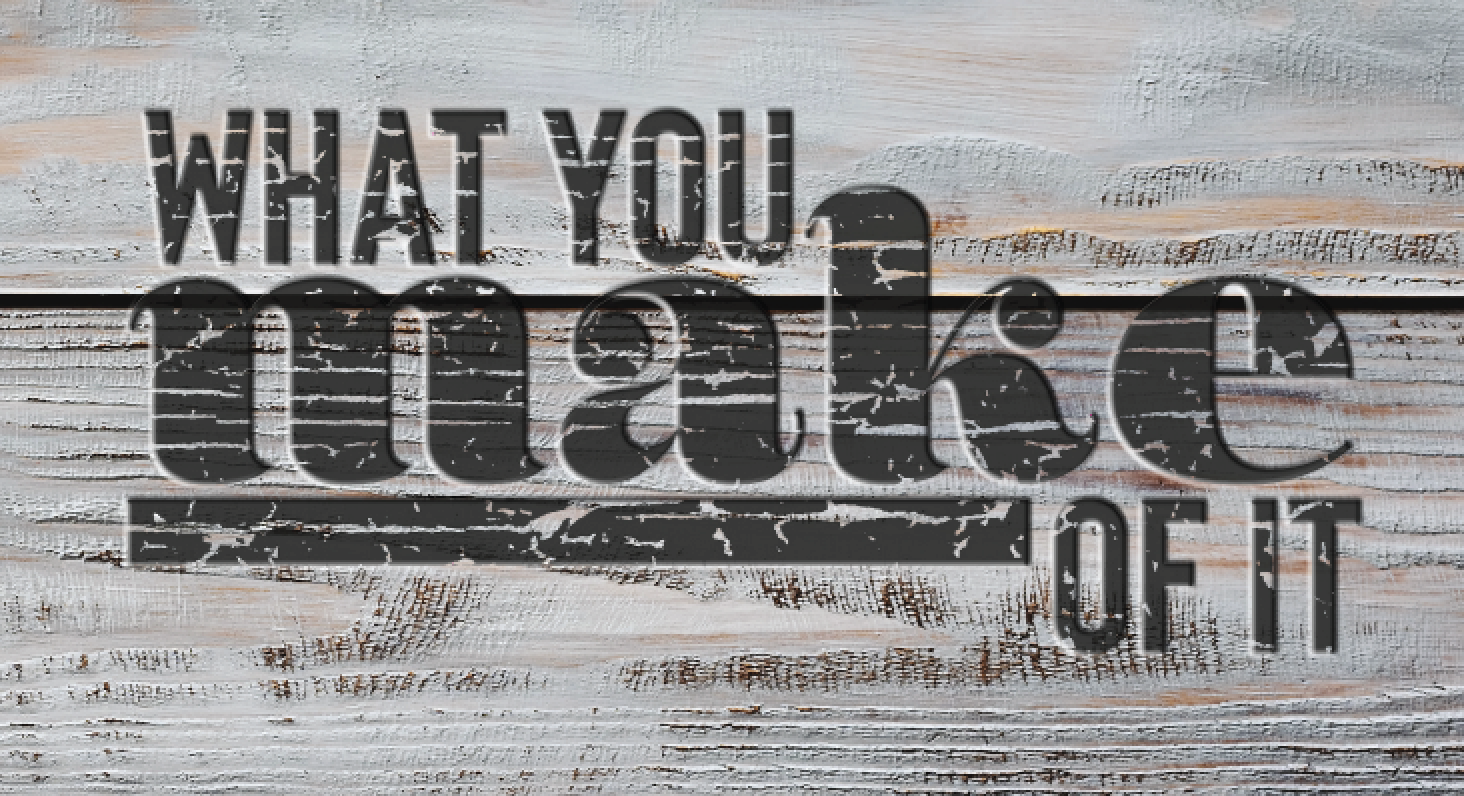 theme
Theme development should continue inside the book:

 Theme pages: endsheets, opening, closing, division pages 
 Extended coverage: secondary coverage, headlines, group photos, ads & the index
theme
Theme development should continue inside the book:

 Visually: typography, colors, lines, shapes 
 Verbally: headlines, secondary coverage/modules
create
visual
verbal
connections
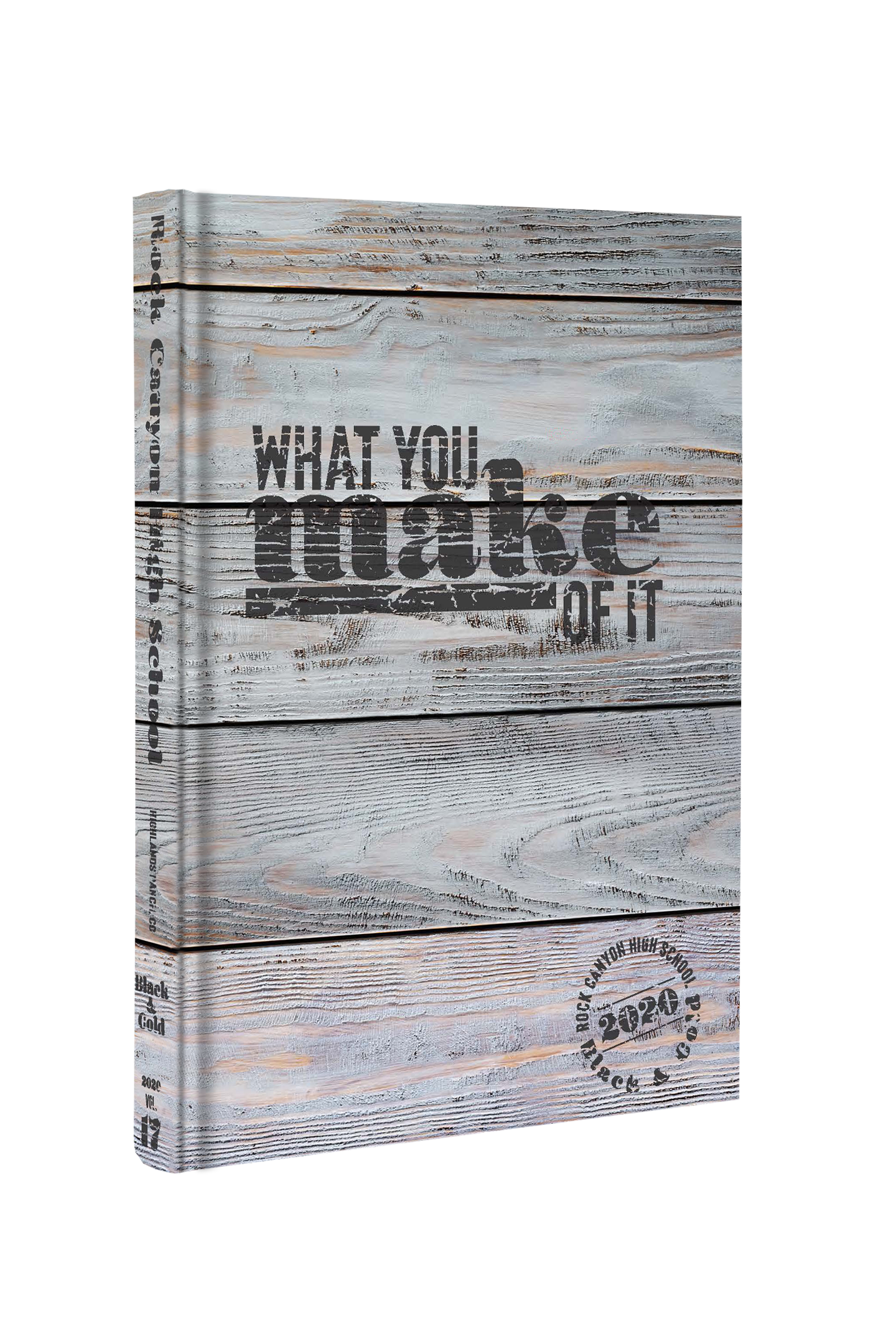 What you make of it
Rock Canyon High School
Littleton, Colorado
Rock Canyon HS – cover
[Speaker Notes: What do you expect to see inside the book? Theme? Graphics? Colors? Fonts]
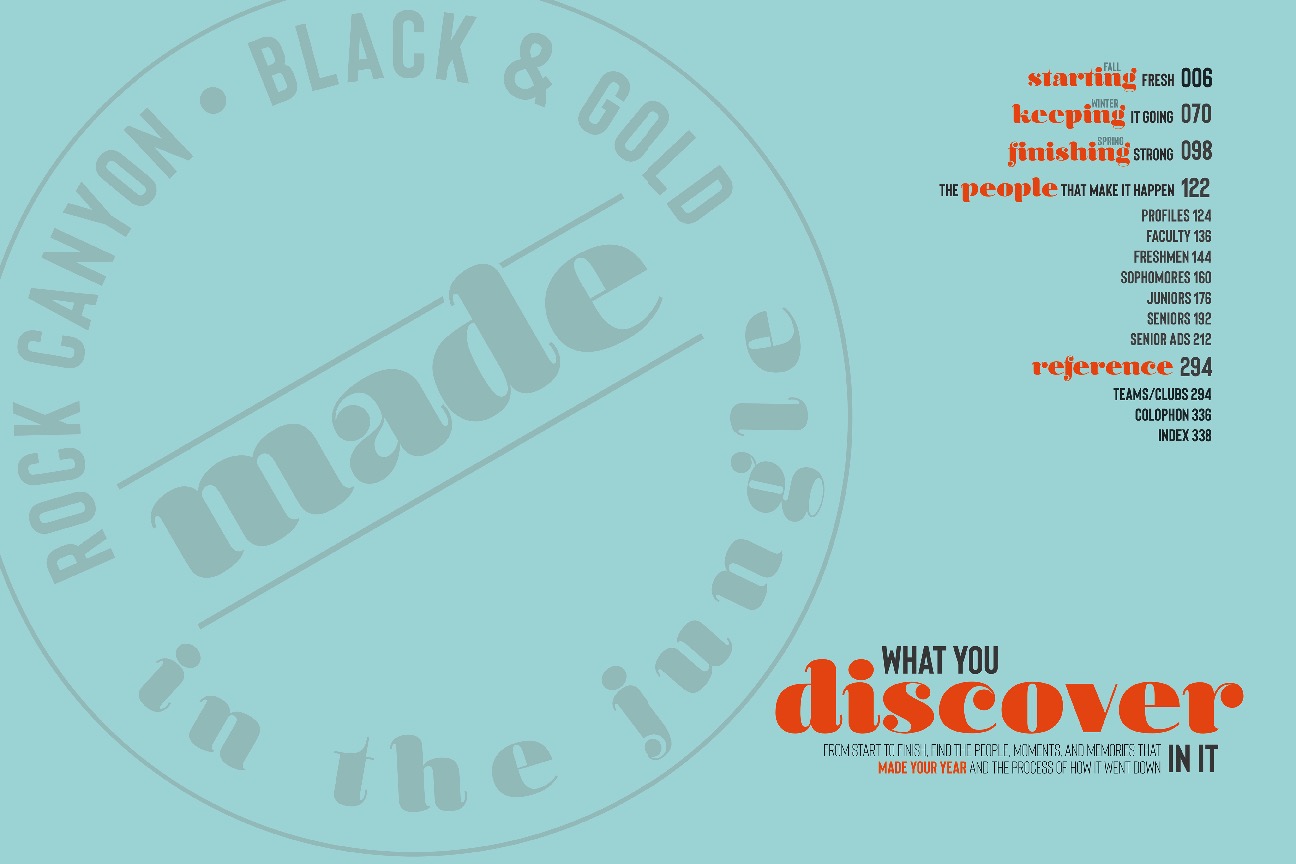 Rock Canyon HS – endsheet
[Speaker Notes: What do you expect to see inside the book? Theme? Graphics? Colors? Fonts]
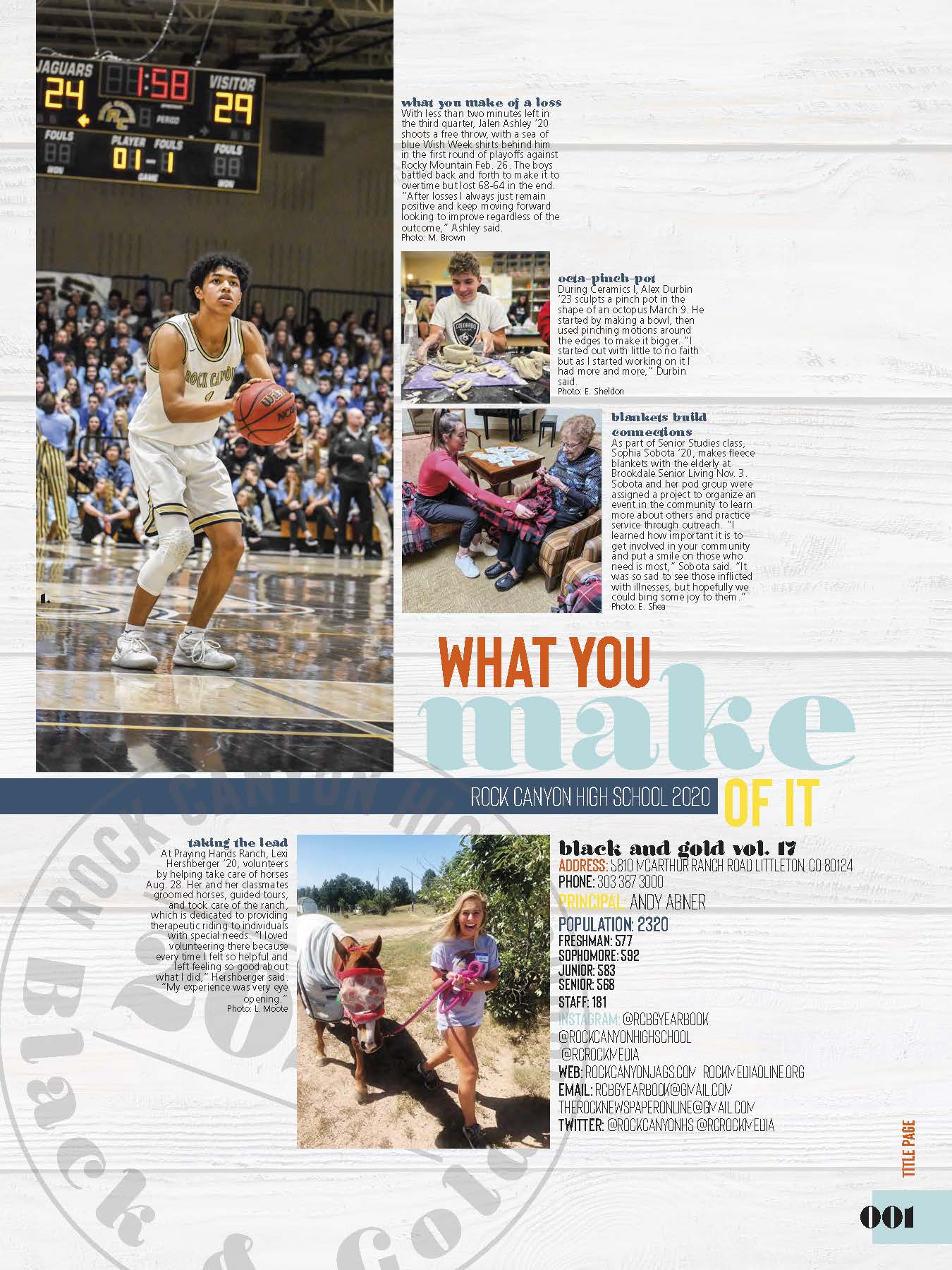 Rock Canyon HS – title page
[Speaker Notes: What do you expect to see inside the book? Theme? Graphics? Colors? Fonts]
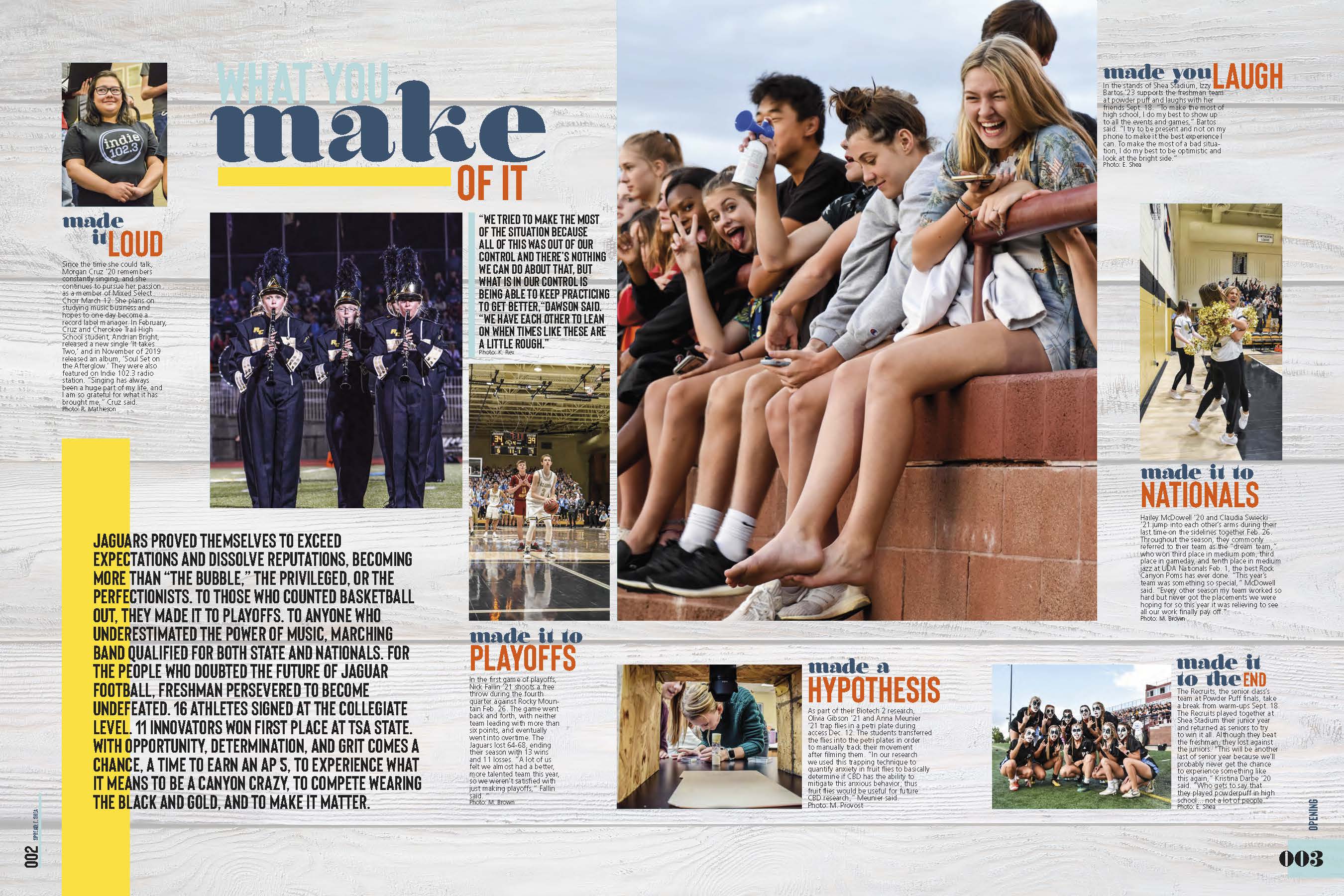 Rock Canyon HS – theme opening
[Speaker Notes: What do you expect to see inside the book? Theme? Graphics? Colors? Fonts]
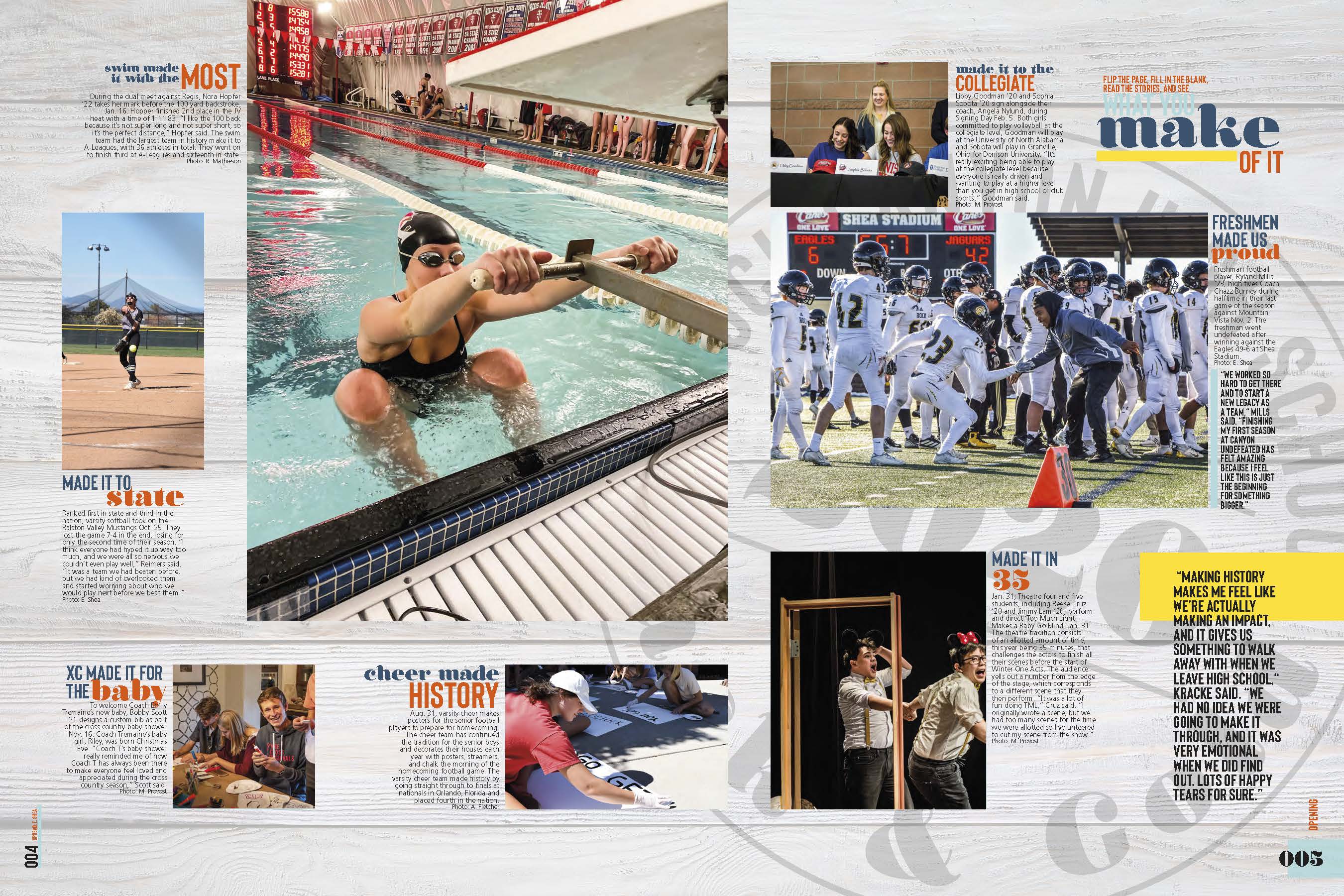 Rock Canyon HS – theme opening
[Speaker Notes: What do you expect to see inside the book? Theme? Graphics? Colors? Fonts]
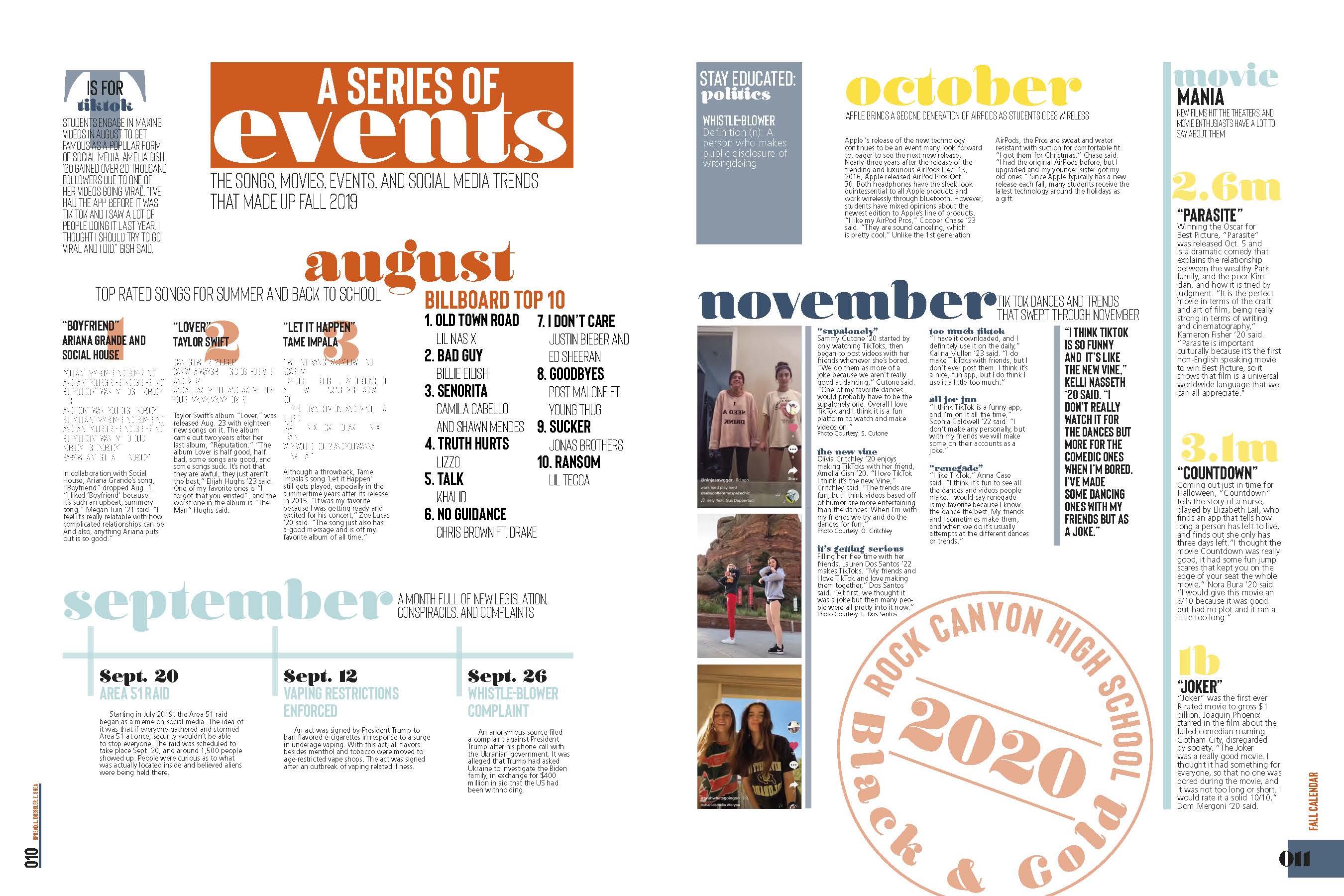 Rock Canyon HS – fall calendar/divider
[Speaker Notes: Notice how well theme is carried out—headlines, colors, graphics]
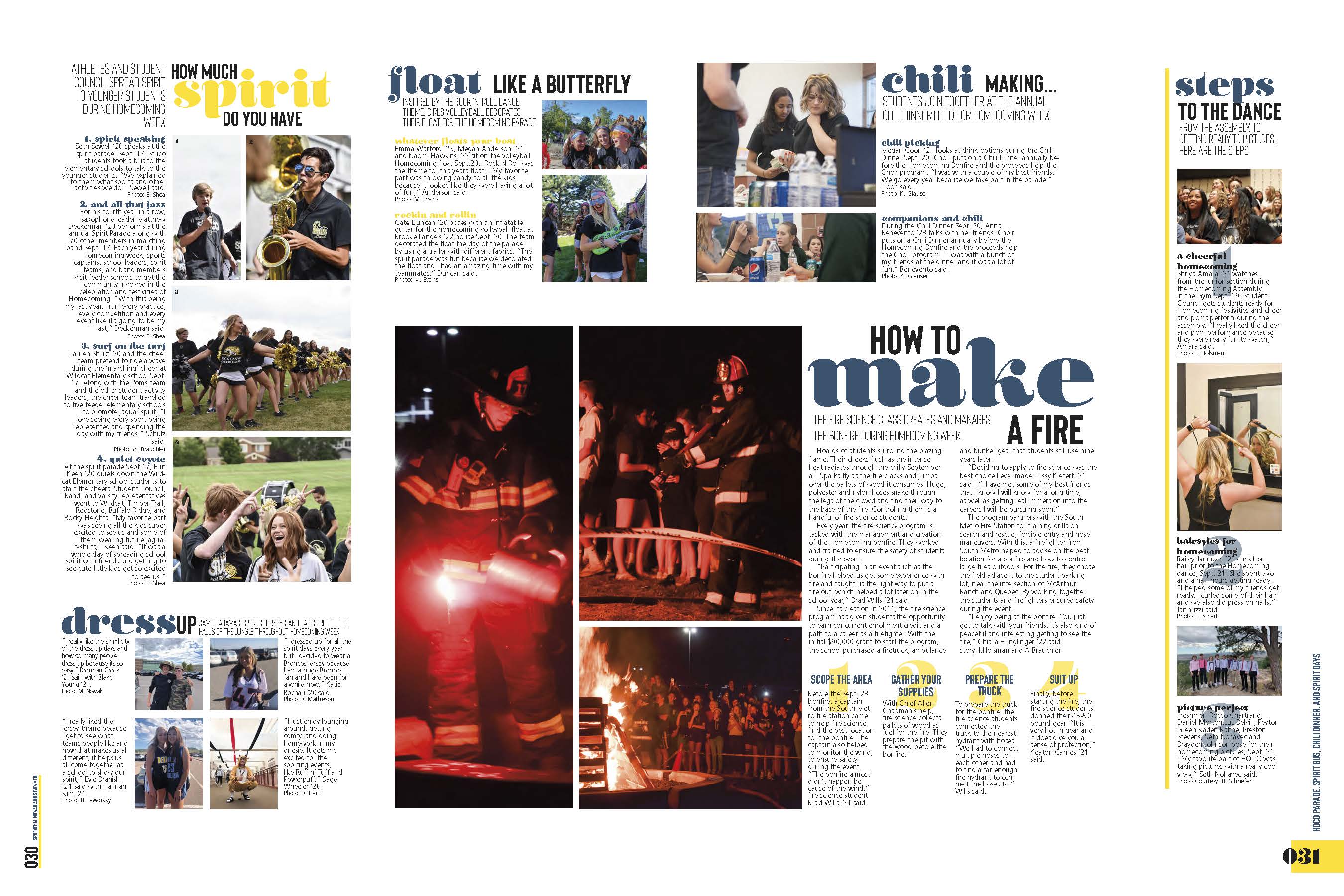 Rock Canyon HS – September events
[Speaker Notes: Notice how well theme is carried out—headlines, colors, graphics]
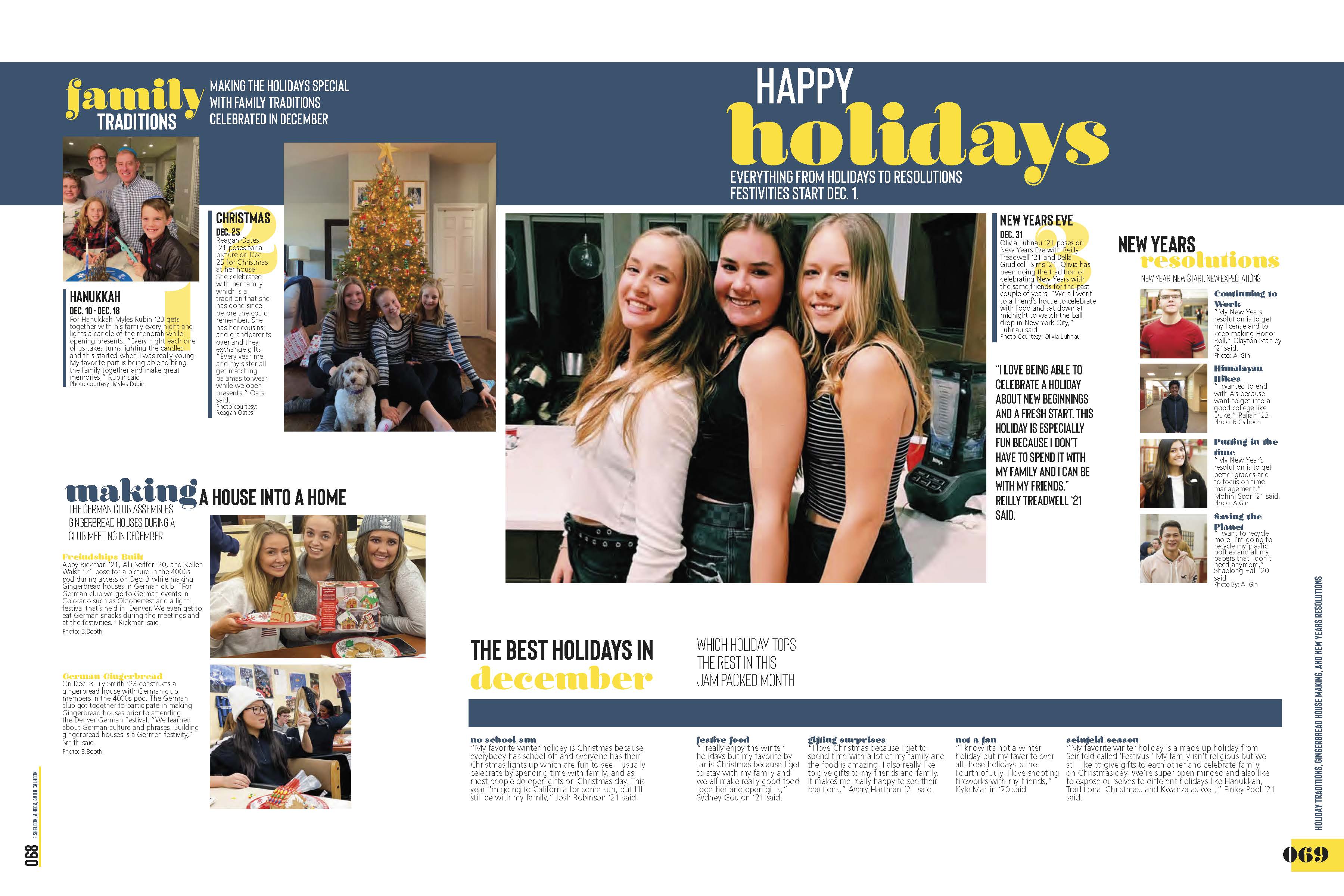 Rock Canyon HS – holidays
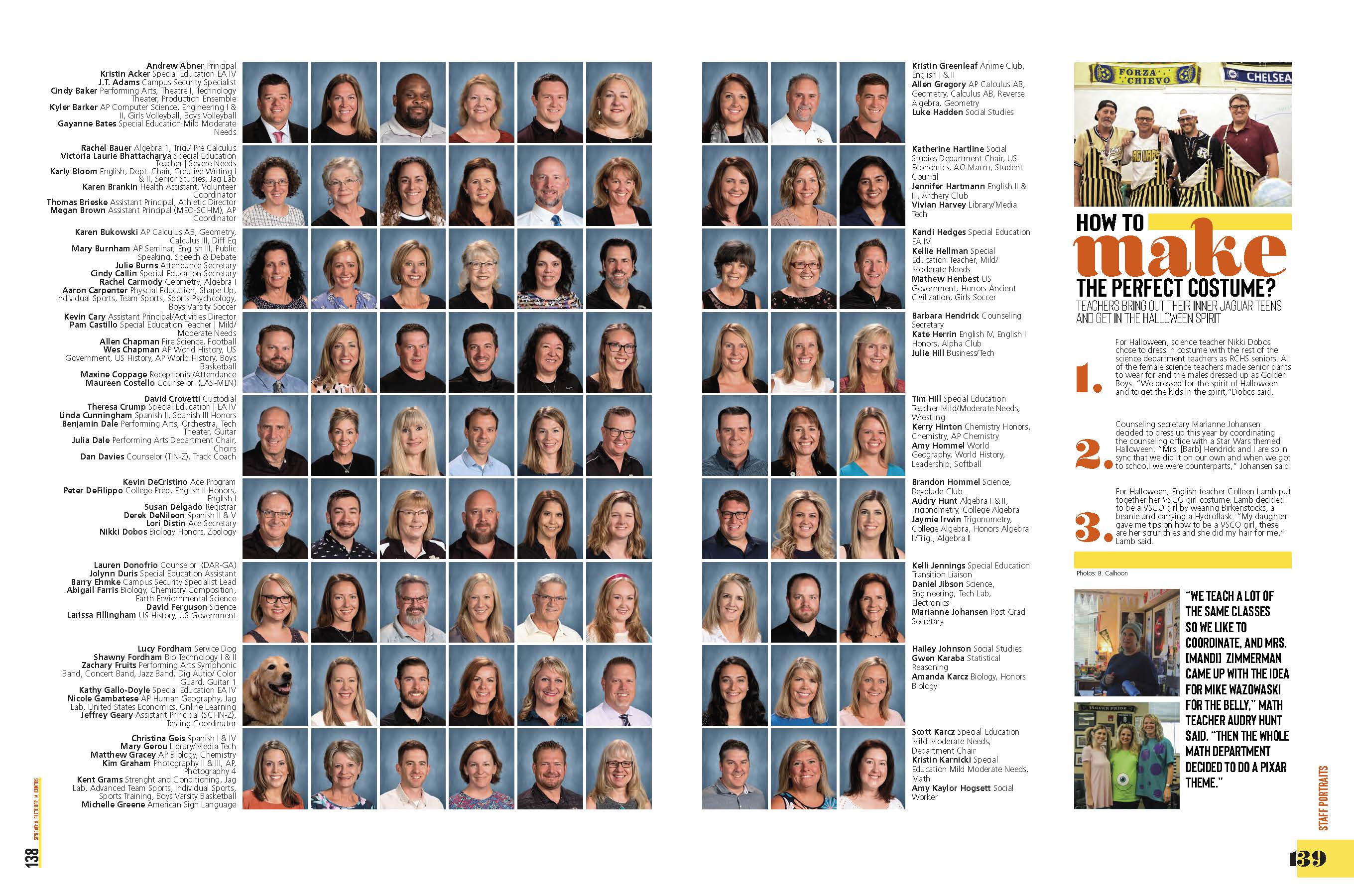 Rock Canyon HS – people coverage
[Speaker Notes: Notice how well theme is carried out—colors, graphics. Even though it’s verbally seen, it’s seen visually.]
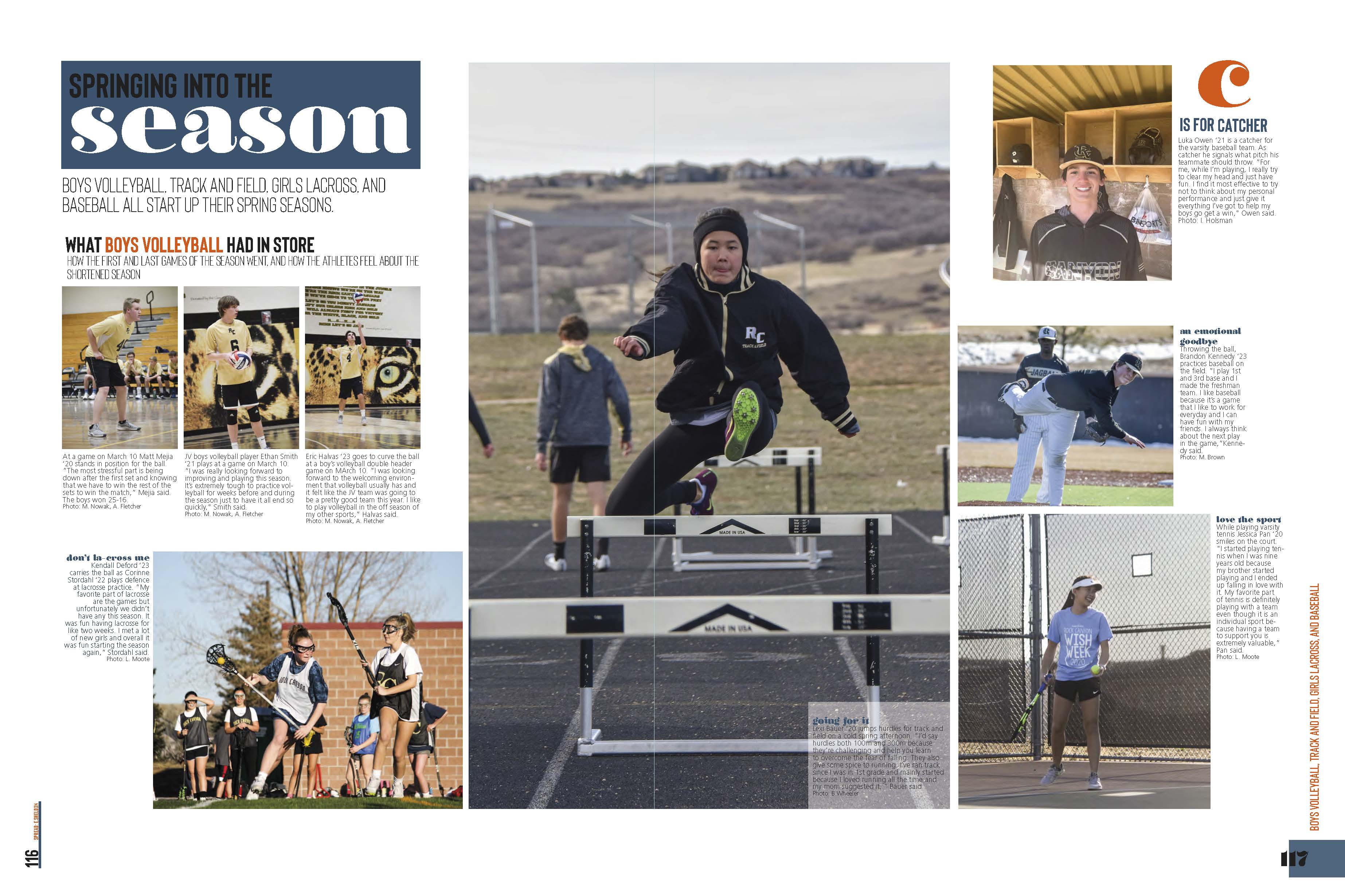 Rock Canyon HS – spring sports
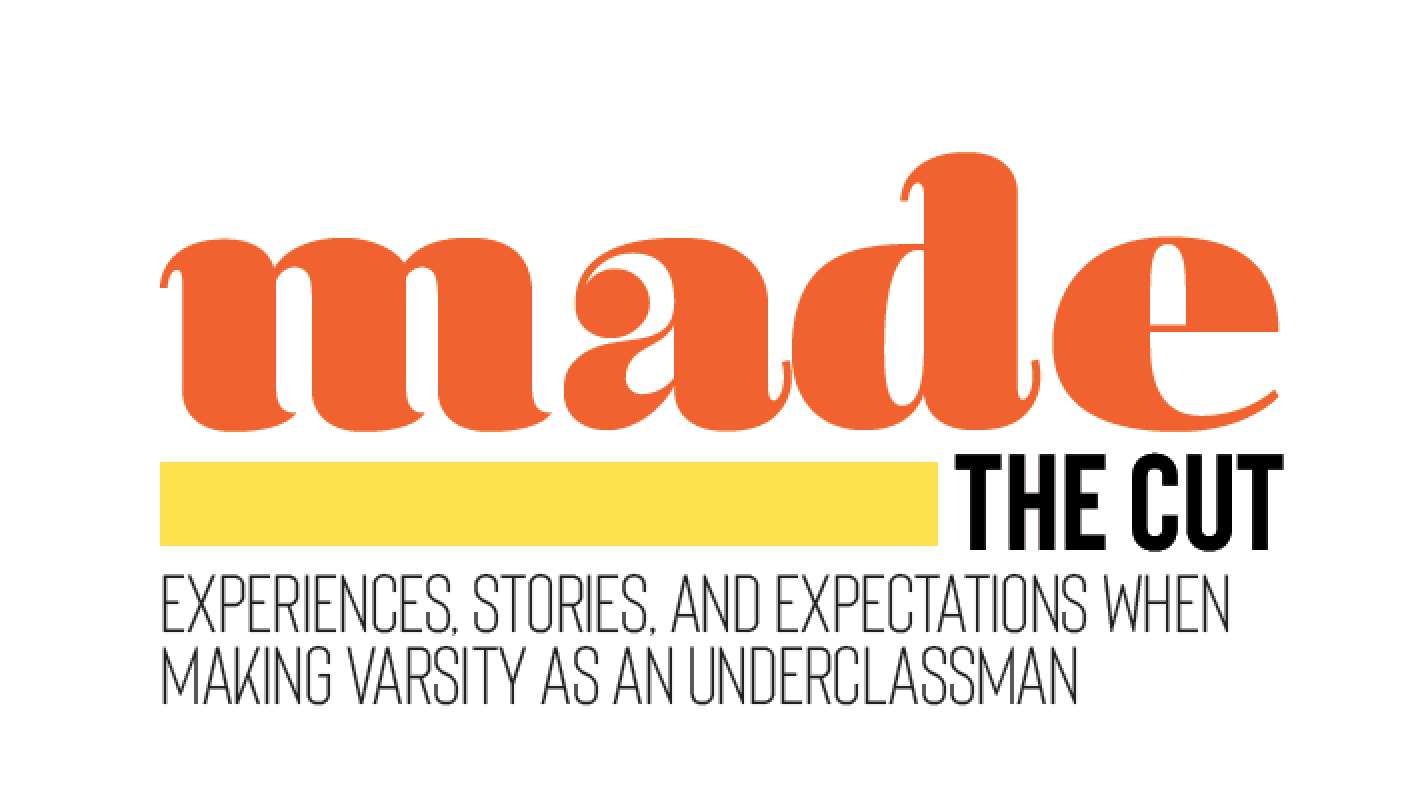 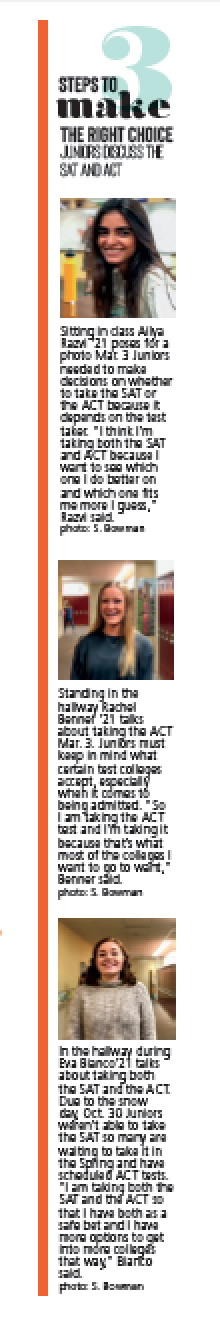 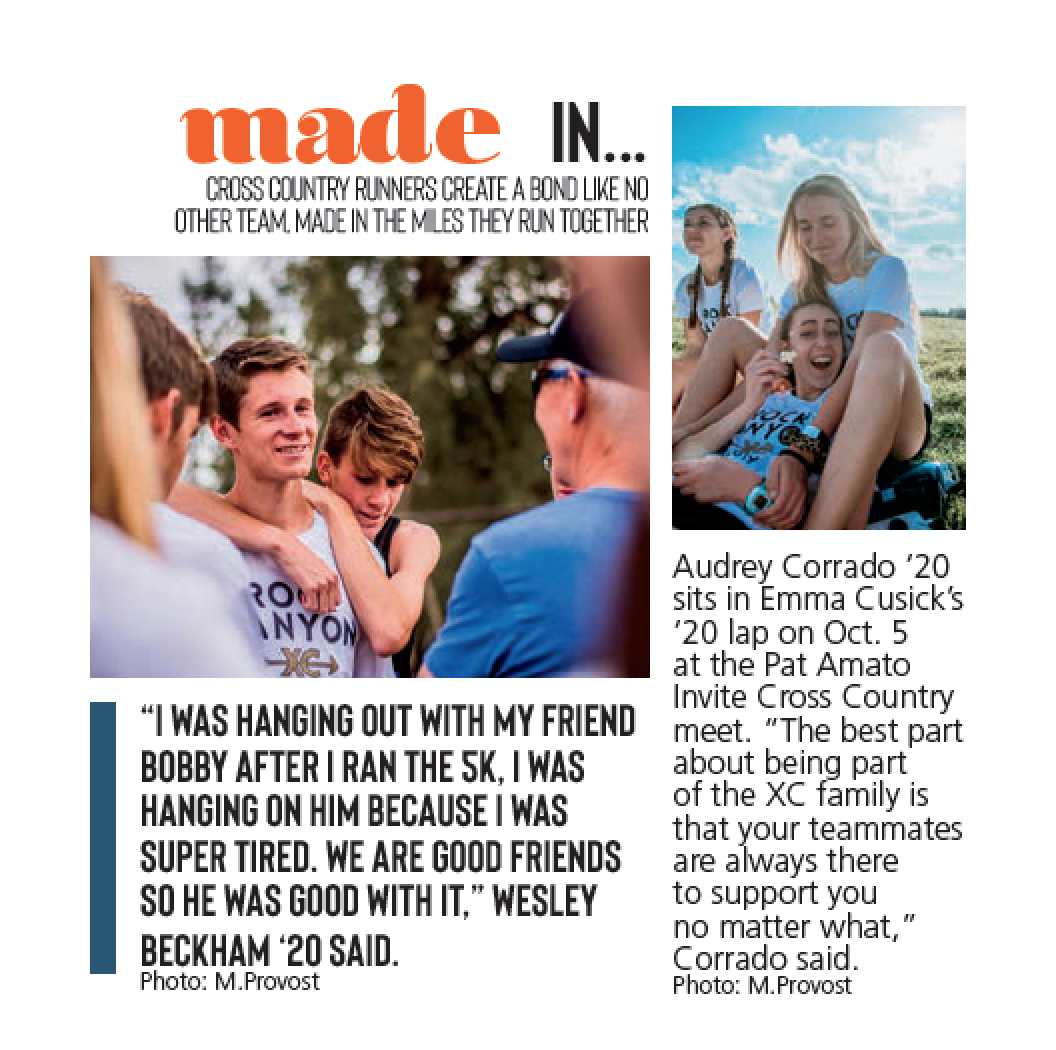 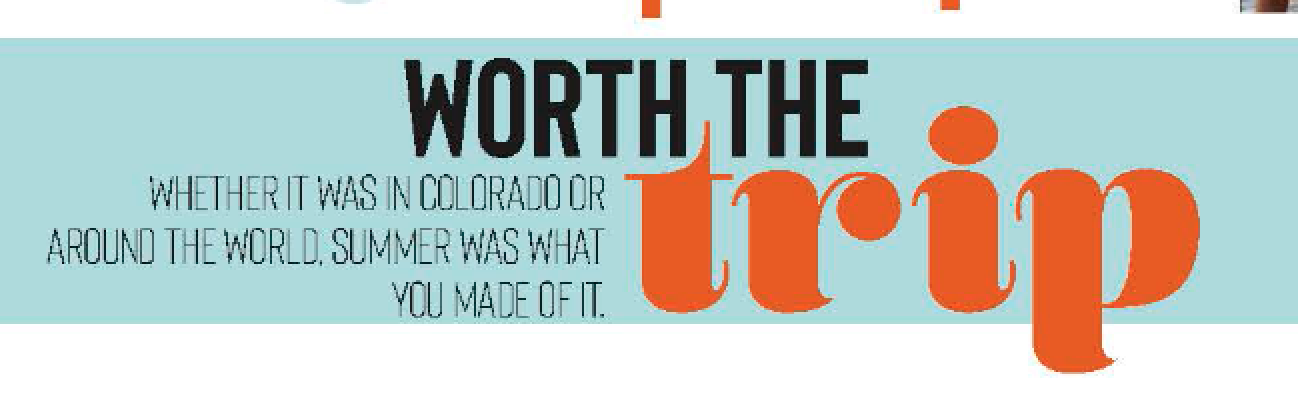 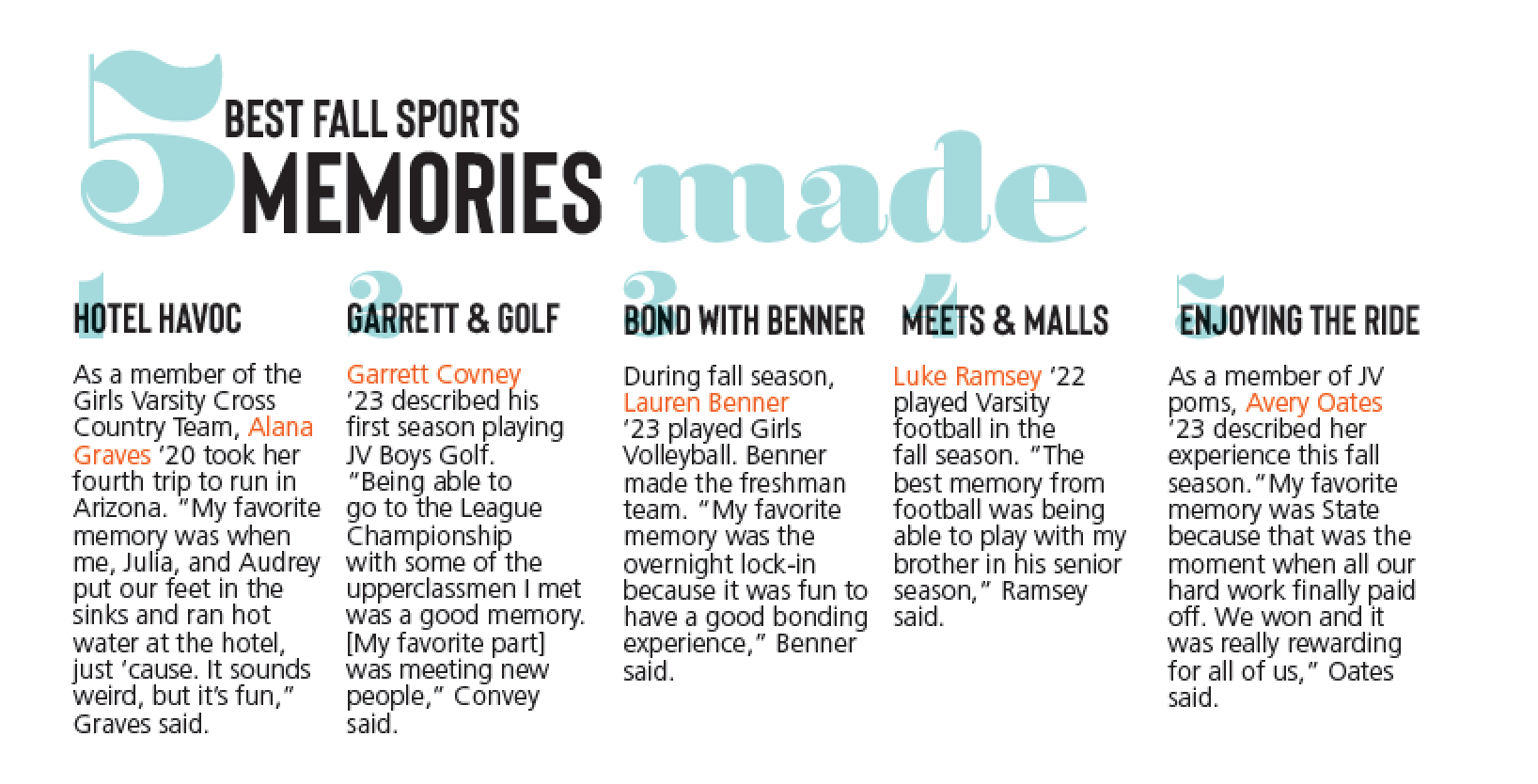 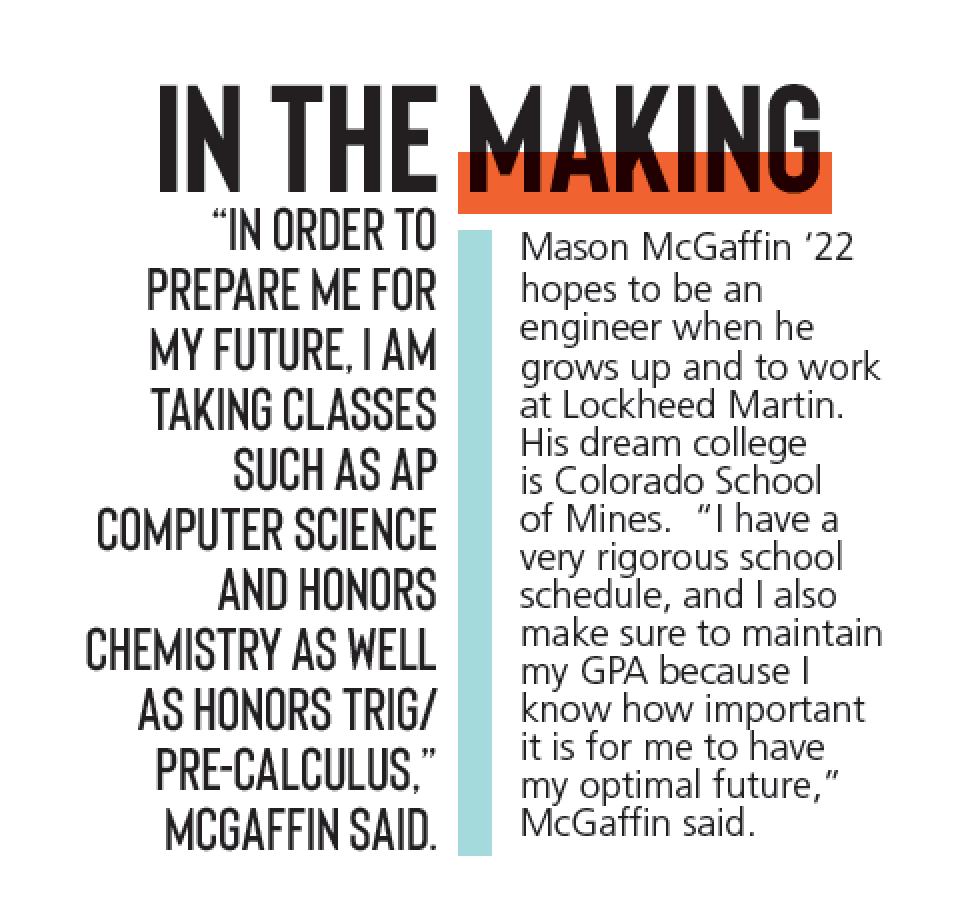 Rock Canyon HS – visual/verbal connections
[Speaker Notes: Closing wraps up book]
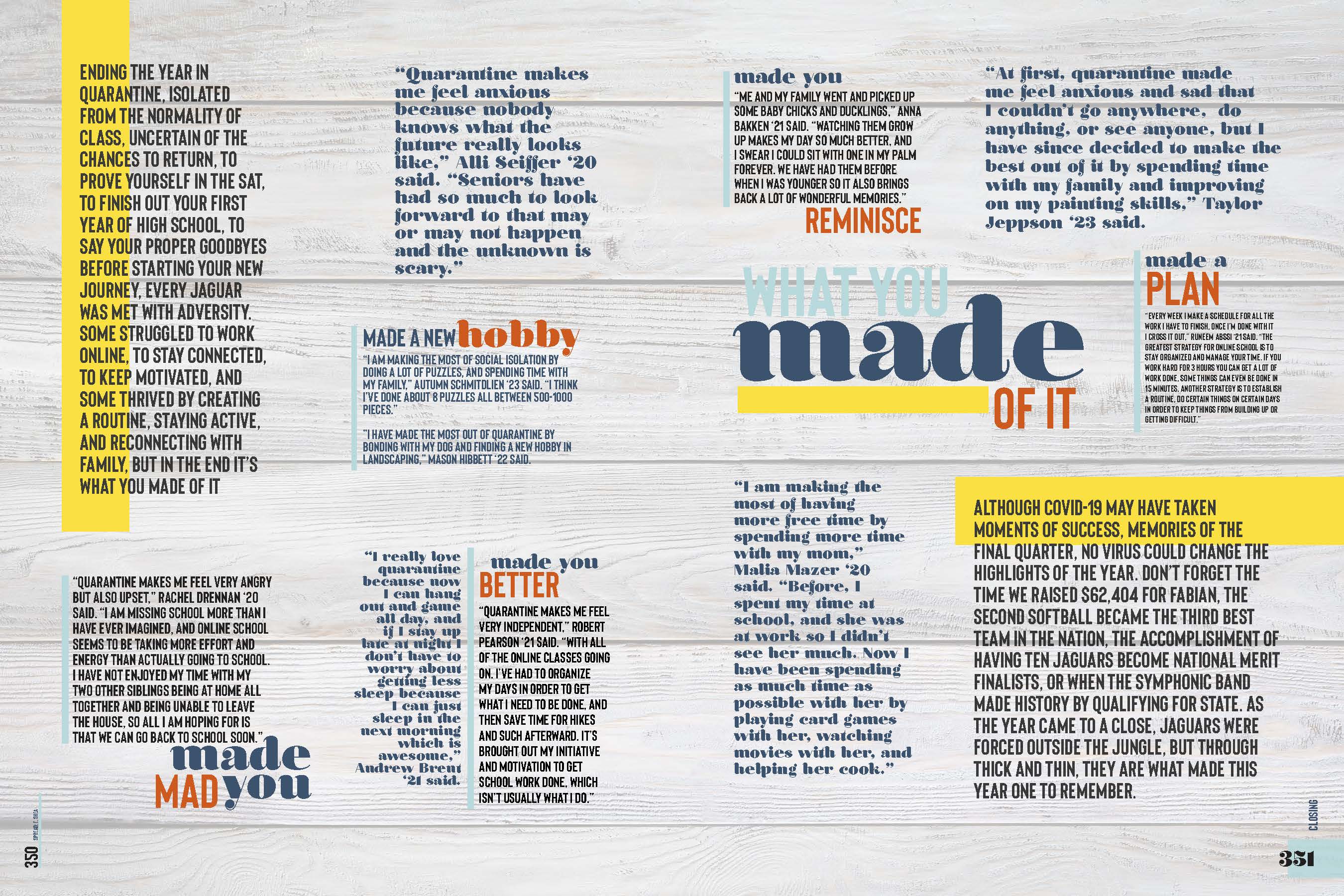 Rock Canyon HS – theme closing
[Speaker Notes: Closing wraps up book]
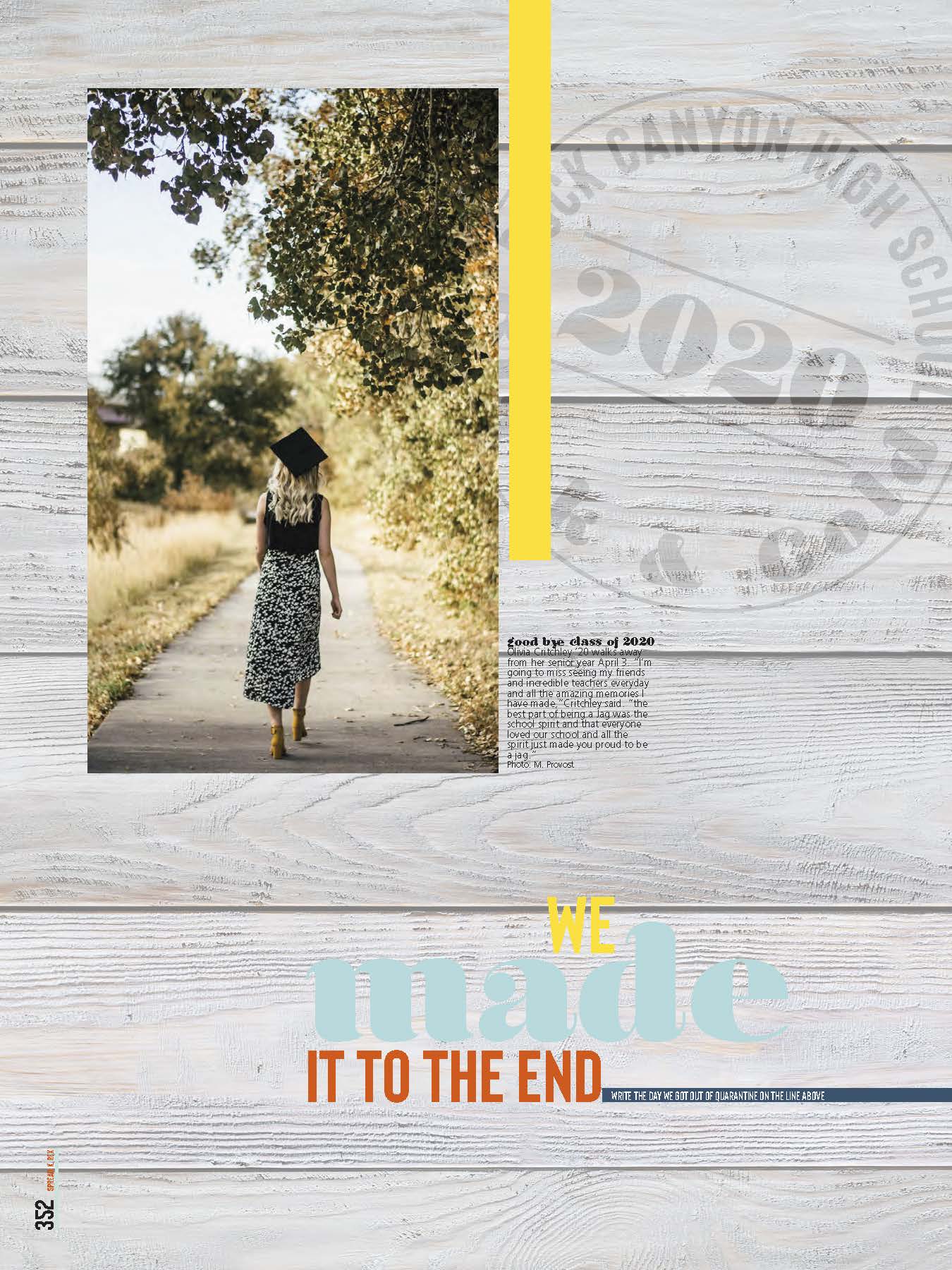 Rock Canyon HS – back page
[Speaker Notes: Closing wraps up book]
Let’s see a few more
examples.
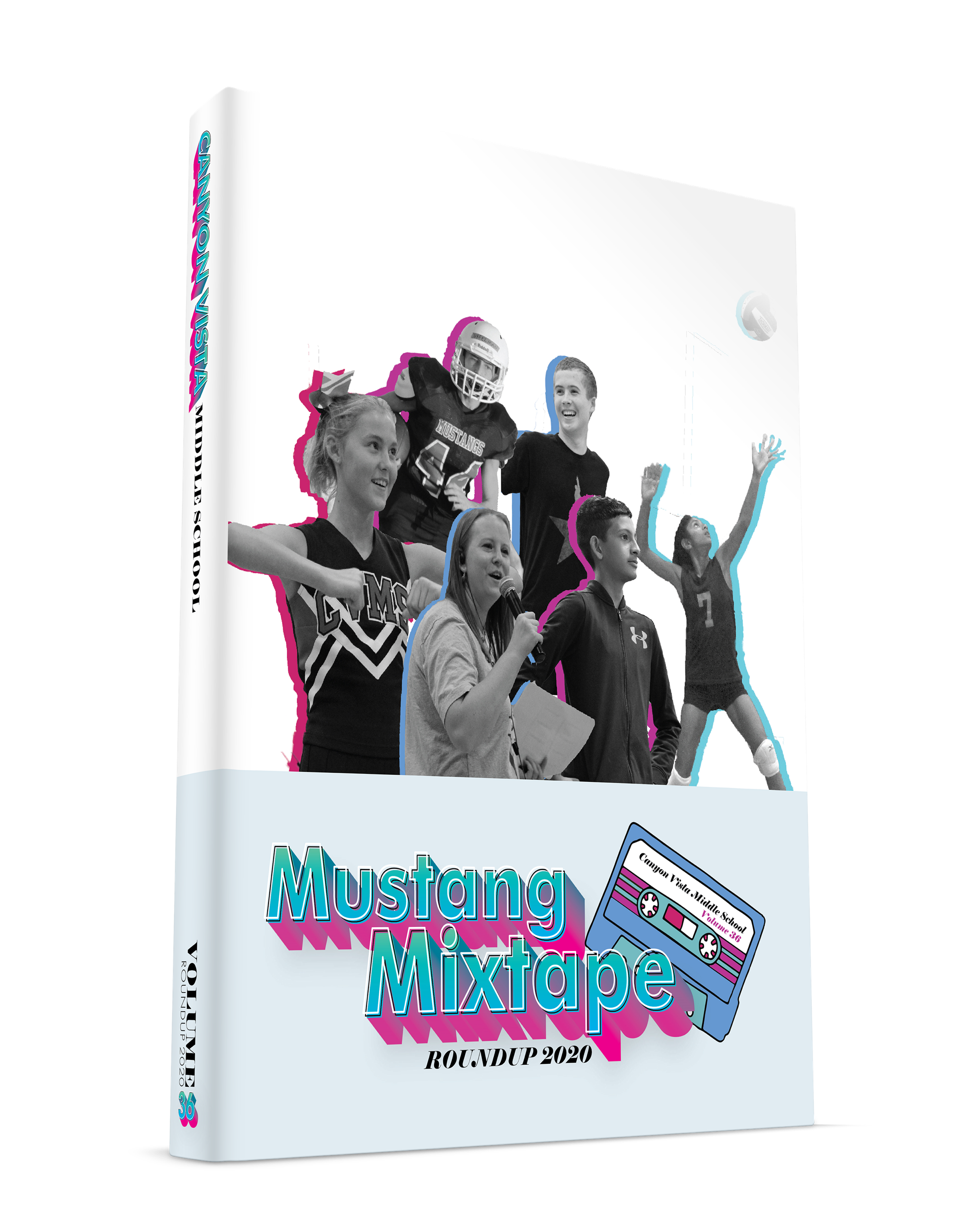 Mustang Mixtape
Canyon Vista Middle School
Austin, Texas
Canyon Vista MS – cover
[Speaker Notes: The cover gives you hints of what you’ll see inside the book. B&W cutouts with colored shadows, 3D text, doodles/graphics, music-related elements]
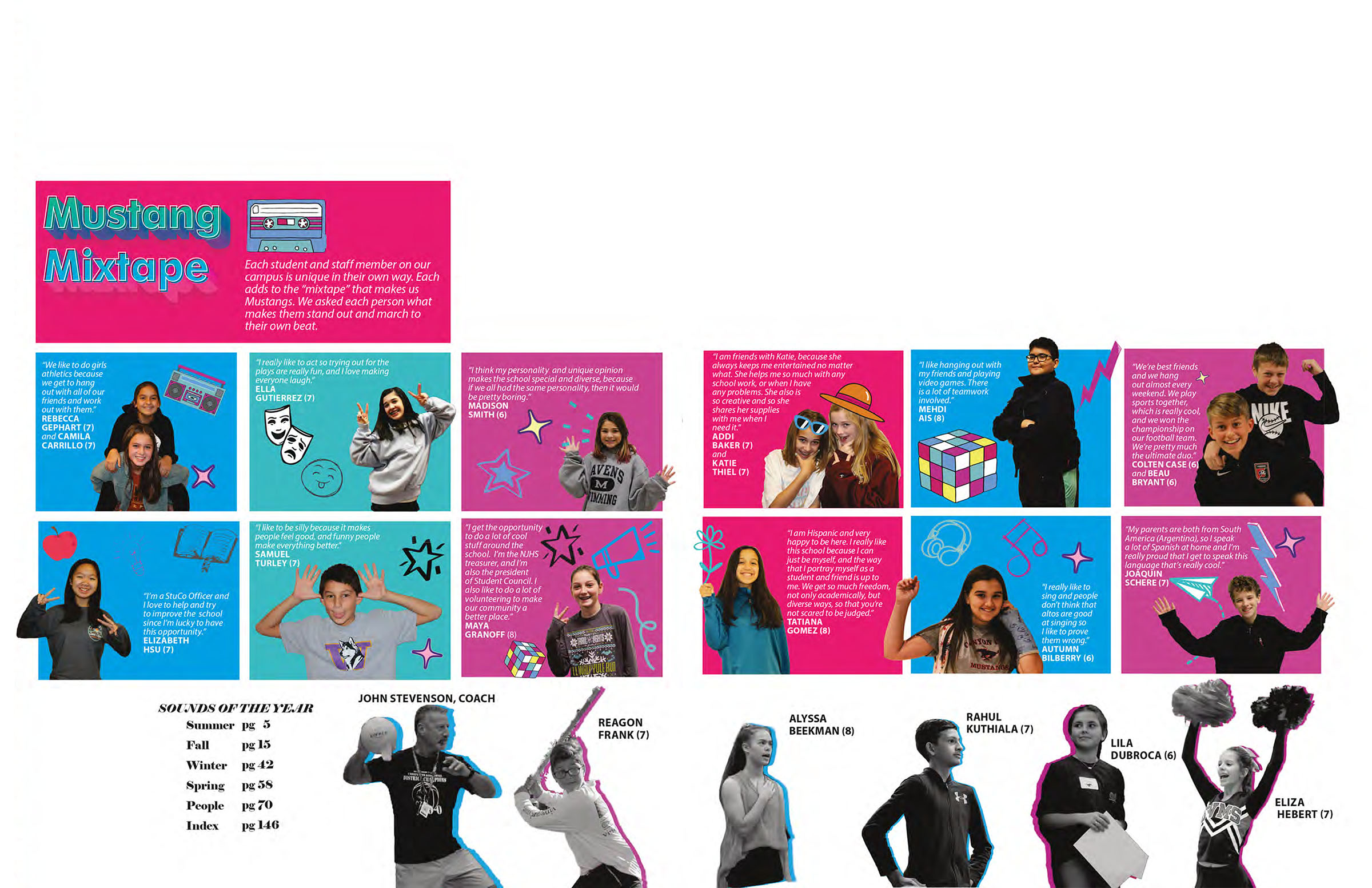 Canyon Vista MS – endsheets
[Speaker Notes: Notice how well theme is carried out—headlines, colors, graphics]
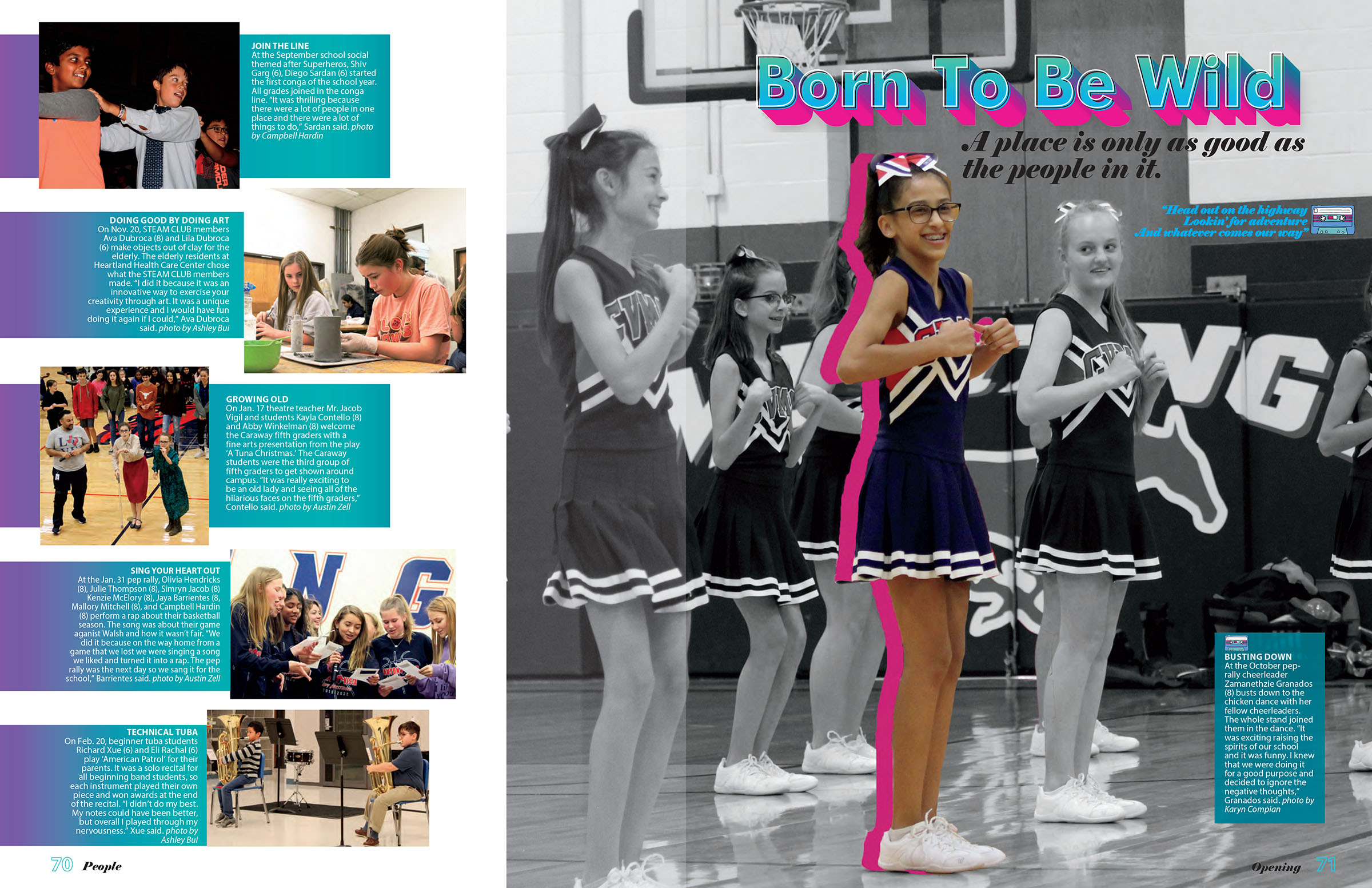 Canyon Vista MS – divider
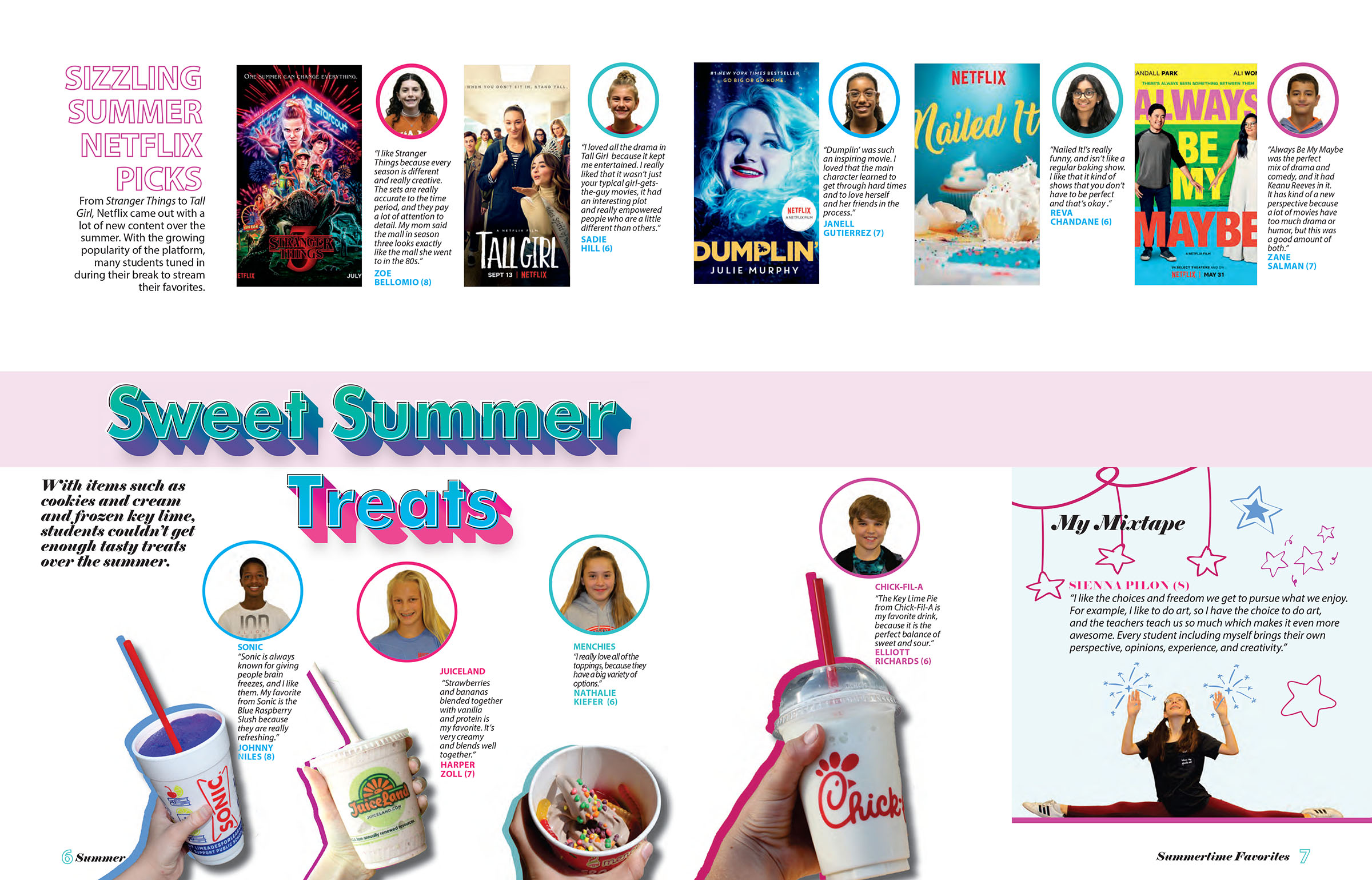 Canyon Vista MS – student life coverage
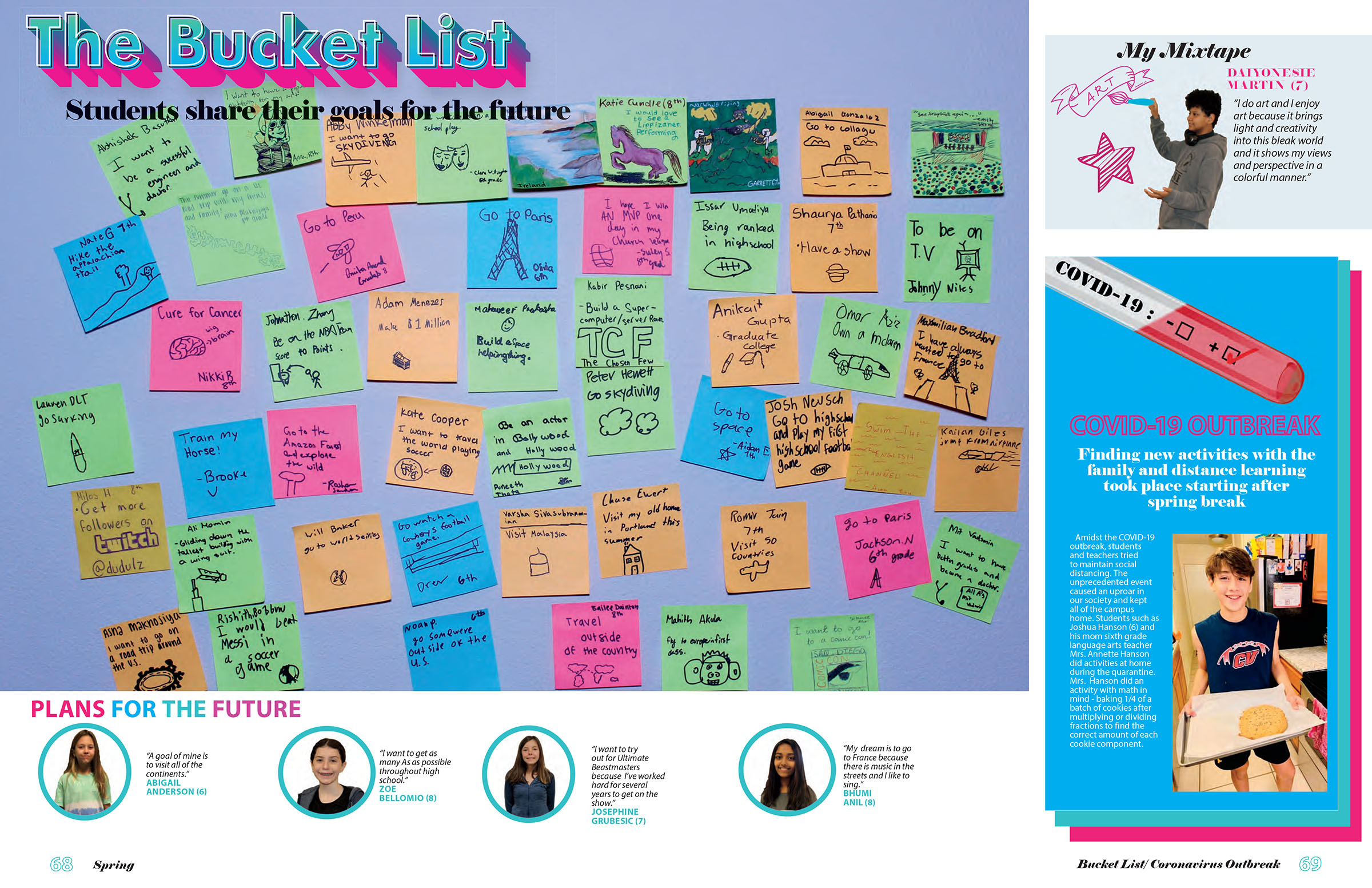 Canyon Vista MS – student life coverage
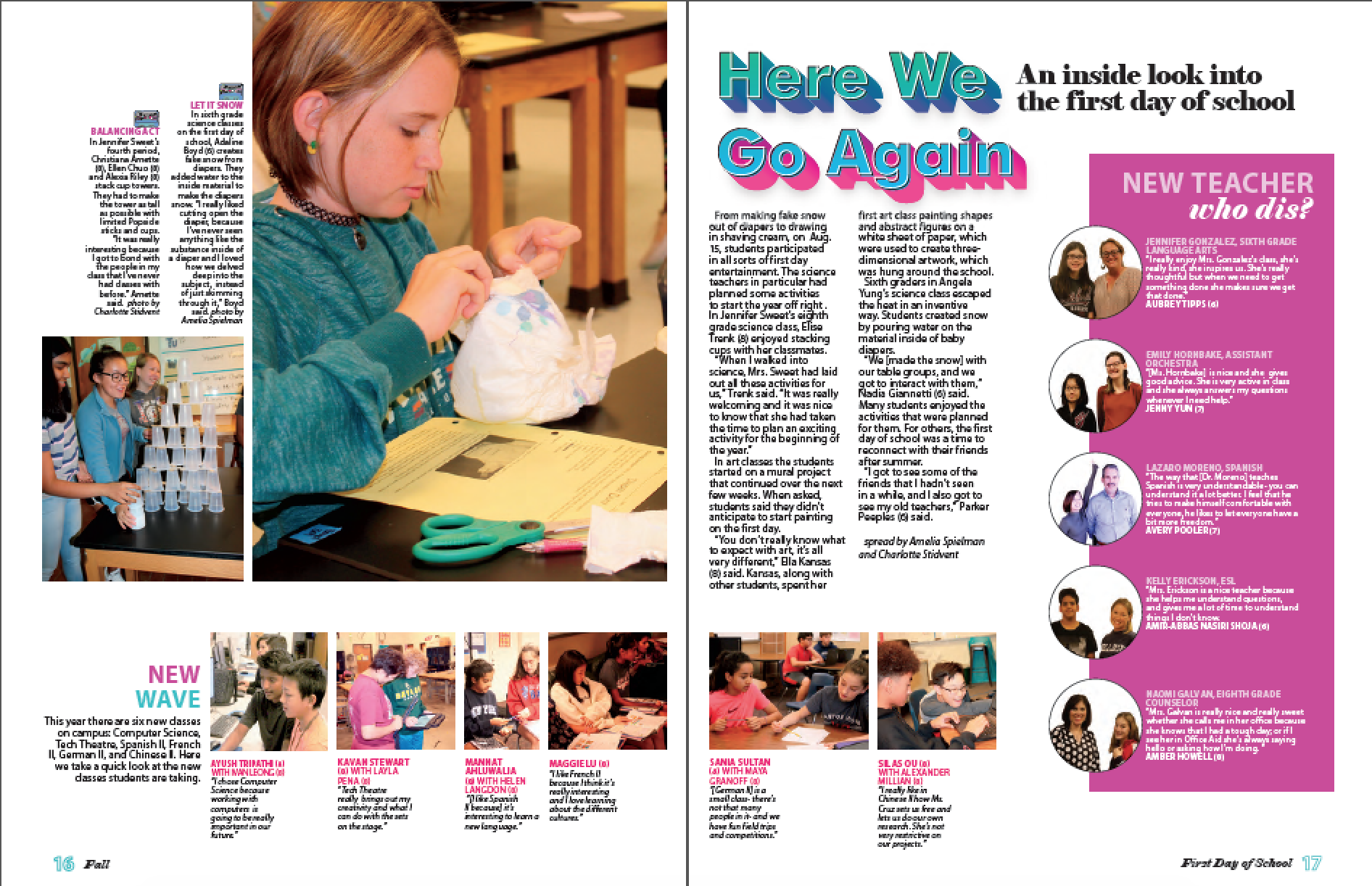 Canyon Vista MS – academics, first day
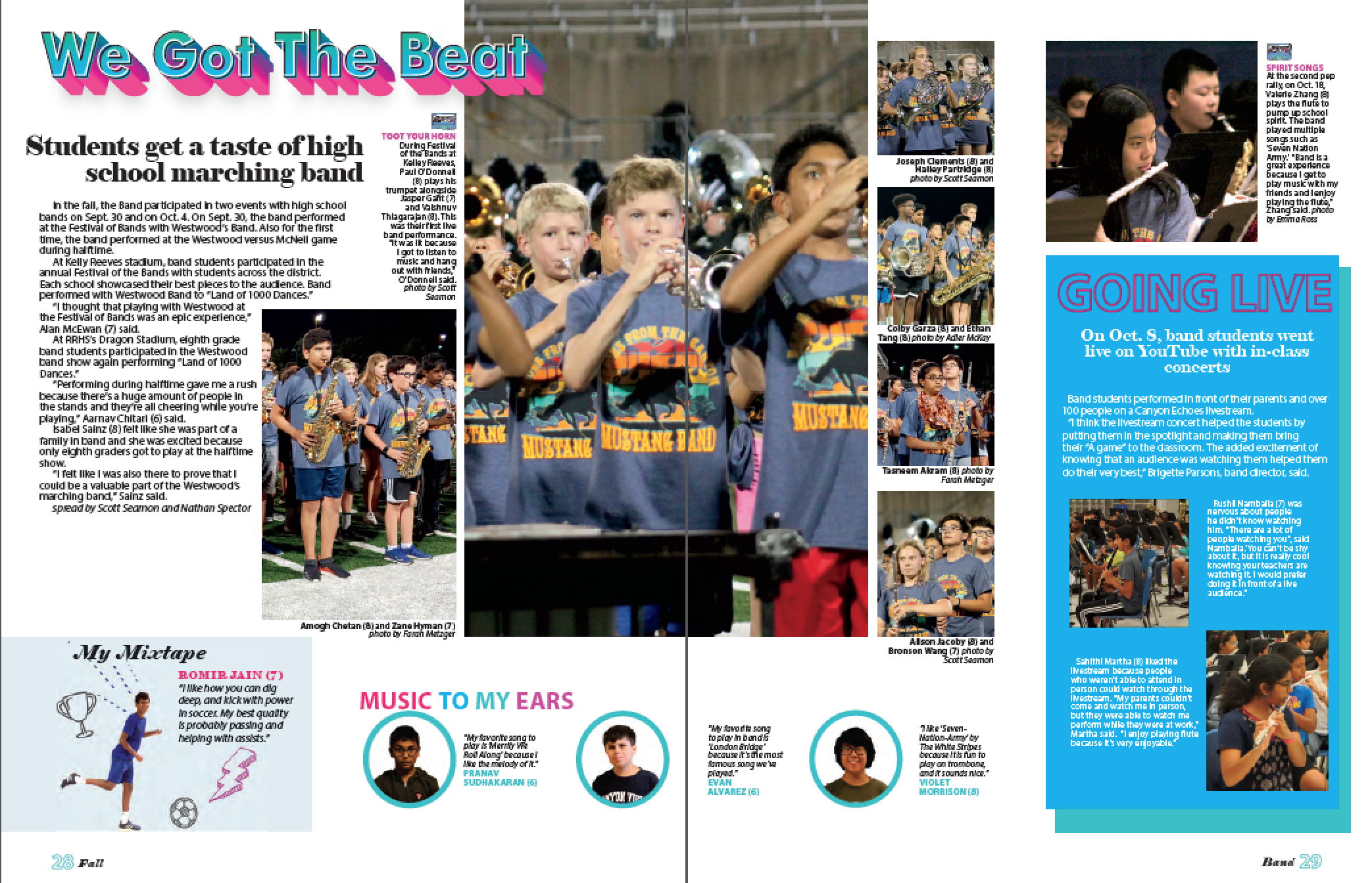 Canyon Vista MS – organizations coverage
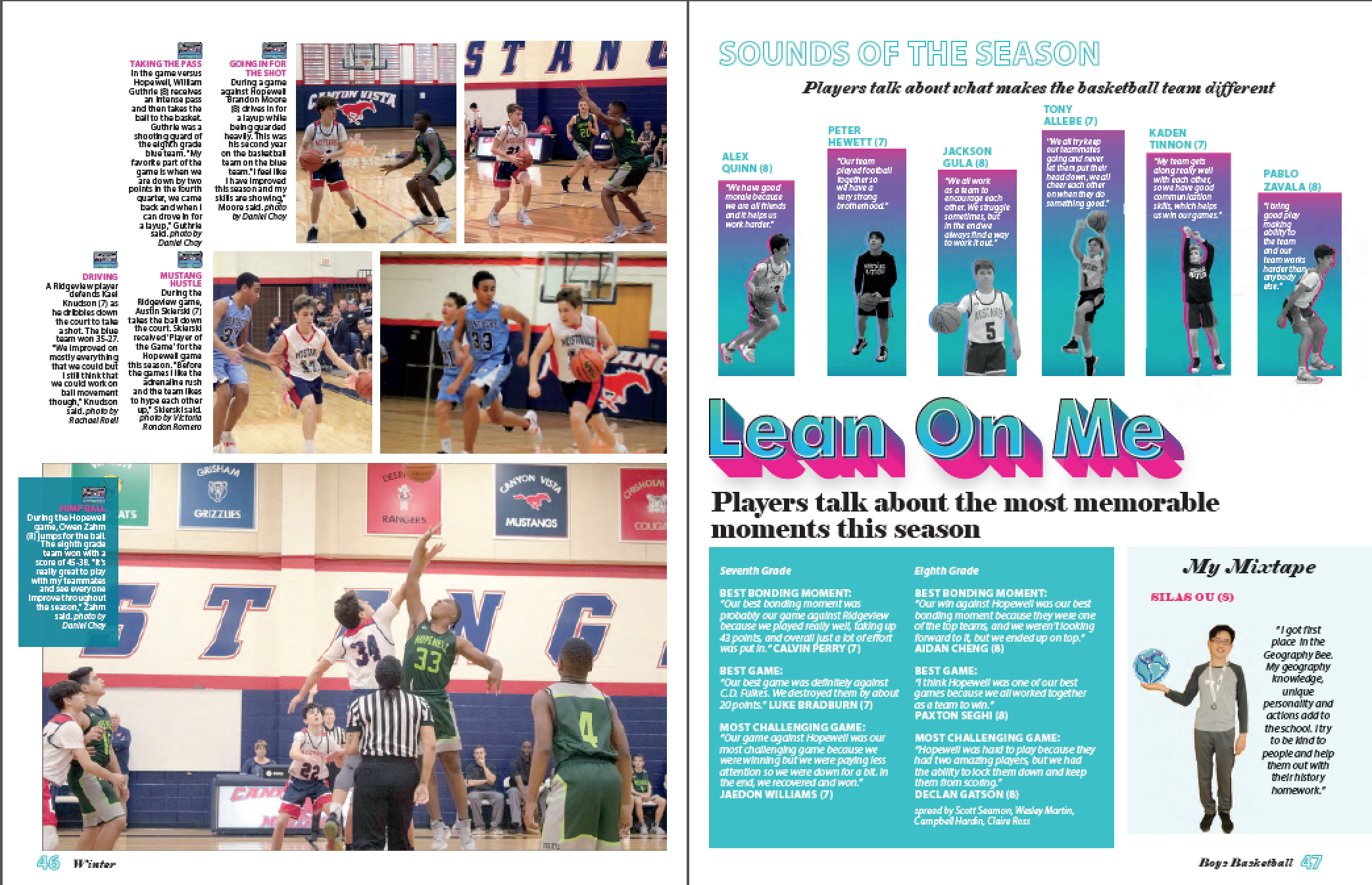 Canyon Vista MS – sports coverage
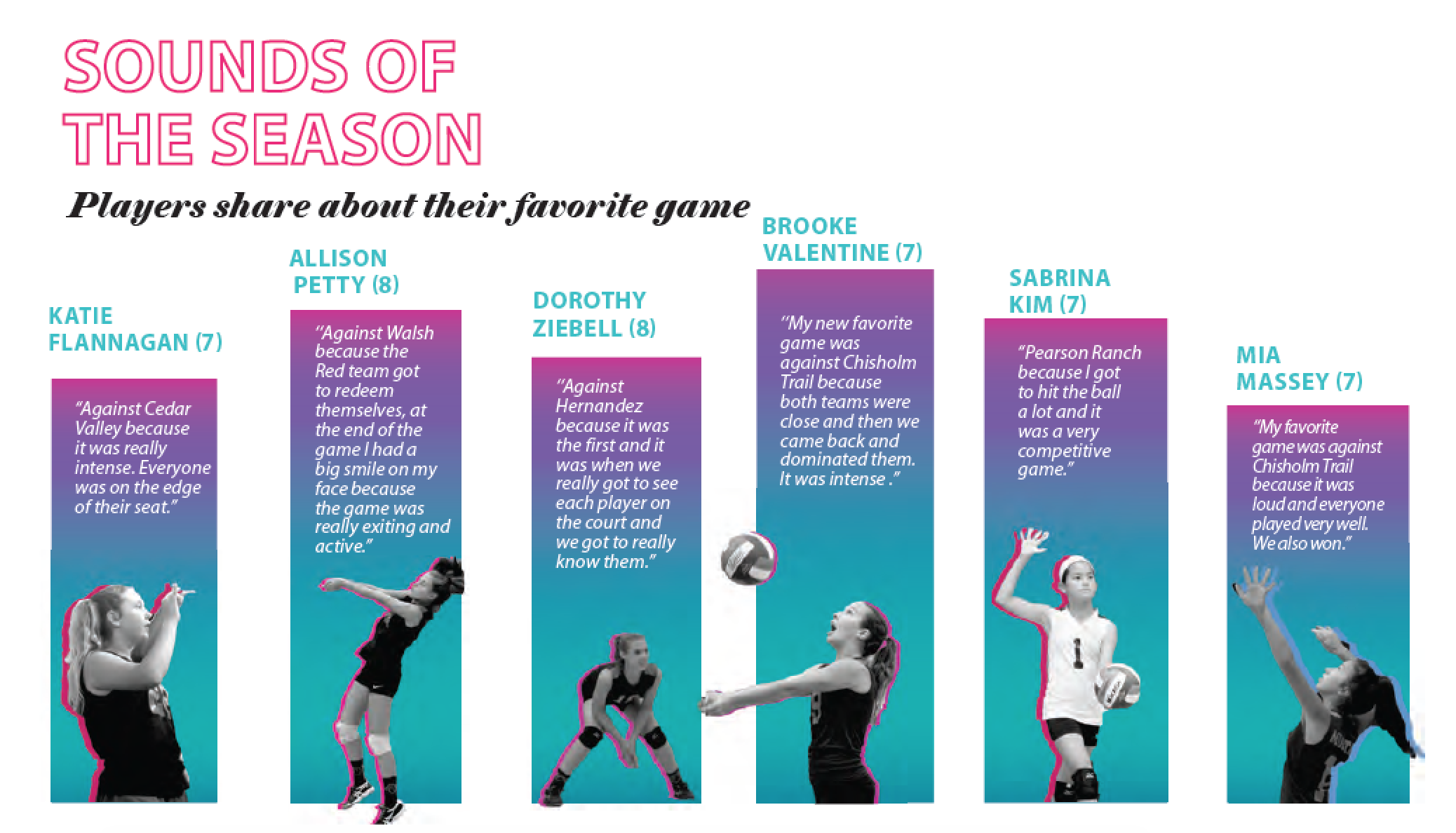 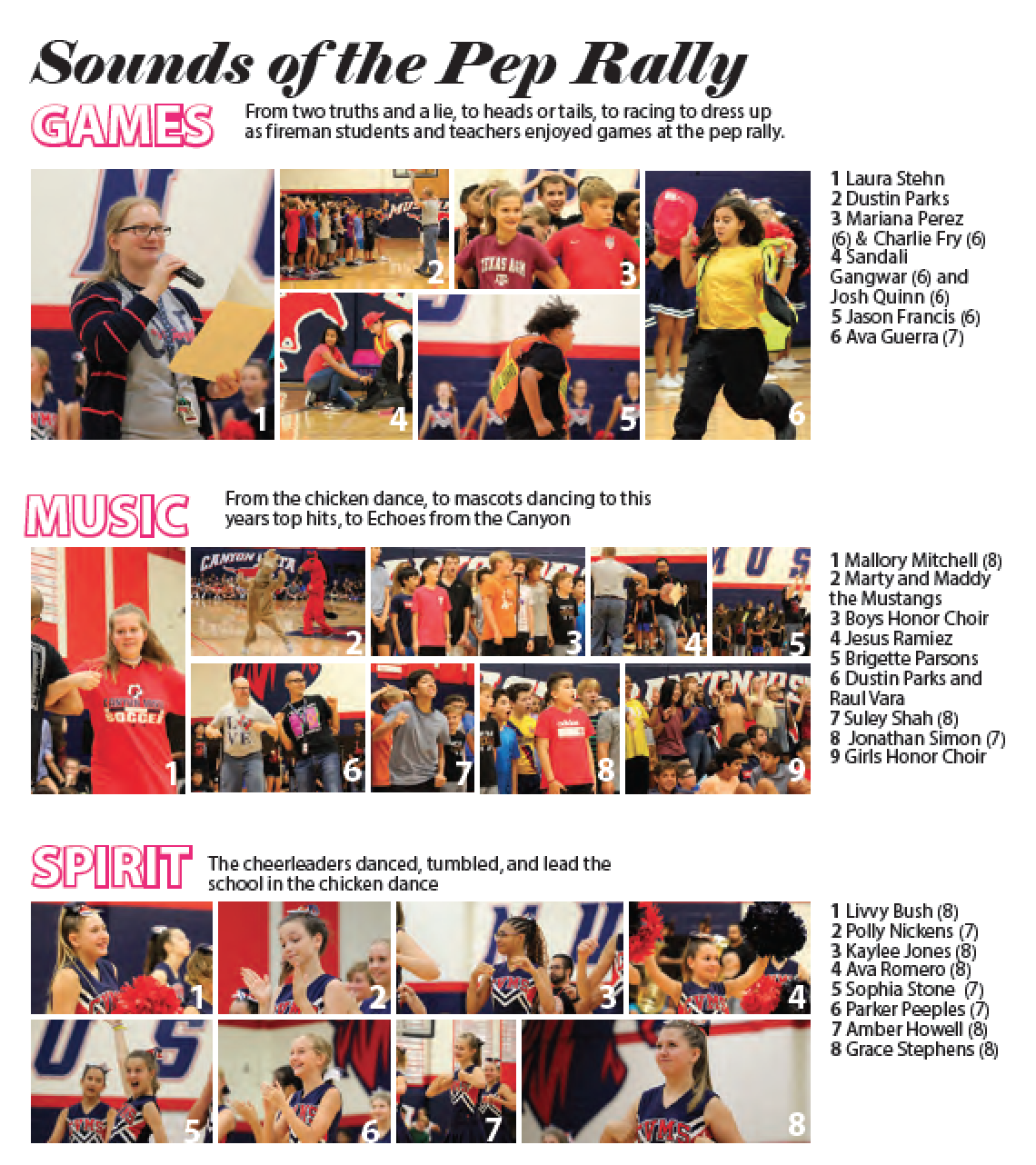 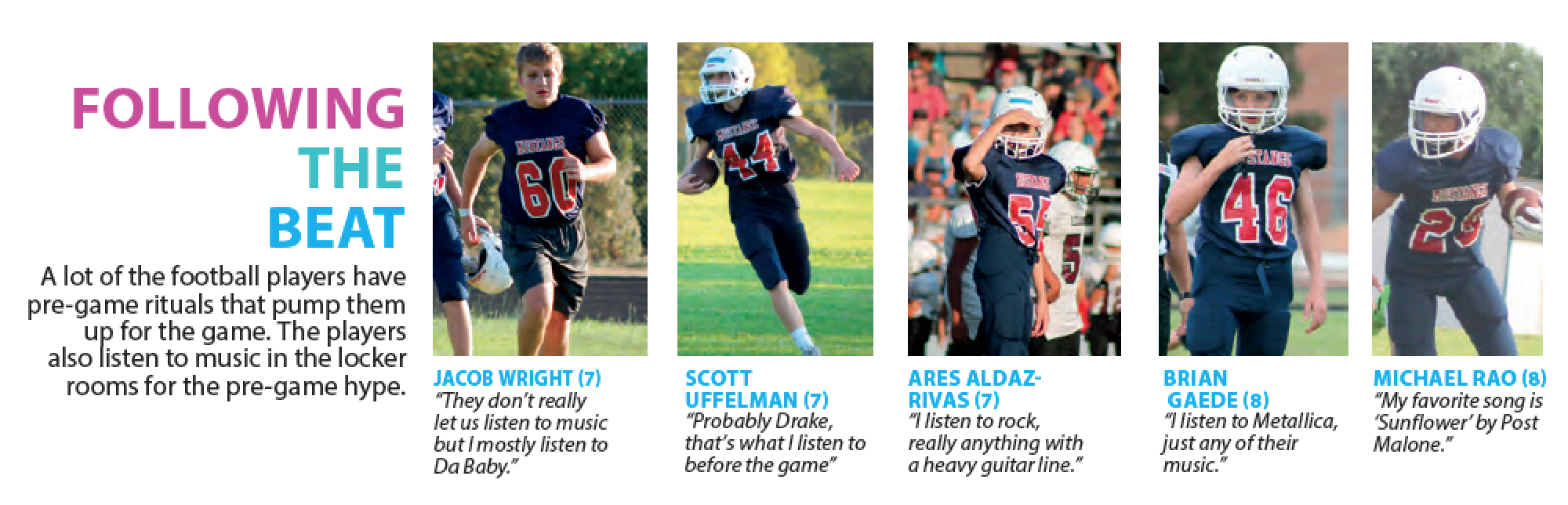 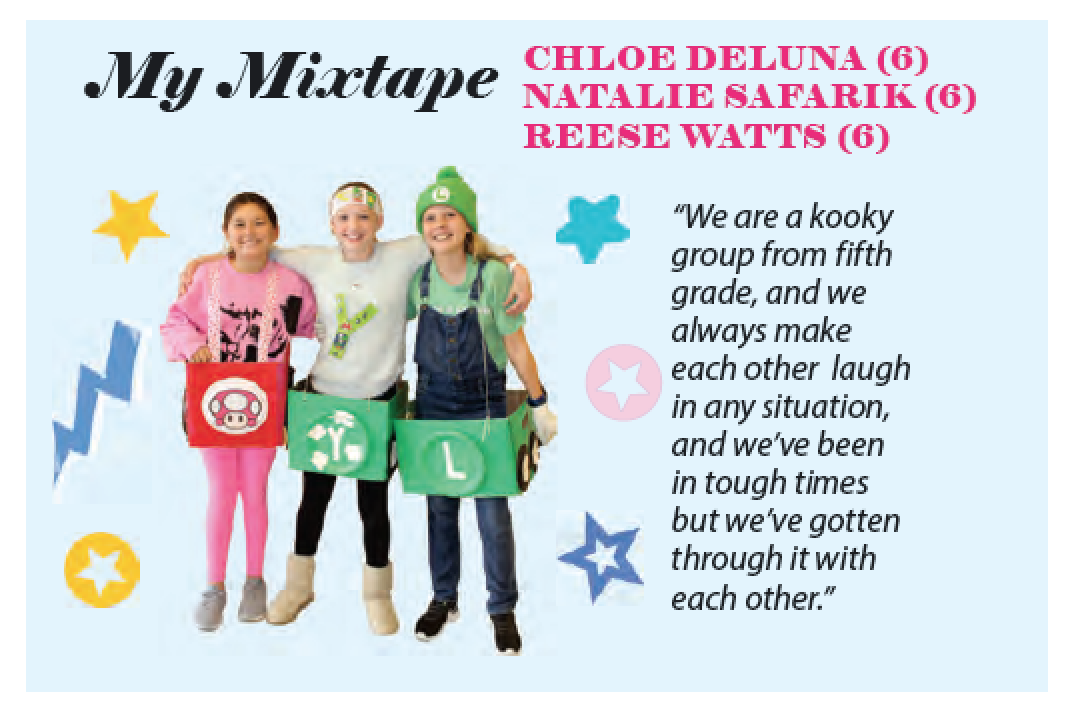 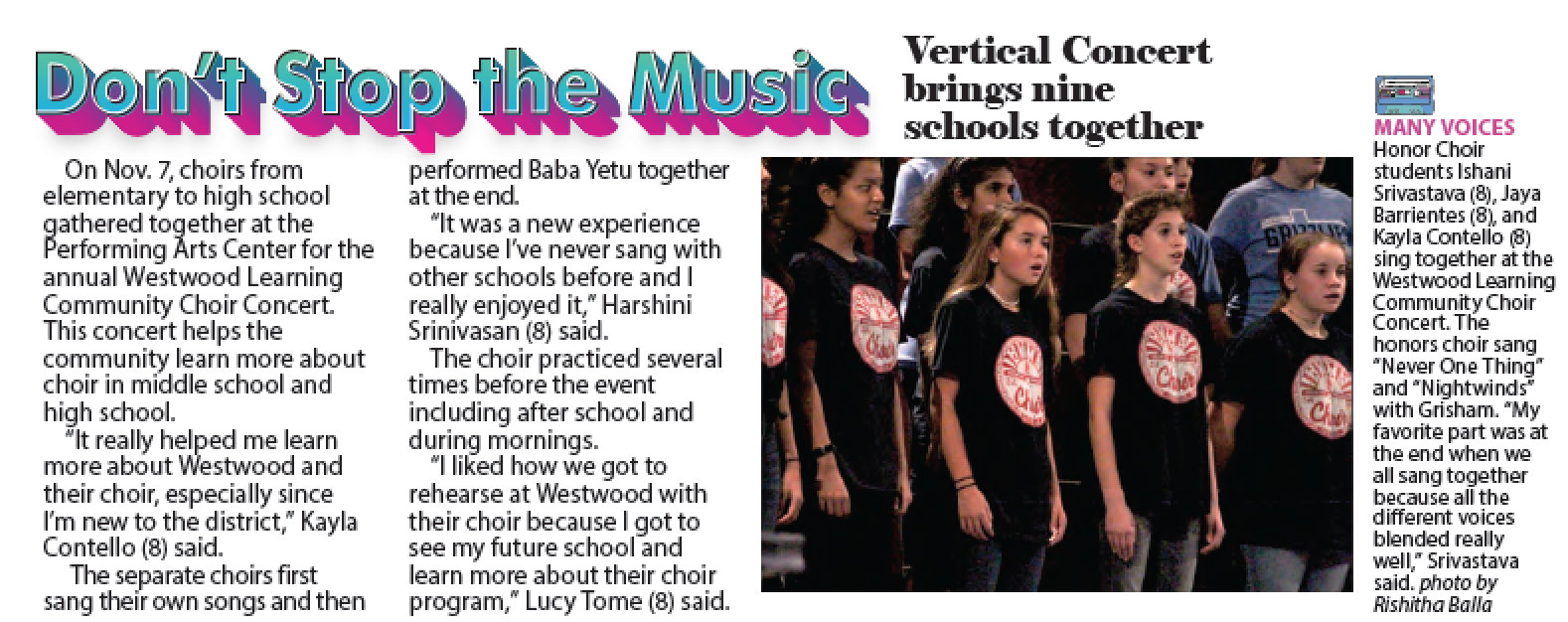 Canyon Vista MS – visual/verbal connections
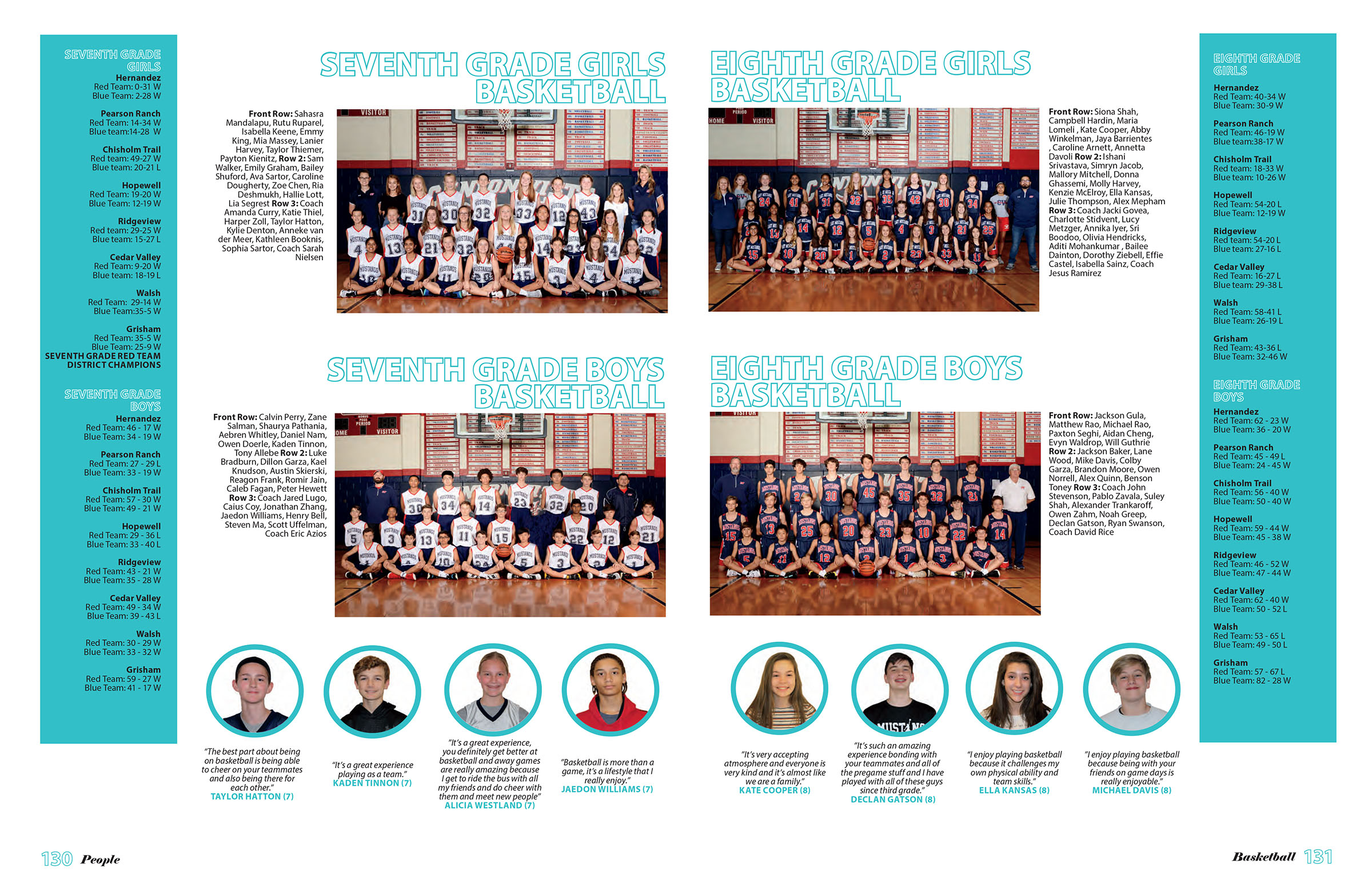 Canyon Vista MS – reference
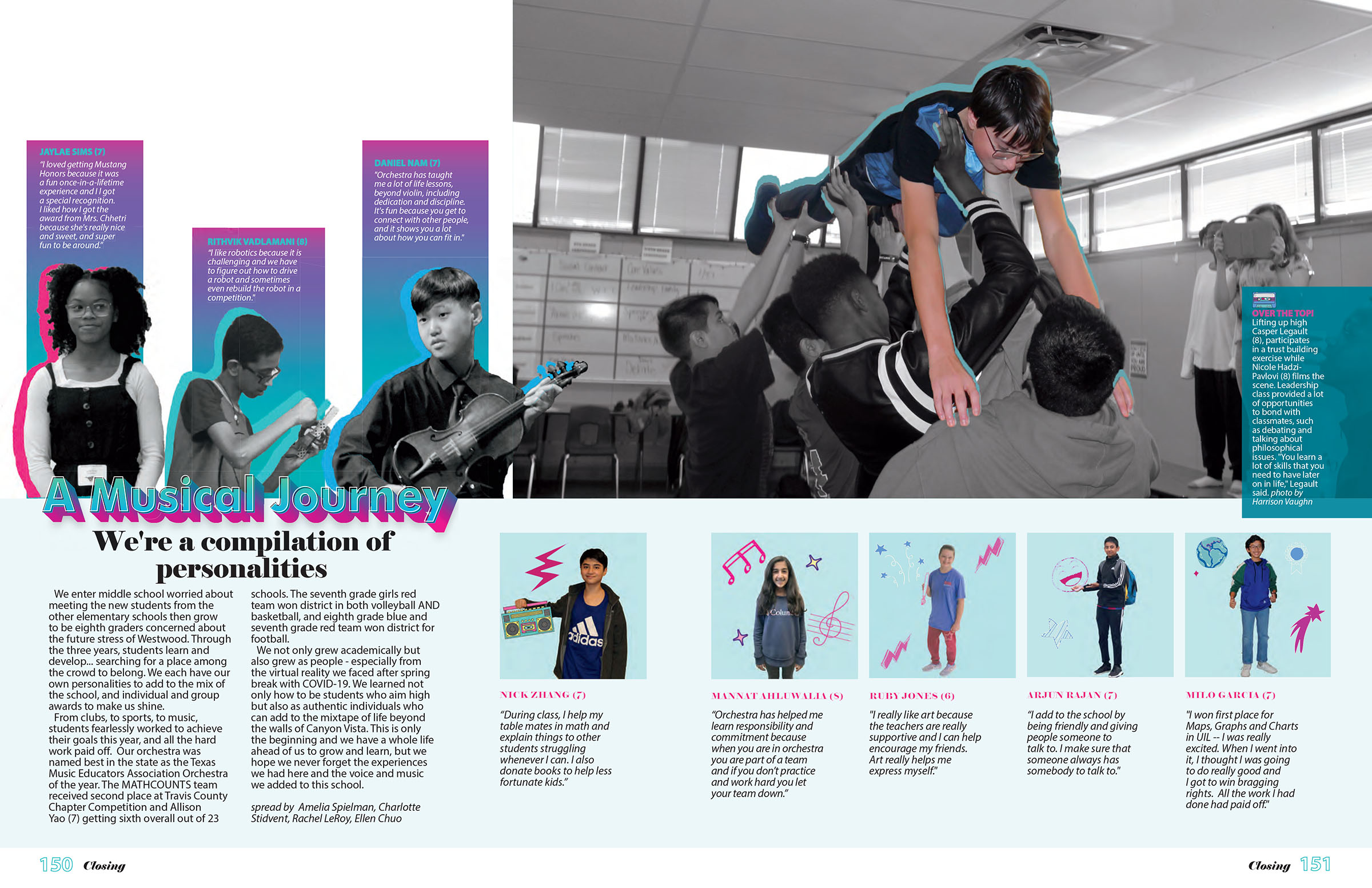 Canyon Vista MS – closing
Start with an
idea.
Develop it by answering a few
questions.
Theme questions
Why that theme?
What three words describe the tone/personality of the theme? 
What is new/different/noteworthy this year? (becomes coverage ideas)
What are students talking about? (Trends, current events, school events—become coverage ideas)
Using the theme word or phrase, what phrases play off the theme verbally? (becomes headline & coverage ideas for modules)
What other phrases play off the theme without using the exact word or phrase?  (becomes headline & coverage ideas for modules)
If you can’t answer these questions,
Try another idea.
Theme plan should include:
Theme phrase
Graphics
Color palette
Fonts
Verbal connections
Coverage connections